Personal Growth
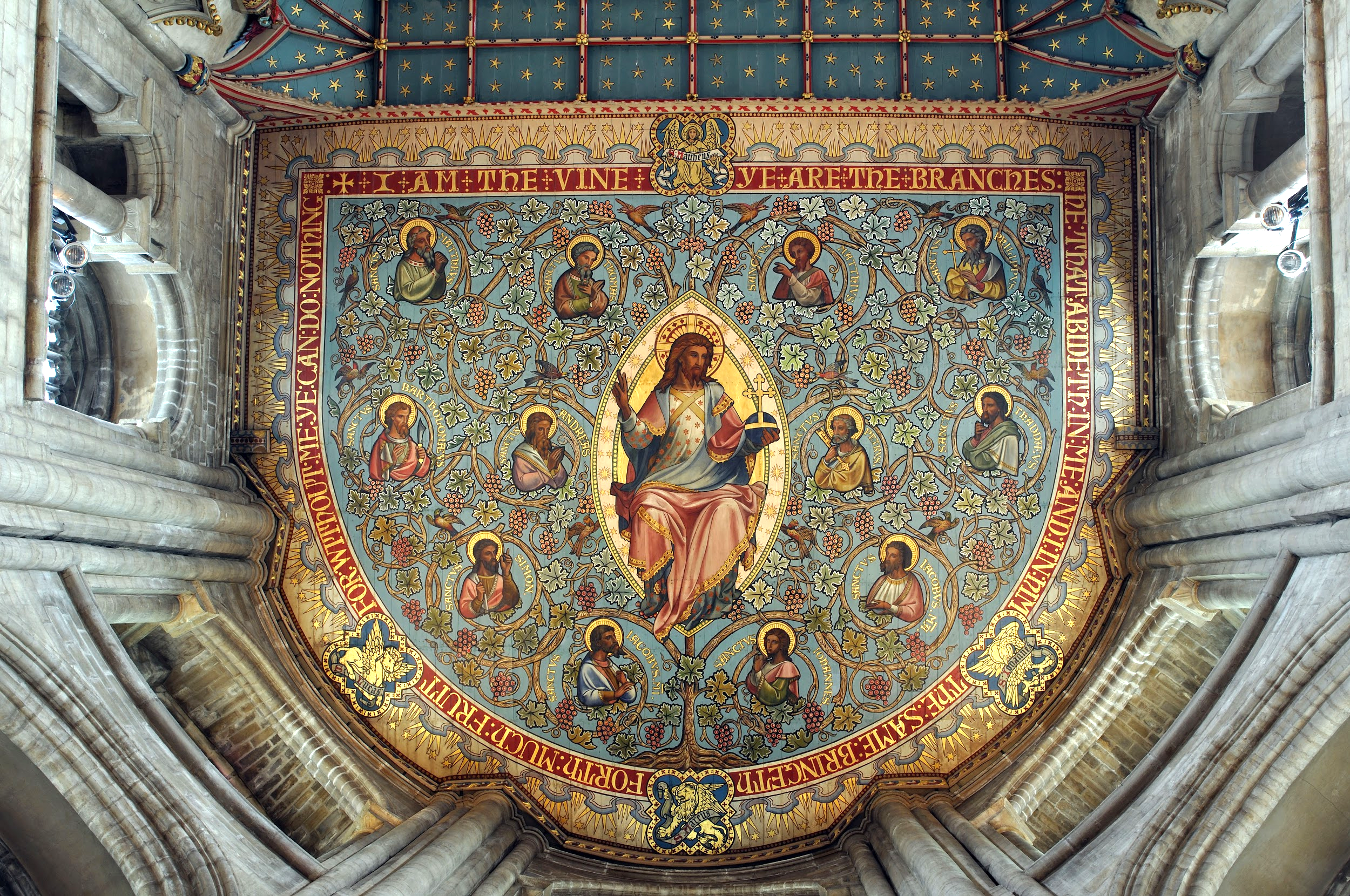 Grade 8: Unit 1
Lesson 1: Exploring Personal Growth with Sacred Art
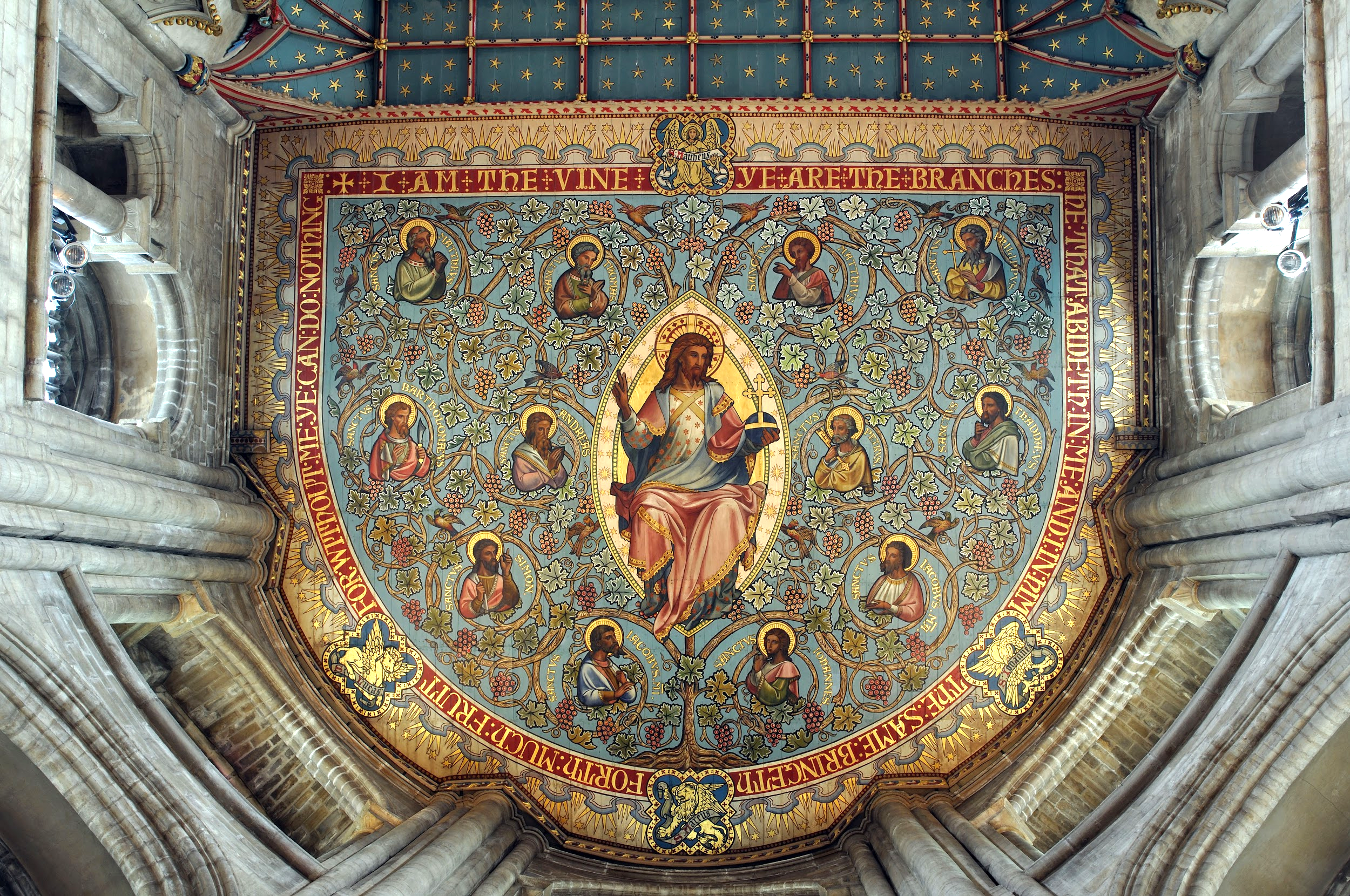 Sunday Afternoon
This painting by Georges Seurat and is called A Sunday Afternoon on the Island of La Grande Jatte. La Grande Jatte is a real island in France, and this painting is of people in this park. In the distance, you can see Paris on the opposite bank of the river Seine.
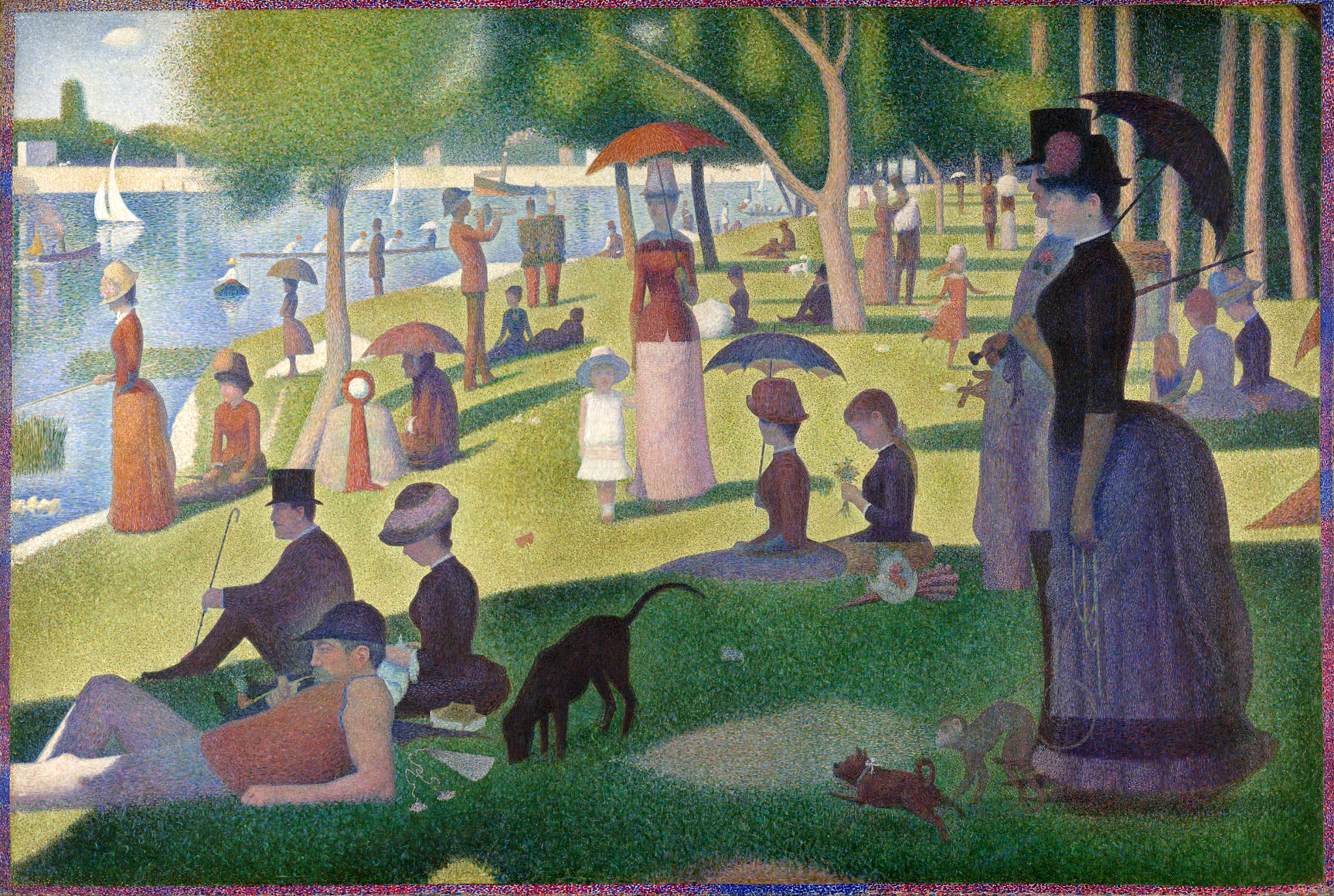 God Calls Us to Love
Read Genesis 2:15, 18-23
God wants us to love other people and to be loved by other people. It is good for us to give and to receive love from each other. When we give and receive love, we are living in the image of God, because the Persons of the Trinity give and receive love among each other. God shares His own eternal love with us, and He calls us to share His love with others. That is why God gives our hearts the desire to love and be loved — so we can be like Him!
Fraternity
All men are called to the same end: God himself. There is a certain resemblance between the unity of the divine persons and the fraternity that men are to establish among themselves in truth and love. Love of neighbor is inseparable from love for God. – CCC 1878
Fraternity means brotherhood, or close relationship or community. We are to establish fraternity in truth and love.
People living in fraternity resemble the unity of Divine Persons by loving each other, by sharing and giving to each other, by speaking the truth to each other.
Lesson 2: Image and Likeness
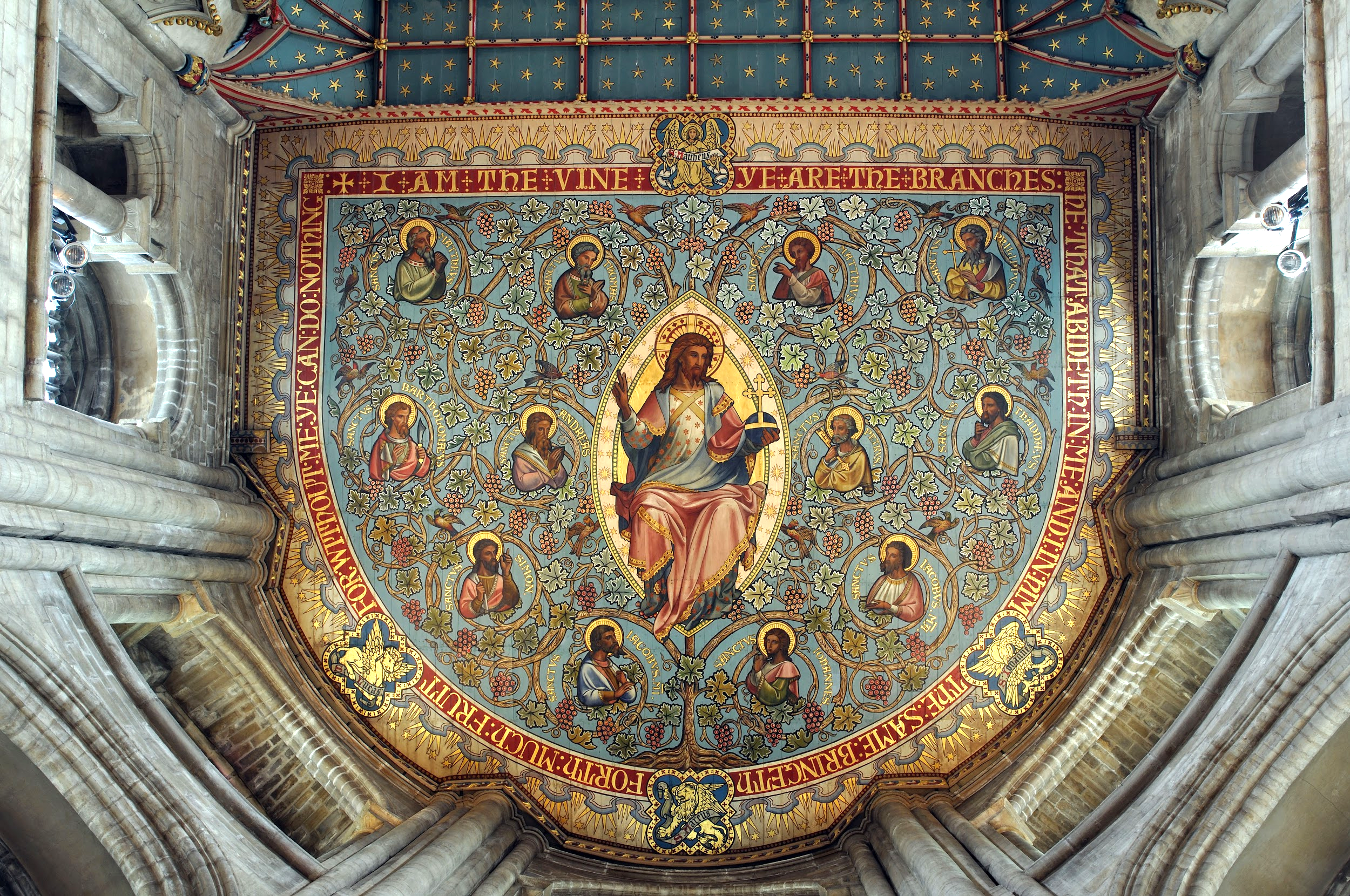 The Trinity
The Trinity is a community of divine love, a communion of Persons: the Father, the Son, and the Holy Spirit. 
The Father eternally gives Himself to the Son. The Son eternally receives the gift of the Father’s love and returns His love back to the Father. The Holy Spirit eternally proceeds from the Father and the Son, with whom He is one and equal.
In other words, the love between the Father and the Son is so strong that the Holy Spirit is eternally begotten.
In God’s Image and Likeness
Perhaps you have been told that you look like your mother or father, or maybe you’ve been told that you’re a spitting image of another relative. When someone is in someone else’s likeness, it means that they have some of their characteristics. So when we say that humans are made in the image of God, we mean that we share some of His characteristics.
In God’s Image and Likeness
Being made in the image of God, or the imago Dei, means that we are literally made in the image of Love Himself. 
God is love, so we are made by Love, in Love, for love, and made to love! We are given an invitation to enter into the community of the Trinity and enter into the Love of God.
In God’s Image and Likeness
Similar to parents who adopt a son or daughter into their family, God adopts us into His “family” and calls us His son/daughter at our Baptism. When a son or daughter is adopted into a family, they start to take on characteristics of that family, while still retaining their own identity. Each day, they are loved by the family and taught how to love in return.
Human Dignity
Everything created by God should be respected. This is why we take care of animals and our planet. But there is something unique about the human person that nothing else in the world has: human dignity. 
Our dignity comes from being made in God’s image and likeness. We are the only creatures willed for our own sake.
Human Dignity
In other words, the earth, the oceans, the plants, the animals were all given to us to care for and for our benefit. 
God created us for our own sake, not because He needed us, but because He loves us.
Human Dignity
A sunset over the ocean is awe-inspiring, but can it think? God’s strongest and fastest animals are majestic, but can they love? Your dog might be the smartest dog on the planet, but can he reflect on his life? No. 
Humans are different from everything else because we have a soul created by God to know, love, and serve Him. There is something “spiritual” in man that we do not see anywhere else in nature.
Human Dignity
The human body shares in the dignity of being made in God’s image because it is animated by a spiritual soul. The soul is that which can know and love God. 
Together, our body and soul make up who we are as a unique human person. There is a beautiful unity between body and soul, which cannot be separated until death itself. 
In fact, this soul, created by God at the moment of conception, is immortal. This means the soul does not die even when our earthly bodies do. Our souls will be reunited with the body at the final Resurrection.
Gift of Self
Read Genesis 2:18, 21-24
In one of the four most important documents from the Second Vatican Council, the Pastoral Constitution on the Church and the Modern World, Gaudium et Spes, the council fathers proclaim that “[Man] cannot fully find himself, except through a sincere gift of himself” (GS 24).
Gift of Self
We are created to give ourselves to another— to give love and to receive love. Think of a time when you were truly giving of yourself, maybe during a mission trip, or taking care of a loved one. How did it feel? God has ordained that when we make a selfless gift (thinking of only how to help others), we feel more “fully alive” than ever before.
Gift of Self
Pope St. John Paul II called this the “spousal meaning of the body.” This is the capacity within man to give himself to another. Like the Father gives Himself to the Son, and the Son gives Himself to the Father, we have within ourselves this capacity to give ourselves to one another.
Gift of Self
When Adam was alone, in “original solitude,” he was not able to give of himself in this way. He looked for a suitable partner among the animals, but none were good enough. It wasn’t until Eve was created out of Adam’s rib, that he exclaimed, “At last, bone of my bone and flesh of my flesh!” This was the first love poem and one of the most romantic scenes in all of salvation history, so much better than the cheesy pick-up lines that we hear in movies. Those are all just shadows of the first love between man and woman.
Lesson 3: Vocation of Love
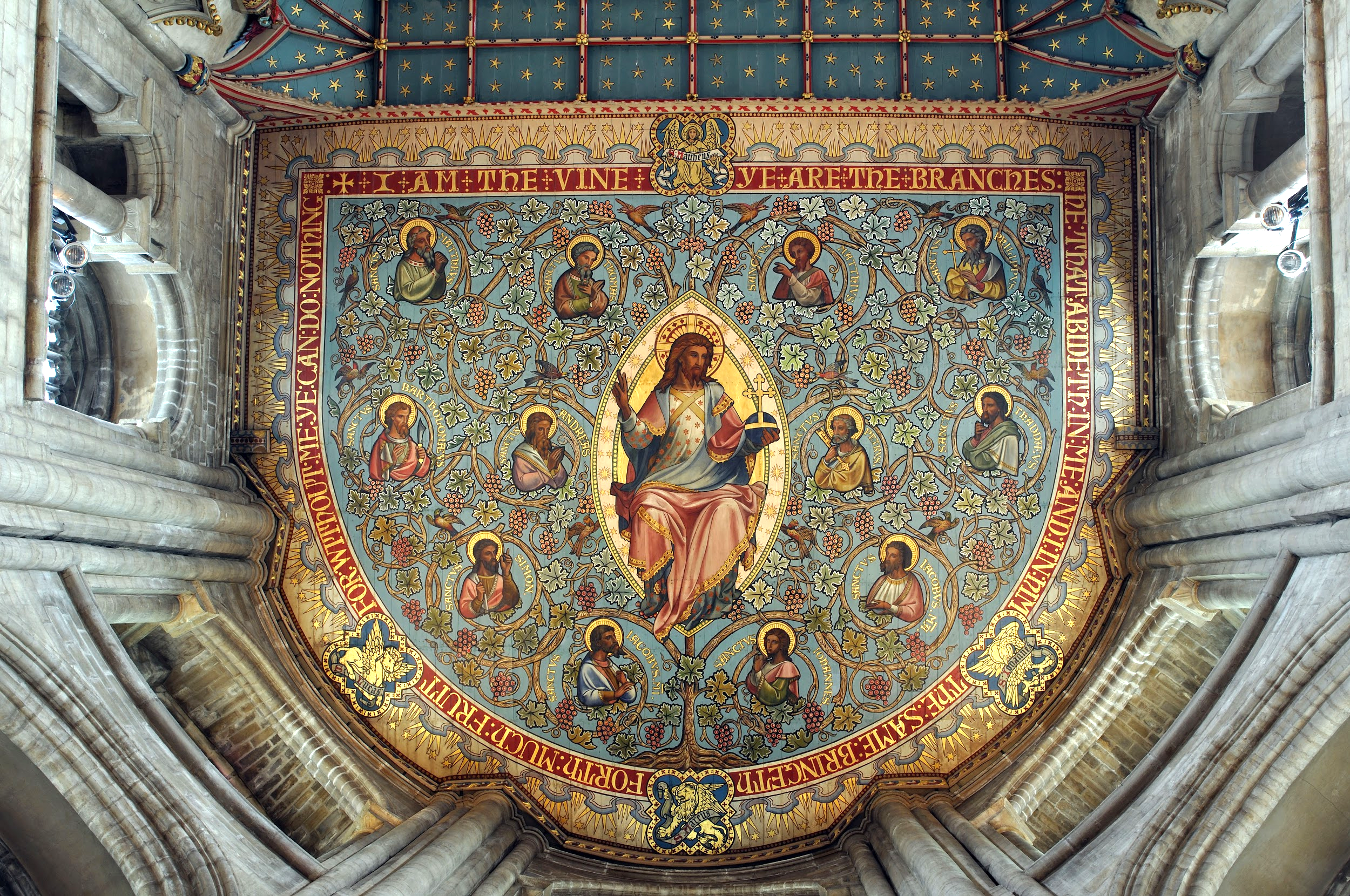 Vocation of Love
God is love and in himself he lives a mystery of personal loving communion. Creating the human race in his own image ... God inscribed in the humanity of man and woman the vocation, and thus the capacity and responsibility, of love and communion. – CCC 2331
This Catechism quotation speaks of God as Trinity, a community of Persons and a communion of love. Because we are made in His image and likeness, we are given the vocation (the call from God) to love as He loves.
Vocation of Love
However, it can be confusing in today’s world to know what love really means. We get mixed messages all the time from media, telling us what is and isn’t love. 
When we use the term charity we are speaking very specifically about the type of love that God demonstrates for us and gives to us. It is the theological virtue by which we love God above all things for His own sake, and our neighbor as ourselves for the love of God. 
Simply put, charity inspires a life of self-giving.
Vocation of Love
Ultimately, the best demonstration of love that we have is Christ on the Cross. In Romans 5:8, St. Paul explains, “But God proves his love for us in that while we were still sinners Christ died for us.” This is the type of love that we are called to imitate.			
There are many ways that we use the term love in our society, although not all love is true charity.
Holiness, Friendship, and Family
It is the primary vocation of every Christian to become holy. God uses everything and everyone in our lives to bring us closer to Him and closer to holiness.
This includes our relationships with others. Friendships can be a huge part of our journey to sanctity. 
We are called to love in holy friendships on earth. We can surround ourselves with people who will be good influences, and we can build each other up.
Holiness, Frendship, and Family
As the saying goes, “Choose your friends wisely.” This doesn’t just mean choosing friends who won’t be bad influences. But we should be motivated to choose friends who bring out the very best in us. 
Proverbs 27:17 says, “Iron is sharpened by iron; one person sharpens another.” This means that we are called to build each other up, not just to be stronger or smarter, but to reach our ultimate vocation of Heaven!
Holiness, Friendship, and Family
Friendship can truly help us become saints! 
We can have holy, uplifting conversations and pray with our friends. We can encourage one another and help each other when we are struggling with sin. 
Family can also be a huge factor in helping us draw closer to Christ. And although we don’t necessarily “choose” our family, we can take every opportunity to grow in holiness through our families.
Holiness, Friendship, and Family
Pope St. John Paul II once said, “To maintain a joyful family requires much from both the parents and the children. Each member of the family has to become, in a special way, the servant of the others.” 
John Paul is speaking here about the opportunity to humble ourselves for the sake of another, to make a gift of ourselves to our family.
Holiness, Friendship, and Family
This is the kind of love that God calls us to! 
Even in the case of a difficult family life, we are still called to holiness in every circumstance. For example, the Old Testament speaks of Joseph and his seven brothers (you may know Joseph by his “coat of many colors”). 
His brothers were so cruel to him that they sold him into slavery and almost killed him. When he had the chance to seek revenge, he offered them kindness and forgiveness instead! He told his brothers, “Even though you meant to harm me, God meant it for good.” (Genesis 50:20)
Eros and Agape
In the English language, we use the word love in many contexts. It is perfectly normal, for instance, to say, “I love pizza” and “I love my parents,” but these two “loves” (hopefully) refer to two totally different emotions. 
In the first, “I love pizza,” we are expressing a certain preference for a food, something that we enjoy eating, but because pizza is an inanimate object, it cannot return this “love” in any way. 
In the second example, “I love my parents,” we usually mean that we not only enjoy our parents, but that we have a deep connection to our parents, and this love is reciprocal (two-sided).
Eros and Agape
In languages other than English, there are many words to express different types of love. 
For example, in Greek, the word eros refers to a passion or desire. Compared with its counterpart of agape, eros can seem quite shallow. 
Agape is the desire for the good of another.
Eros and Agape
However, these two types of love go hand in hand in the Trinity and also in conjugal (married) love. God desires us and also desires our good. 
Likewise, in a sacramental marriage, both spouses should desire the other and desire the other’s good. For example, a husband loves his wife, is attracted to her, and wishes to spend time with her, but also wants her holiness, health, and happiness. We find the proper unity of eros and agape in our human relationships when they are ordered toward God and toward holiness.
Eros and Agape
We are all called to practice the virtue of chastity in our relationships. Chastity is the successful integration of sexuality within the person and thus the inner unity of man in his body and spiritual being. 
In other words, chastity is what allows us to be authentic versions of ourselves, true to who we are called to be. 
Chastity also means treating others with respect, out of a desire to give to others and never acting out of a selfish desire to take.
Eros and Agape
Remember that love is not just an emotion, but an action. Love is willing the good of another. That is to say, we not only desire their good, but we also do what it takes to make it happen. 
Chastity can be seen in friendships, dating relationships, and marriages because everyone is called to this virtue.
Lesson 4: Society
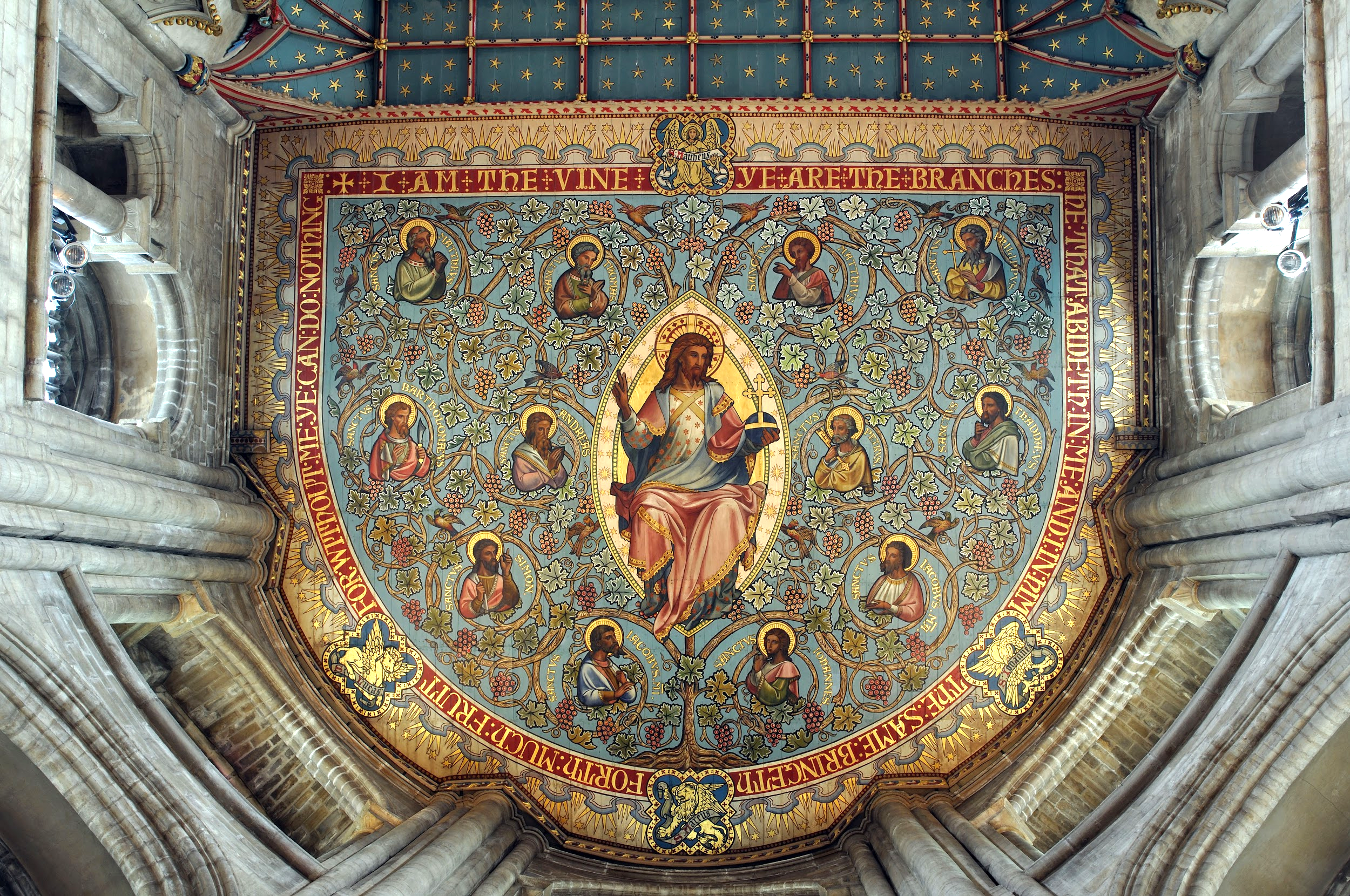 Why Do We Need Society?
All men are called to the same end: God himself. There is a certain resemblance between the unity of the divine persons and the fraternity that men are to establish among themselves in truth and love. Love of neighbor is inseparable from love for God.
The human person needs to live in society. Society is not for him an extraneous addition but a requirement of his nature. Through the exchange with others, mutual service and dialogue with his brethren, man develops his potential; he thus responds to his vocation. – CCC 1878-1879
Why Do We Need Society?
A society is a group of persons bound together organically by a principle of unity that goes beyond each one of them. 
For example, think of a group of men who belong to a construction company called on to rebuild after the destruction of the World Trade Center in New York City. They are called to do something that is “bigger” than them. In fact, what they are called to do is bigger than the sum of them as well. 
When we come together for a mutual goal, we can accomplish much more than we could if we were alone. We are all called to give to society in our own unique ways. Everyone has special gifts and talents to offer.
Why Do We Need Society?
Ideally, society develops positive qualities in a person and helps him to grow in self-initiative and responsibility. Although we do not always see this in our world today, society ought to help guarantee man his rights.
Each community is defined by its purpose and therefore obeys certain “rules” of that society. For example, if you join the basketball team, you are expected to show up at all practices and games. If you are late to practice, the coach might have you run laps. If you don’t follow the rules of double dribbling or physical contact in a game, you might get kicked out of the game by the referee.
Living in Society
The principle of solidarity (or “social charity” or “friendship”) is a direct demand of human and Christian brotherhood. We all have the same origin. We are all made in the image and likeness of God. This origin brings us together as a society of people sealed by the sacrifice of Christ. 					
Solidarity is made known by the distribution of material and spiritual goods.
Living in Society
As Christians, we are called to give to those who have nothing. Jesus said, “Whoever has two tunics should share with the person who has none. And whoever has food should do likewise” (Luke 3:11). 
And He commands us, “Go into the whole world and proclaim the gospel to every creature” (Mark 16:15).
Living in Society
Solidarity “also presupposes the effort for a more just social order” in which tensions are more easily reduced and “conflicts more readily settled by negotiation” (CCC 1940). 
Therefore, each small (and large) community should be able to resolve problems within themselves. “If your brother sins [against you], go and tell him his fault between you and him alone” (Matthew 18:15).
Lesson 5: Relationships Build the Kingdom
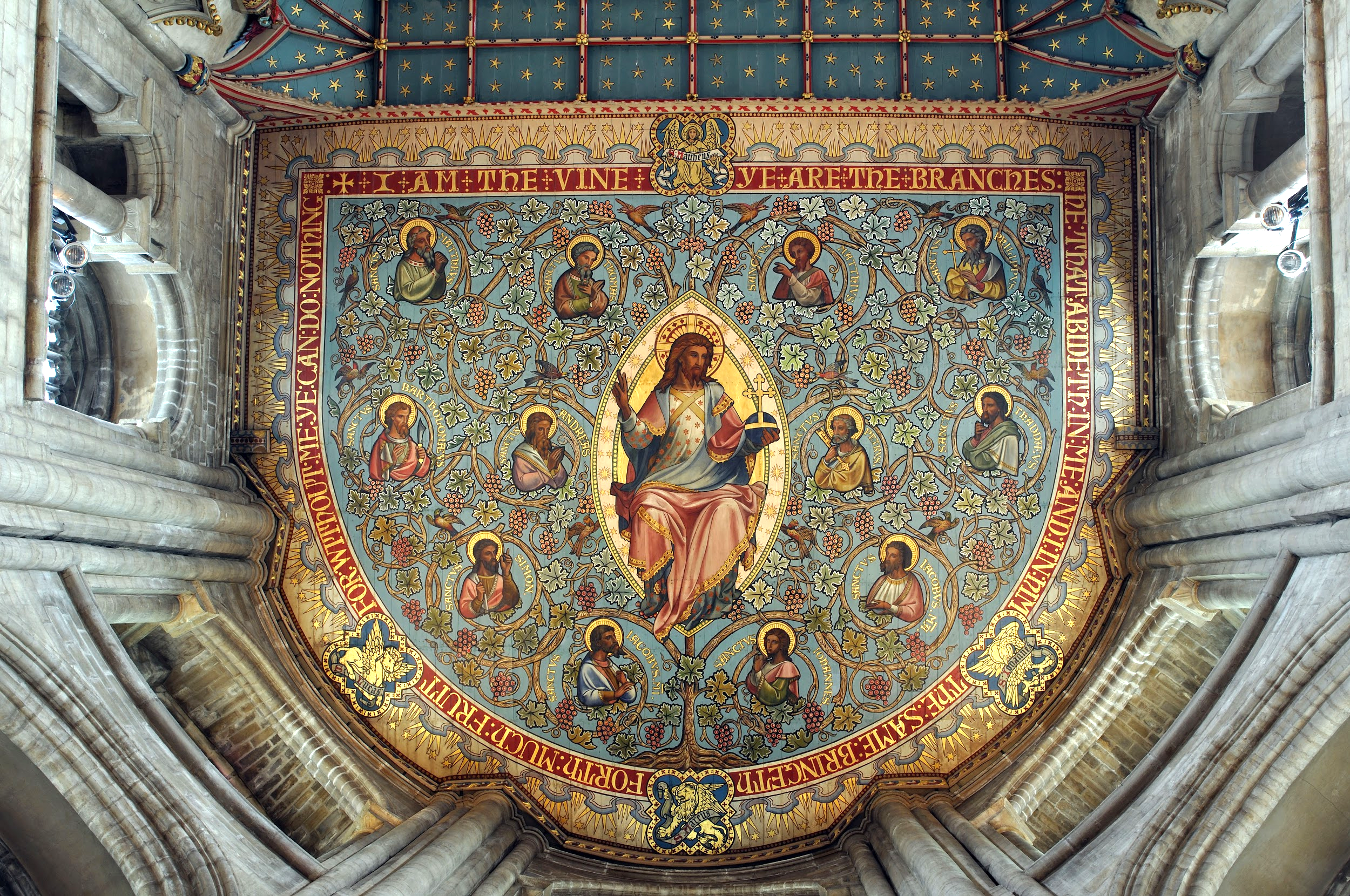 The Kingdom of God
Read Matthew 6:9-13	
The Catechism of the Catholic Church no. 2818 teaches us that “‘thy kingdom come’ refers primarily to the final coming of the reign of God through Christ’s return.” Even if we had not received this prayer from Christ, these words might have arisen from our hope in God. We entrust our lives and our futures to Him and know that He is bringing about His Kingdom on earth and in Heaven.
The Kingdom of God
The Kingdom of God refers to God’s “reign” and His “kingship.” It is His rule and His will. Jesus came to bring about God’s Kingdom here on earth.
Christ established the Church on earth, the Body of Christ, and the Holy Spirit sustains and guides the Church in her mission to bring the Kingdom of God to fulfillment. The Church is a visible sign of God’s Kingdom on earth.
Our Role in the Church and in the Kingdom
Christ established His Church to build up the Kingdom of God on earth and in Heaven. The Holy Spirit helps to protect and bring about the Kingdom. 
We must all do our part to build up the Kingdom of God on earth. As human persons, we are all a part of God’s family. He calls us to help our brothers and sisters with more than just material needs.
Our Role in the Church and in the Kingdom
Christ tells us to “Go ... make disciples of all nations, baptizing them in the name of the Father, and of the Son, and of the holy Spirit, teaching them to observe all that I have commanded you” (Matthew 28:19-20).
 We are called to be missionaries and share God’s love with all those we encounter. The way we share God’s love is by loving and respecting others and by our commitment to justice for all of God’s children.
The Common Good
By common good is to be understood “the sum total of social conditions which allow people, either as groups or as individuals, to reach their ful llment more fully and more easily.” 
The common good concerns the life of all. It calls for prudence from each, and even more from those who exercise the office of authority. It consists of three essential elements: ... 
[it] presupposes respect for the person... 
the social well-being and development of the group itself ... [and] ... 
[it] requires peace, that is, the stability and security of a just order.  
	- CCC 1906-1909
Called to Communion
We are all a part of God’s family. Members of the Church, the Body of Christ, are called to communion. This communion is a mirror of God’s union with man. Therefore, it is important that we help one another to build up the “common good.” 
As we read in the Catechism quote, the common good is the sum total of social conditions which allow people to reach their fulfillment. This, of course, rests on the shoulders of people within our government who exercise the office of authority.
Called to Communion
However, it is not just the government that has a say in how people are treated and who can reach their full potential. 
It is up to us as the Body of Christ to stand together and show the world how to treat one another. When we build the common good on earth, we are ultimately helping people reach the higher goal of Heaven. 
Think of the different saints you’ve learned about in church and school. People such as Pope St. John Paul II and St. Teresa of Calcutta (Mother Teresa) truly helped build God’s Kingdom on earth and in Heaven.
Lesson 6: the Family in God’s Plan
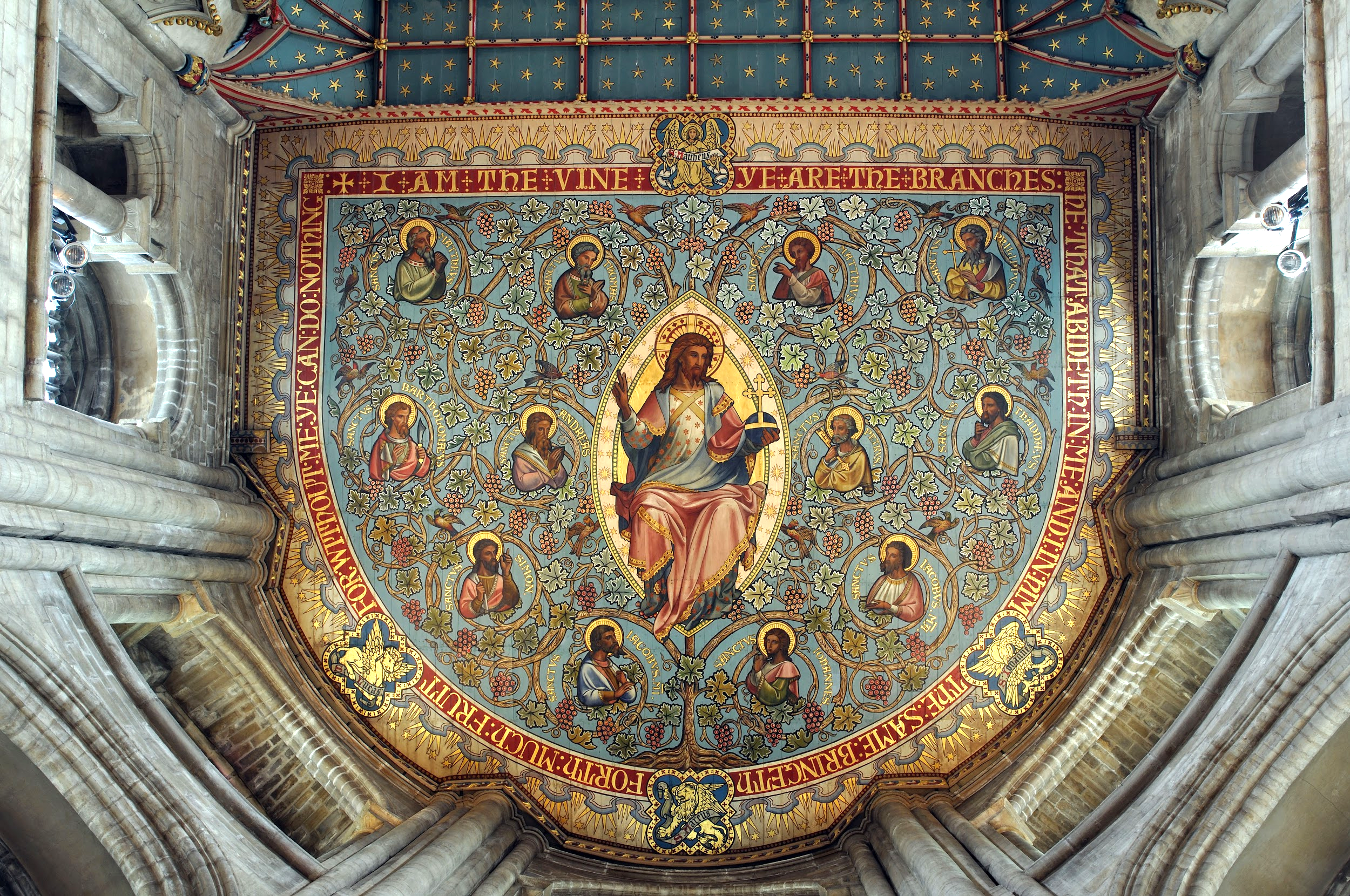 Family
The Christian family is a communion of persons, a sign and image of the communion of the Father and the Son in the Holy Spirit. In the procreation and education of children it re ects the Father’s work of creation. It is called to partake of the prayer and sacrifice of Christ. Daily prayer and the reading of the Word of God strengthen it in charity. The Christian family has an evangelizing and missionary task. -CCC2205
Family
We all have different understandings of family because we all come from different backgrounds and have vastly different experiences of family life. 
Some of us come from homes with two parents and a lot of siblings; some of us are an “only child”; some of us live in a house with a single parent or with a relative; some of us have adoptive parents. 
All of these different experiences shape the way that we view family and family life. Let’s try to look at the family from God’s perspective.
Family - Image of the Trinity
The Church’s understanding of family is rooted in the fact that the human family is an image of the Divine Family — the Holy Trinity. It may seem like a heavy task, but we are truly called to image the Trinity in our family lives.
The family is also called the domestic church because it shows forth an “ecclesial communion,” that is, the family is a community of faith, hope, and charity. The family has an evangelizing and missionary task because when family life is seen as a means for spiritual growth and an opportunity for holiness, that mission spreads. We not only share the love of Christ with other family members, but we begin to share it with the rest of the world.
Family - Image of the Trinity
The family is the “original cell” of society because it is where we learn moral values, begin to honor God, and make good moral decisions. It is the first step, an initiation, into society. 
Think of the rules that your parents taught you from a very young age. Perhaps you heard, “Don’t take his toys. They aren’t yours!” Or “You cannot knock over your little sister ... or wrap her in pillows and use her for target practice with your Nerf guns!”
Family - Image of the Trinity
When these rules were followed, you learned lessons that were pivotal to your inclusion in society. 
Hopefully now you know that it is not right to steal or hurt or manipulate others for your own gain. Through having parents or guardians who take care of us and set boundaries, we learn the important lessons of authority and obedience. We learn that when we cross the line, there are consequences.
God Teaches Us About Family
Catechism no. 2214 teaches us that “divine fatherhood is the source of human fatherhood.”
This does not mean seeing God’s fatherhood as being like human fatherhood. 
Rather, human fatherhood should be modeled after the fatherhood of God. As a just government leader receives his authority from God, our fathers receive their fatherhood from God the Father.
God Teaches Us About Family
Every one of us has a different image of fatherhood because we all have different relationships with our fathers. Some of us have wonderful relationships and are very close to our fathers; others are distant from their fathers or have been hurt by their fathers; and some do not know their earthly father at all. 
If we have a distant relationship (or no relationship) with our earthly father, this does not mean that God the Father is distant from us. Remember, God’s fatherhood is not like human fatherhood.
God Teaches Us About Family
Sometimes our human fathers fall short of the model that God the Father gives. He loves every one of us and calls us to be close to Him. God gave up everything for us.
Parents are expected to provide for their children’s needs physically and spiritually. This means that parents have the responsibility to educate their children on what is right and wrong, on the mysteries of the Faith, and on how to grow in holiness. We often think of teachers as the primary educators of children, but really, education is first the responsibility of parents.
God Teaches Us About Family
Part of learning what is right and what is wrong is learning to obey and respect the authority of parents (and those who have been given authority over us by God). 
At the end of our parents’ lives, we then have the responsibility to provide for them, as they provided for us at our most fragile age.
Filial respect (respect toward one’s parents) teaches and promotes harmony in family life and teaches us how to relate to others outside our home.
God Teaches Us About Family
Respecting our families involves more than just parent-child relationships. It also involves relationships between siblings and every other member of our families. The family has often been called the “school of love” because it is here that we have the room to make mistakes, but we are also learning how to love.
Lesson 7: Friendships
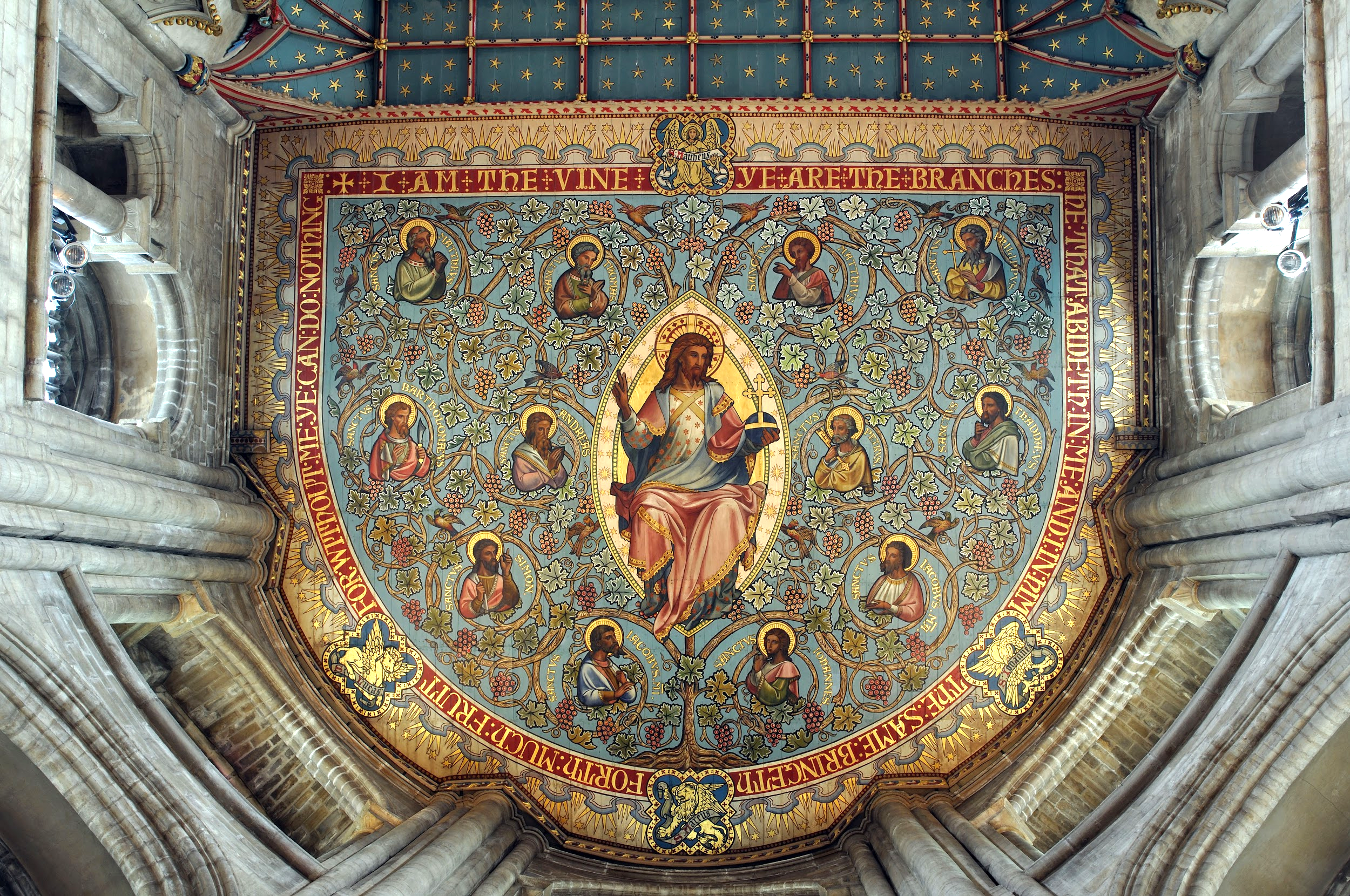 The First Relationships
Read Genesis 2:21-3:18.
Adam was in charge of naming all of the animals; he had dominion over them and related well with his environment.	
Life for Adam and Eve was simple. Adam knew that Eve was his “helpmate” and that he should love her. Eve also saw Adam as an equal and loved and respected him as such.
As for Adam and Eve’s relationship with God, we know that they had a very close, loving relationship with God in the Garden. Genesis speaks of how they “talked” together.
The First Relationships
After the Fall, Adam and Eve’s relationship with God changed.  They immediately hid from God, and their relationship was strained. They demonstrated that they no longer trusted in God and believed He was a good Father.
Adam and Eve’s relationship with each other also changed.  This was the first marital spat Adam blamed Eve, and their relationship was hindered because of the Fall. We are told that Adam would “rule over” Eve.
Adam and Eve’s relationship with creation was also strained. Genesis says, “Cursed by the ground because of you! In toil shall you eat its yield.”
Original Justice
We spoke of a harmony between man and creation, man and God, and man and woman before the Fall. This “harmony” is known as Original Justice. Our original state of justice was lost after the Fall, but God works through the Sacraments and through grace to bring us back into relationship with Him and all of creation (including one another). 
God is always calling us back to Himself; it’s just a matter of how we listen. This “harmony” with God and others can also be seen as a “friendship.”
Original Justice
Friendship with God is really quite simple. Think of the way that you relate to your best friend in the world. How do you treat him or her? How often do you talk? Do you share your thoughts and feelings? Do you respect and love your friend? 
If you want to have a friendship with God, spend time with Him, talk to Him, visit Him in Adoration, go to Mass to give Him love and worship, and share everything with Him — all of your thoughts, feelings, hurts, and hopes. Just as we would share these things with our best friends, we need to share them with God in order to be friends with Him.
Friendship for Heaven
The goal of friendship isn’t just companionship; it is to help the other person get to Heaven. We have talked many times about how we are social beings, made for communion. This means that friendship isn’t just a nice idea but is an essential part of who we are as persons. We were created to be in relationship with God and with one another.
Friendship for Heaven
Even Christ needed friends while He was on earth. Remember His friend Lazarus? Lazarus was one of Jesus’ disciples and the brother of Martha and Mary. When the sisters came to Jesus and explained that Lazarus had died, Jesus asked where he had been buried. 
As Jesus walked to the tomb where Lazarus lay, we hear the shortest sentence in the entire Bible: “And Jesus wept” (John 11:35). This shows us that Christ cared deeply about His friend, and even though He knew He had the power to raise Lazarus from the dead, Christ still experienced the same emotions as we would if we lost a friend.
Lesson 8: Social Responsibility
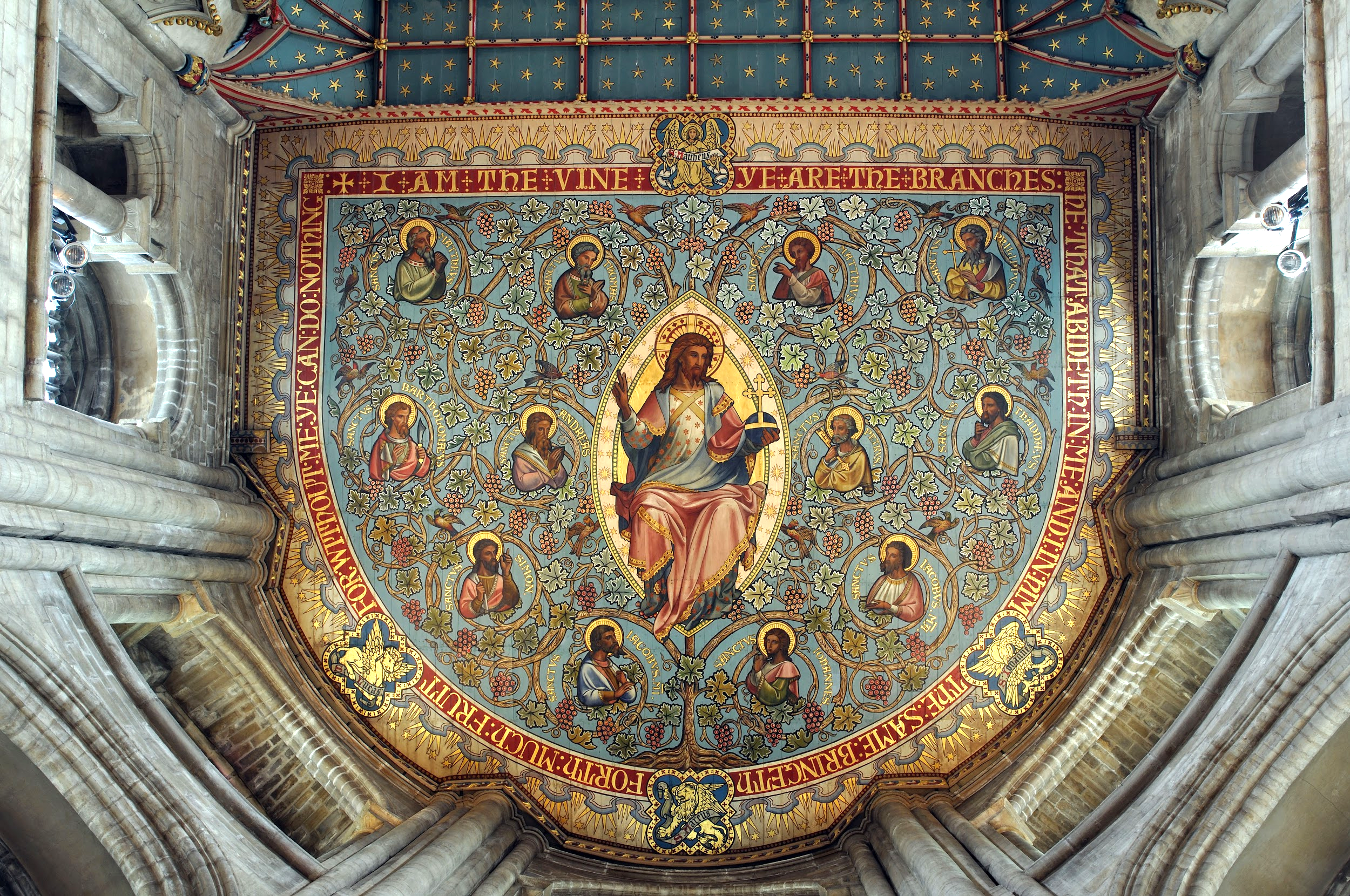 Justice
The Catechism explains justice as “the moral virtue that consists in the constant and firm will to give their due to God and neighbor” 
– CCC 1807. 
Recall that a virtue is a habitual and firm disposition to do the good. Therefore, justice means that we give to God and neighbor what they are owed because of who they are, and that it should become habitual to do so.
There are many saints who show us what justice looks like when it is lived out to the full. 
Justice is part of respect for the human person. If we truly see the dignity of every person, of course we will reach out to those who have less than what they need.
Love Your Enemy
When Christ told His disciples to love their enemies and not to return evil for evil, this was a huge shift in thinking. For thousands of years, the culture and the laws reflected the idea of getting exactly what’s due to you if you do evil. 
For example, the punishment for stealing in some cultures was to have your hand cut off. Imagine what life would be like if we went around returning evil for evil. We would only be creating more evil. There would be chaos instead of peace.
Love Your Enemy
Christ’s message of loving our enemies shocked His disciples. But don’t misunderstand His meekness for weakness. Someone who is weak is afraid. Christ was not afraid. He was meek. This means that he returned gentleness for violence and hatred and refused to stoop to the level of those persecuting Him. He calls us to build peace in our society, which means much more than the absence of war. 
Peace is the work of justice and the effect of charity.
Love Your Enemy
Christ teaches us that the Father’s love is greater than simply a law that measures out what is our due. The Father’s love is merciful, meaning that His love is a pure gift. He returns mercy for sin and love for hate.
Christ’s law of love is the start of this peace. We are all called to love our enemies and help create a peaceful society.
Works of Mercy
In Matthew 25, Jesus speaks of the Corporal Works of Mercy. In other places in Scripture, Jesus speaks about the Spiritual Works of Mercy.
Works of Mercy
The Corporal Works of Mercy are concerned with meeting the physical needs of others. These are:
Feed the hungry
Give drink to the thirsty
Clothe the naked
Shelter the homeless
Visit the sick
Visit the imprisoned
Bury the dead.
Works of Mercy
The Spiritual Works of Mercy are concerned with meeting the spiritual needs of others. These are:
Instruct the ignorant
Counsel the doubtful
Correct sinners
Bear wrongs patiently
Forgive offenses willingly
Comfort the afflicted
Pray for the living and the dead.
Lesson 9: God Loves Us and Calls Us to Be in Relationship with Him in the Church
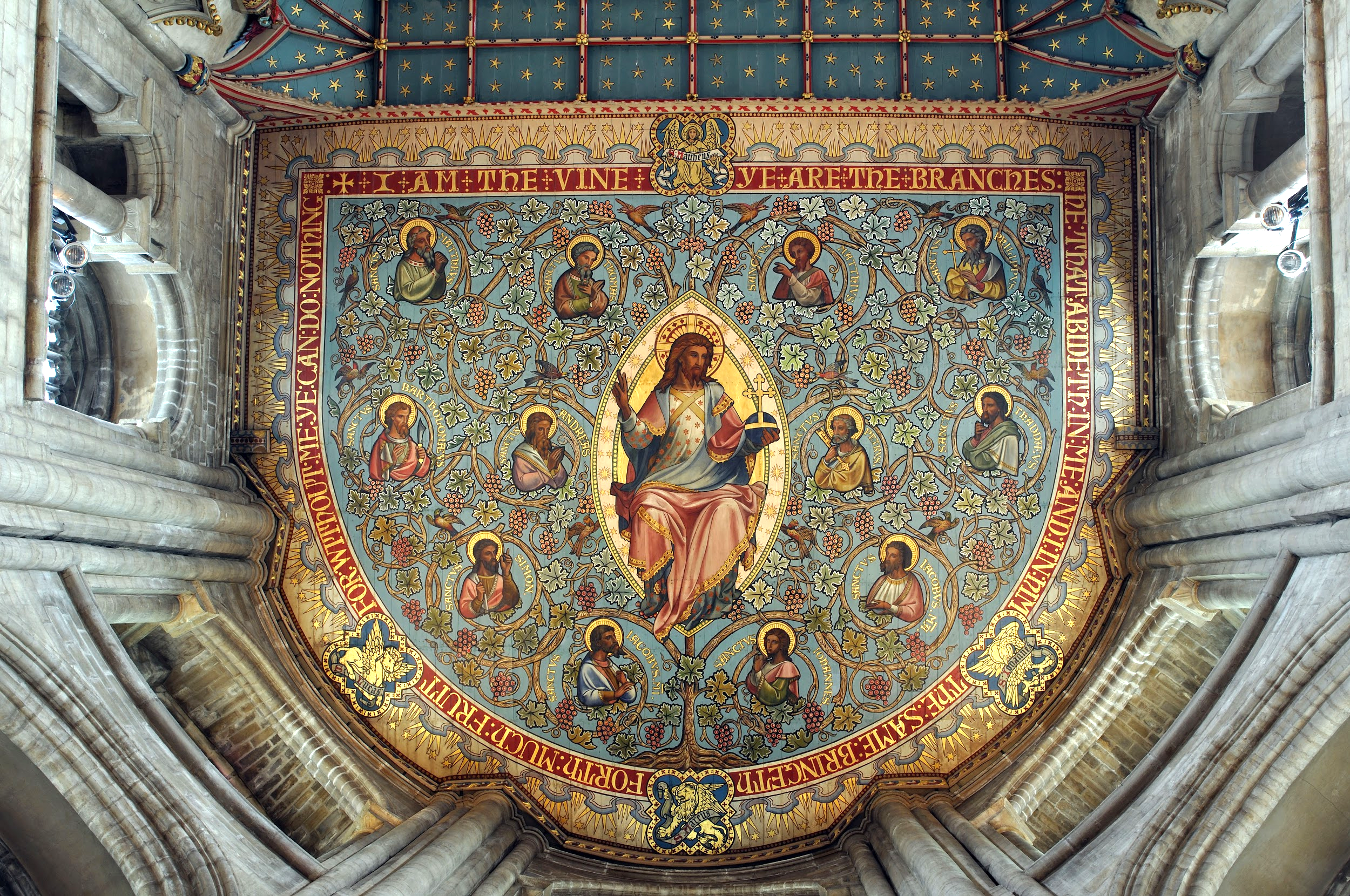 Created by Love
Read Jeremiah 31:20					
God loves us and has called us into relationship with Him. Often, we hear that the “God of the Old Testament” is harsh and unloving, but in truth, God has always loved us, from the beginning. In fact, He loved us into existence. 
We are the only creatures that He created for our own sake. That means we were created simply to be loved by Him and to love Him in return. God does not have “use” for us as if we were objects that benefit Him.
Created by Love
On the contrary, God’s relationship to us is more like that of a father to a child. A small child is helpless and cannot do anything without his parents. The father has no “use” for the child. The benefit that the father receives from his relationship with his child is that he is able to love the child and hope that one day the child will love him in return.
Sometimes it is difficult to see how God is loving us, but He is always there for us, always loving us. In fact, He sustains us in His love. If God stopped loving us for even a second, we would cease to exist. But instead, God has loved us into existence and sustains our life every second.
Created by Love
God showed the ultimate act of love for us in Christ’s becoming man. 
Romans 5:8 speaks of God showing His love for us in that while we were still sinners Christ died for us. It is a heroic deed to die for a loyal friend or family member, but to die for someone who has wronged you is almost impossible. 
This is the ultimate way that we know God loves us no matter what! If He died for us while we were in sin, of course He will forgive our sins now.
The Church, Our Mother
The Church, further, which is called “that Jerusalem which is above” and “our mother,” is described as the spotless spouse of the spotless lamb. It is she whom Christ “loved and for whom he delivered himself up that he might sanctify her.” It is she whom he unites to himself by an unbreakable alliance, and whom he constantly “nourishes and cherishes.” -CCC 757		
God loves us as a father loves his children. His Son, Jesus Christ, during His earthly life, founded the Catholic Church. 
It is in and through that Church that God calls us to Him and loves us. One way to think of the Church is as a mother. The Church is our mother.
The Church, Our Mother
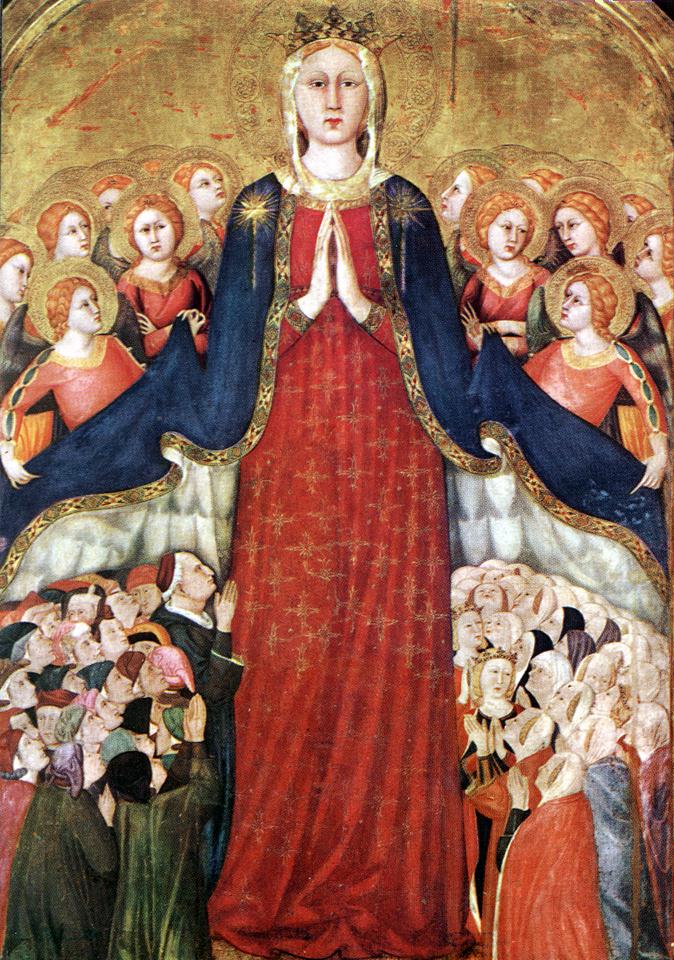 This painting is Madonna of the the Recommended by Lippo Memmi.
On one level, it’s clear that the image is of Mary, yet there is another way to interpret this painting, in light of the comparison from the Catechism.
The Church, Our Mother
The figure in the middle in one sense is Mary, but in another sense, it represents the Church. 
The people below her, covered in her mantle are the people of the Church, working out their salvation here on earth and striving for holiness. The people over her mantle are the souls in Heaven, those who have run the race and won the prize.
Our Holy Family
As Christians, we belong to a holy family. 
God is our Father and loves and protects us as a father protects his children. 
The Church is our mother, who raises us and teaches and cares for us as a mother does her children. 
Jesus is like us in all things but sin. He is our brother, the first of a risen humanity. 
And all of the other members of the Church are our brothers and sisters in Christ.
Our Holy Family
God loves us so much that He sent His only Son into the world to show us His love, to teach us about Him and how to be in relationship with Him, and to die for our sins. And on the third day, Jesus rose from the dead. 
As St. Paul describes the Resurrection, Jesus is the “first fruits” of a new humanity, the first in a human race free from death and sin. 
In Christ, raised up and guided by His Church, and loved by the Father, we too can be free from death and sin. This is the gift of salvation.
Resurrection of the Dead
St. Paul is a great example of how we experience God’s love for us in the Church and are “raised” by our Father (God) and mother (the Church) with Jesus as our model to follow. 
Paul received His faith from Jesus Himself, but that faith was nurtured through the Church (the other Apostles). And then, he followed in the footsteps of Christ to proclaim the Gospel. And St. Paul further explains a theology of the Resurrection in which Jesus was the first to be raised.
Resurrection of the Dead
At the end of time, we too will share in the resurrection when our bodies are raised and our souls are reunited with them to live with God for eternity in the New Heavens and the New Earth. 
This may sound incredible — and it is! We profess our belief in the resurrection of the body every time we say the Creed during Mass:
I believe in one, holy, catholic and apostolic Church. I confess one Baptism for the forgiveness of sins and I look forward to the resurrection of the dead and the life of the world to come. Amen.
Church History
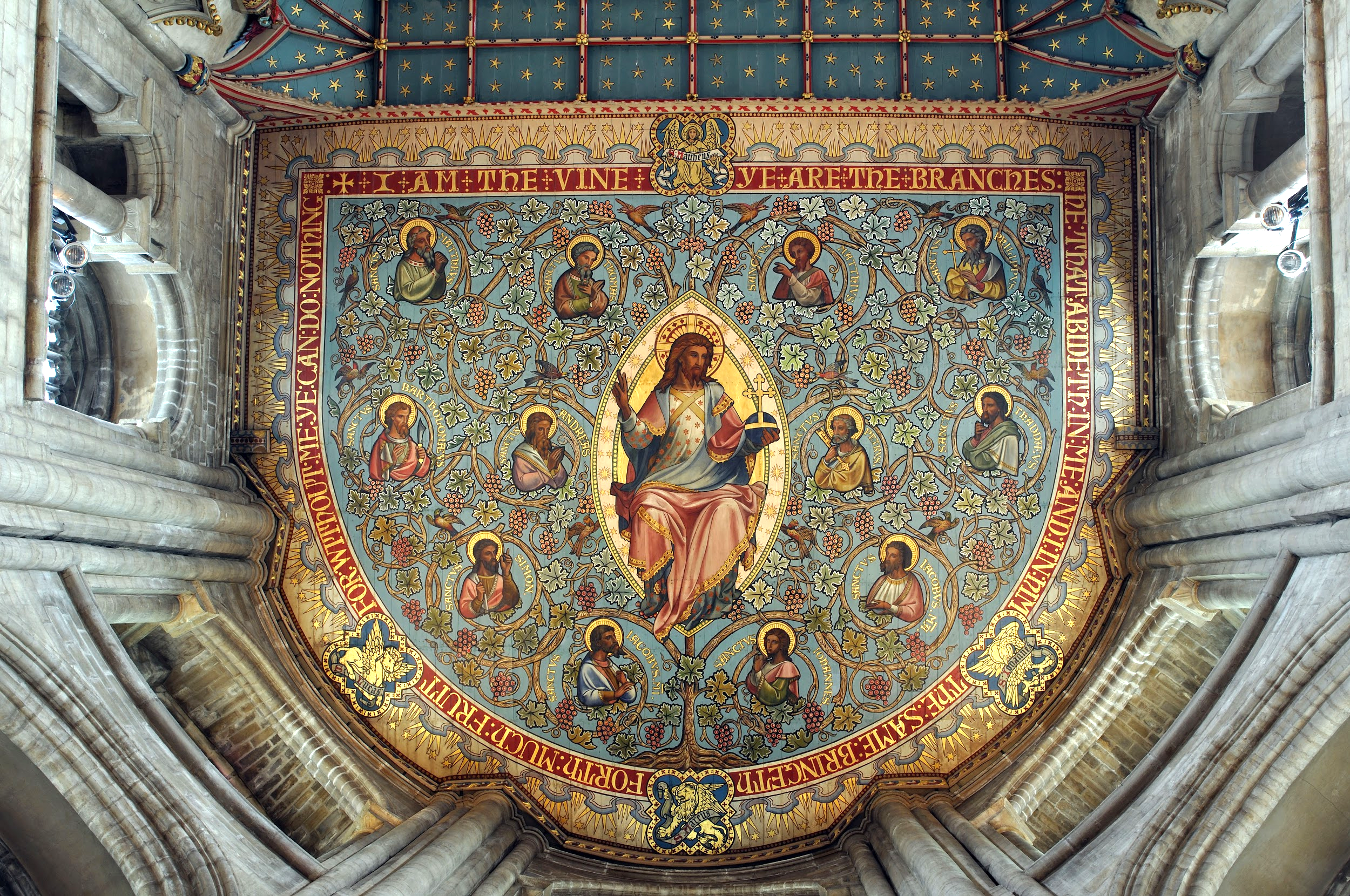 Grade 8: Unit 2
Lesson 1: The Nature and Mission of the Catholic Church
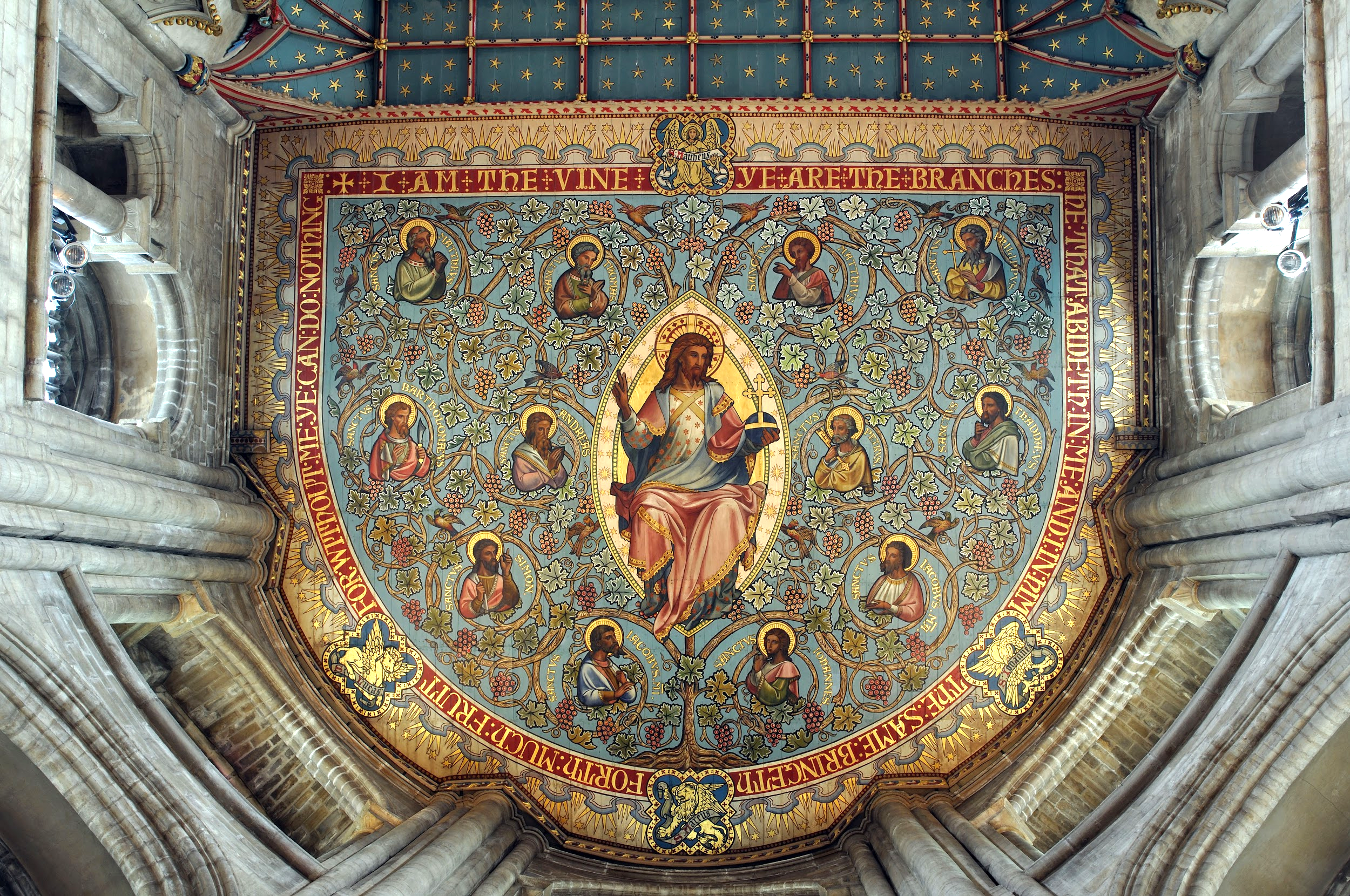 Studying History
Studying history is important for three reasons. 
First, memory of history gives us an understanding of who we are, a sense of our identity — as individuals, as families, as communities, and as people and nations. 
Second, having a sense of our history enables us to discover why we have certain traits and reactions — why we are the way we are! Again, this is true for individual persons all the way up to entire peoples and nations. 
And third, knowing our history can help us make better choices for the future.
Studying Church History
Studying Church history is no different. 
When we study the history of the Church, we learn who we are as Christians and gain a stronger sense of our identity as the people of God. 
When we study the history of the Church, we discover why we do things the way we do them as Christians, why we believe the things we believe, why we are structured and organized in the way we are, and why we relate to other groups and individuals in the way we do. 
And when we study the history of the Church, we inform ourselves so that together as one people of God we can forge a path into the future that builds on the successes, wisdom, and traditions of the past.
Church: Communion of the Faithful
“The Church is the faithful of the whole world.” -St. Augustine
The Church is far more than just a building in which we worship. The Church is all the faithful in all the world. Put another way, the Church is the communion of the faithful (those who have been or are being saved by faith in Christ). 
That means the Church is the communion of faithful people who are working out their salvation here on earth (the Church Militant), 
those faithful who have died but are in a state of purification in Purgatory and are assured of salvation (the Church Suffering), 
and those faithful who have died and are in Heaven with God and all the angels and saints (the Church Triumphant).
Jesus: Priest, Prophet, and King
Jesus’ mission was the salvation of all souls. 
Jesus accomplished His mission by His threefold office, or role, as priest, prophet, and king. 
When Jesus said that He is the way, the truth, and the life, He was saying that He is priest, prophet, and king.
Offices of Christ and Mission of the Church
Missions of Christ and the Church
The Church, the Body of Christ, has the same mission as Christ: the salvation of all souls. The Church carries out this mission in the same way Christ did. 
When Jesus founded the Catholic Church during His earthly life, He gave the Church a share in His threefold office of priest, prophet, and king. He established three features of the Church during His earthly life.
Missions of Christ and the Church
In other words, Jesus directly established the three features of the Church that make the Church the Church: the liturgy, doctrine, and hierarchy of the Church.  Each of these corresponds to an element of Christ’s threefold office of priest, prophet, and king. 
Hierarchy: Refers to the pope, all of the world’s bishops, and the priests who lead and govern the Church. They are the lawful pastors of the Church who were given their role directly by Christ. Hierarchy corresponds to Jesus’ kingly office, when He said He is “the way.”
Missions of Christ and the Church
Doctrine: Refers to the essential teachings of our Faith, such as that Jesus died for our sins and rose from the dead on the third day, that God is love, that we must keep the Commandments, and so forth. Doctrine corresponds to Jesus’ prophetic office, when He said He is “the truth.”
Liturgy: Refers to the worship of the Church, specifically the Seven Sacraments. Jesus established all the Sacraments during His earthly life. Liturgy corresponds to Jesus’ priestly office, when He said He is “the life.”
Studying the Church’s History
These aspects of the Church are an excellent and useful lens through which to view and study the history of the Church. Just as we can think about the various qualities that make us who we are and consider the ways in which those qualities have grown and evolved over time to affect the way we are and the decisions we make, so too can we examine each of these aspects as they have grown and evolved over the centuries. 	
When studying Church history, we won’t simply be learning about a chronological list of names, dates, and events, but rather, we’ll be diving deep into an exploration of what makes the Church the Church and how those qualities have shaped who she is today and where she’s going in the future.
Studying the Church’s History
There’s one more lens we use to study the history of the Church. For many of us, the essential qualities about ourselves and the important events that helped to make us who we are involve other people: our parents, our siblings, teachers, coaches, friends, family members, and so forth. 
Other people are important to our stories and help to shape who we are. The same is true of the Church. Over the centuries, many holy men and women have had a great impact on the liturgy, doctrine, and hierarchy of the Church. Not only can we study the history of the Church through the development of these aspects, but we can study the history of the Church through the stories of the saints and their great love for God, for others, and for the Church.
Lesson 2: Jesus to AD 100 History
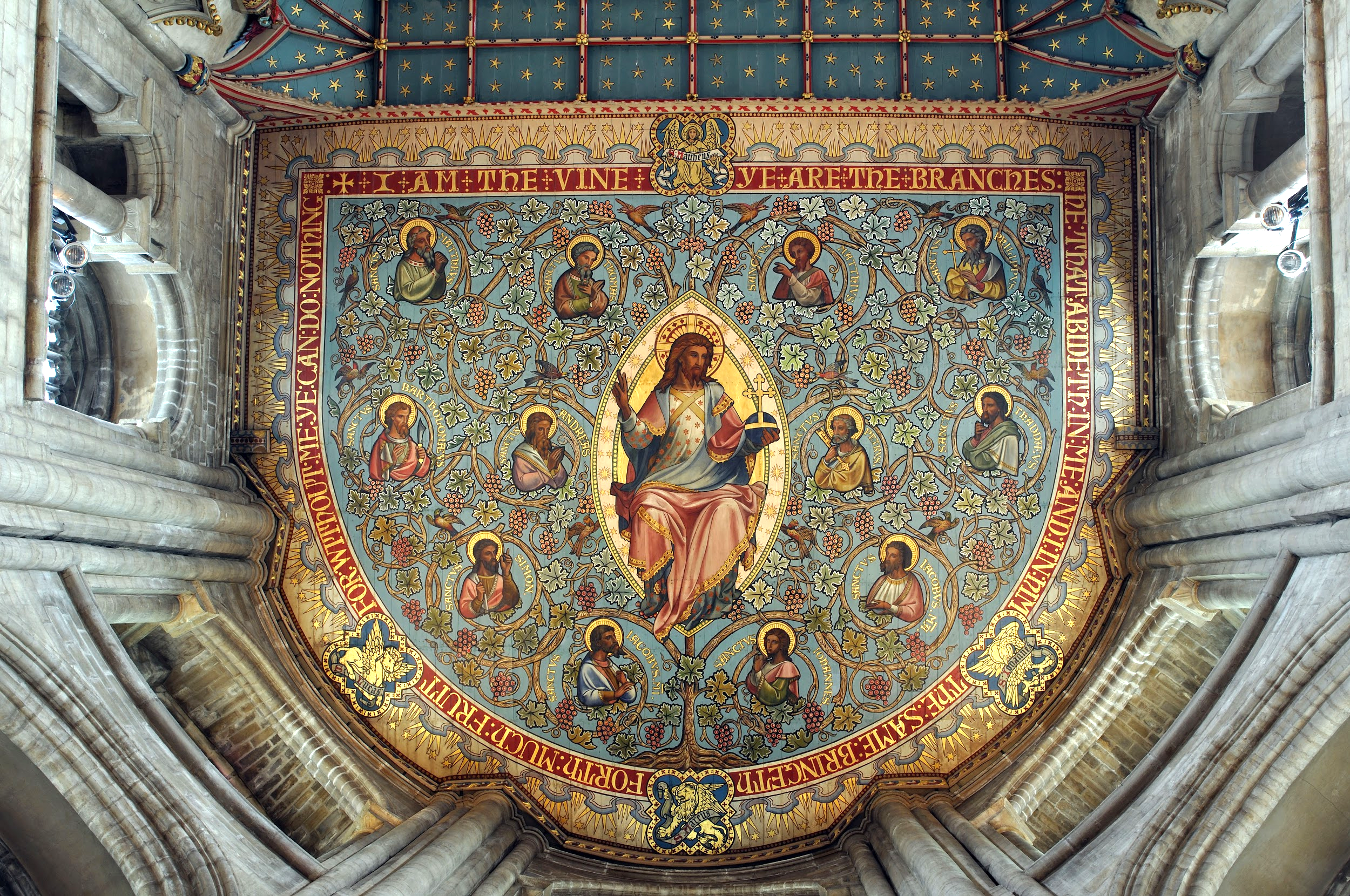 Latin Word Square
Similar carvings have been found across Europe and the Middle East, with at least one dating from before AD 79. 
The “AD” before the year number is short for anno Domini, which means “the year of Our Lord” in Latin. Similarly, “BC” after the year number is short for “before Christ.” These shorthands are significant because they show that all of time revolves around Jesus Christ.
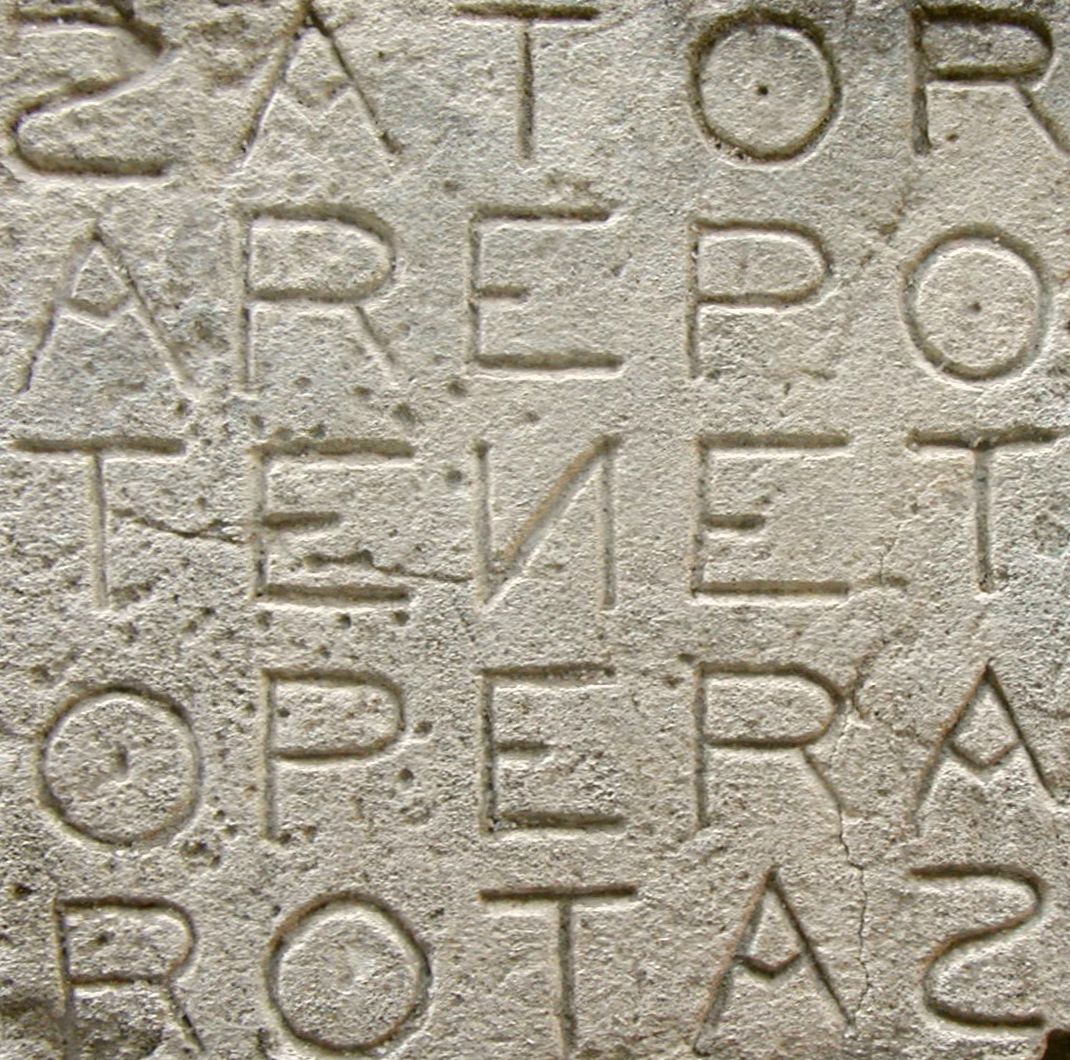 Latin Word Square
The five Latin words can be translated into “The farmer Arepo works a wheeled plough.” This sentence makes grammatical sense, but it does not seem very meaningful. 
This sentence can be found across such a wide geographical area over centuries of history because it was a code.
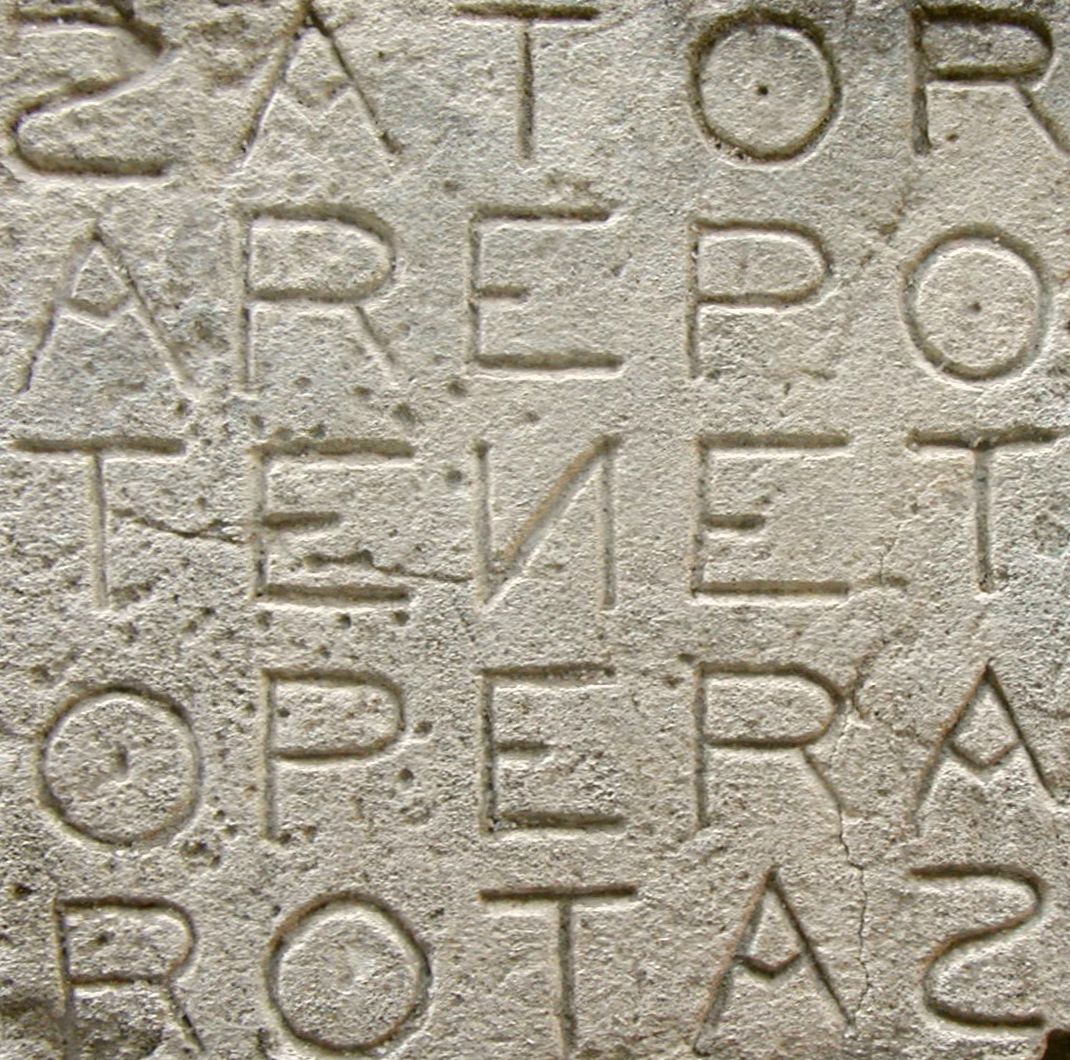 Latin Word Square
These are the letters of the Latin word square rearranged.
Pater Noster means “Our Father,” which are the first words of the Lord’s Prayer in Latin.
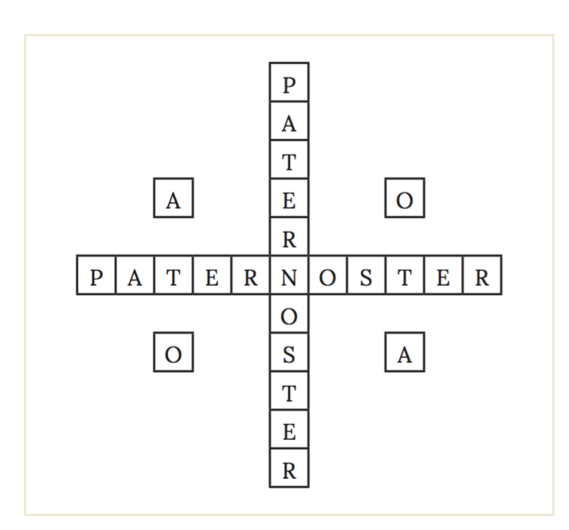 Latin Word Square
Alpha and omega are the first and last letters of the Greek alphabet and signify God’s presence everywhere. (The character omega didn’t exist in Latin, so this cross uses the Latin “O.”) The sacred author of the book of Revelation gives us a clue as to the significance of this reference. 
Read Revelation 22:13
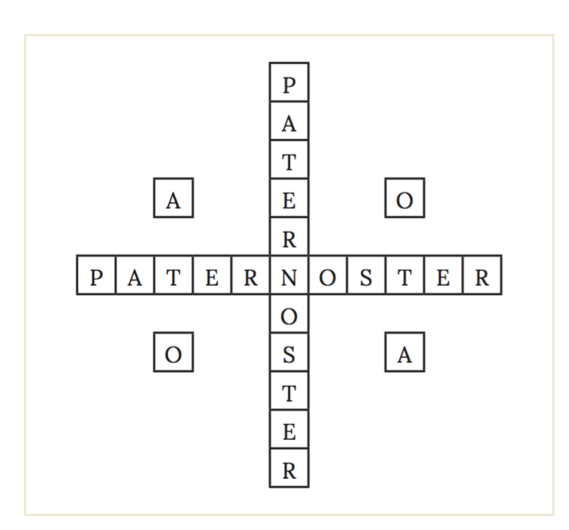 Latin Word Square
Christians would have needed secret ways to communicate with each other because Christianity was illegal throughout much of the ancient world. Believing in Jesus could get you tortured and killed.
Timeline of Events
The time before the last of the Twelve Apostles died is known as the Apostolic Age. The leaders of the Church who were taught by the Apostles are known as the Apostolic Fathers.
27 Pax Romana begins. The Pax Romana, or Roman Peace, was a rare period of relative peace throughout the Roman Empire. It lasted until about AD 180.
33 The Resurrection of Jesus Christ.
33 Pentecost. Pentecost is the birth of the Church. On this day, Jesus sent the Holy Spirit to Mary and the Apostles, inspiring them to preach the Good News. Thousands were baptized.
Timeline of Events
33  The Apostles spread the Gospel. The Apostles James and John were among the leaders of these groups, as were Paul, Barnabas, Titus, and Timothy. They traveled extensively, gathering followers of Jesus into small communities, which were the beginnings of local churches.		
34  The Conversion of St. Paul.		
33-42 St. Stephen martyred. A martyr is one who is killed for bearing witness to the Faith.
Timeline of Events
42 St. John the Apostle travels to Ephesus with the Blessed Virgin Mary. John tells of how, from the Cross, Jesus charged St. John with the care of His mother.
44 St. James the Apostle is martyred; his body is secretly buried in Spain. Christians stole his body and brought it in a boat to Spain, to a place that would become known as Santiago (St. James) de Compostela (field of stars).
46 St. Paul begins missionary journeys to Galatia, Greece, Syria, and other places.
Timeline of Events
49 Council of Jerusalem. This council affirms that the New Covenant in Christ means that Christians are not bound by Mosaic Law and that Jesus sends the Holy Spirit to Jew and Gentile alike.
64 Persecution of Christians begins under Roman emperor Nero			
Romans burn the Jewish Temple in Jerusalem.				
80 Didache written
99 All the writings that will become part of the New Testament have been written by this date.
Church Councils
In popular film and literature it’s sometimes stated that Christians didn’t believe certain things until those meetings. But that is not an honest assessment.
Church councils convened and will convene in the centuries ahead not so much to declare what the Church believed as if it were first being discovered , but to af rm what has always been the belief in the face of questions, controversies, or, later, heresies (false teachings).
Lessons from Church History
It is important to remember that, while the Holy Spirit guides the Church, the Church is made up of human beings who can make mistakes and are capable of sinning. 
Therefore, conflicts, controversies, corruption, and even wars are found throughout the history of the Church.
Lessons from Church History
By studying history, we can learn from it. We can learn these lessons from this period in Church history:
“Tipping points” or critical moments in history may initially pass unnoticed by leaders (for example, St. Paul beginning his travels throughout the ancient world).	
Christianity flourished because of the faith, courage, and fortitude of the Apostles.
Christianity has always faced hostile rulers and governments.
Discipleship is not for the fainthearted!
Lesson 3: Jesus to AD 100: Witness of the Saints
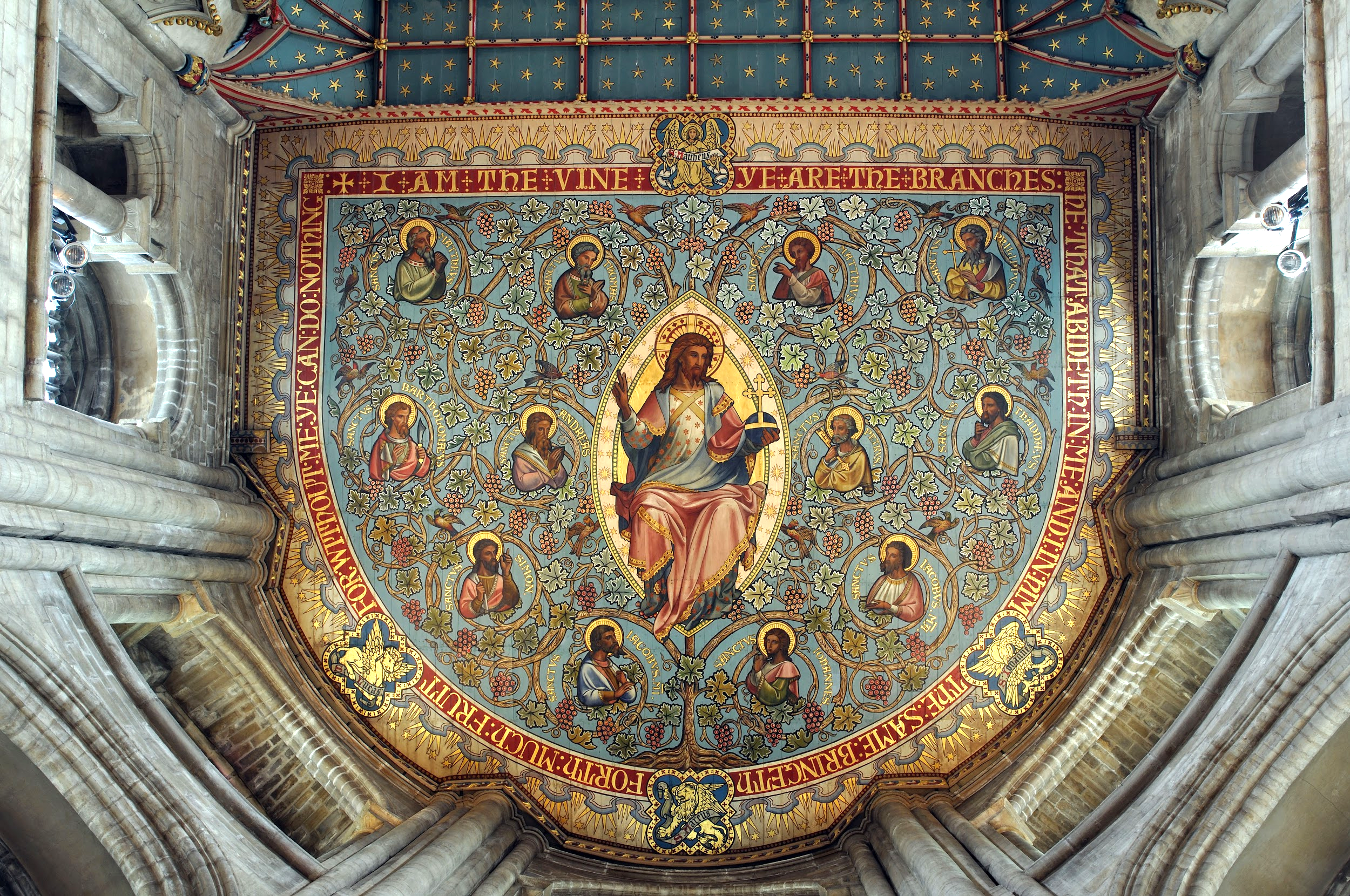 A New Name
Naming is important in Scripture. For example, Gabriel tells Zechariah that his son’s name is to be John (Luke 1:13). Christ’s name was also foretold at the Annunciation (Luke 1:26-38).
Male name changes indicate leadership and fatherhood, and female ones indicate motherhood. For example:
God changed Abram’s name to Abraham, who became the father of faith.
Sarai became Sarah, who became the mother of nations.
Jacob is named Israel.
Simon is named Peter when Jesus promises Peter that He will build His Church upon him.
A New Name
These are names that the Lord Himself changed, setting these individuals apart in a special way. Part of the Christian journey involves taking on a new name that reflects our mission as disciples of Christ.
As we learned in the last lesson, St. Saul was born with the Jewish name Saul. any people mistakenly believe that the Lord changed Saul’s name to Paul. However, that is not true. Saul used the Greek version of his name, Paul, as when he authored the letters that were included in the New Testament, because that name would sound more familiar to Gentiles.
A New Name
A new name factors into some of the Sacraments -- Baptism, Confirmation, Marriage, Holy Orders -- and what the person’s mission is upon receiving that name and the grace of that sacrament.
The Church Then and Now
Read Acts 6:8-7:60		
We can draw connections between these three Sts. Peter, Paul, and Stephen from the early Church and our Church today in terms of Church liturgy, hierarchy, and/or doctrine. 
St. Peter is still present today in the mission and ministry of the pope.
St. Paul’s writings are frequently used as the Second Reading at Mass						
Stephen’s martyrdom is echoed in the witness of modern-day martyrs such as Bl. Miguel Pro and Archbishop Oscar Romero.
Lesson 4: AD 100 to AD 500 History
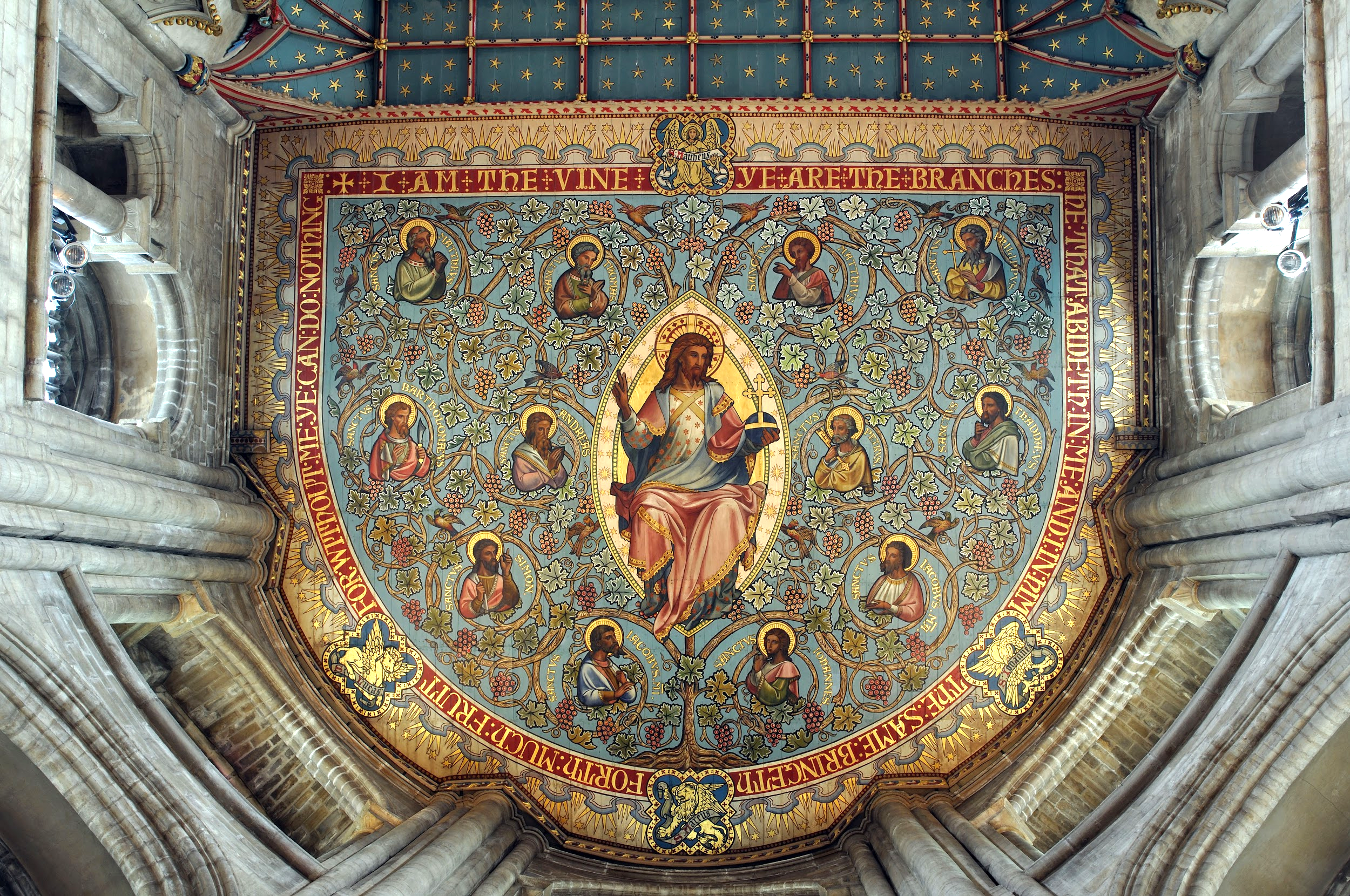 Timeline of Events
64 Persecution of Christians begins under Roman emperor Nero.
250  Persecution under Roman emperor Decius. Decius required all to worship the gods of the state, or be tortured and killed.
251  Council of Carthage. This council allowed people who lapsed in their faith during the persecution to be brought back into the Church after a period of penance.
303 Persecution under Roman emperor Diocletian. Diocletian ordered the destruction of all Christian churches, imprisonment of bishops and priests, and the execution of all who refused to participate in the public worship of pagan gods.
Timeline of Events
313 Emperor Constantine issues the Edict of Milan. This edict granted religious toleration to Christians and unleashed the spread of Christianity.
325 Council of Nicaea. This council, called by Emperor Constantine, set forth the Nicene Creed and affirmed that Jesus and the Father are consubstantial — of the same substance.
330 Emperor Constantine divides the Roman Empire into East and West. The West was centered in Rome, and the East was centered in Constantinople (present-day Instanbul, Turkey).
330 Construction of the first St. Peter’s Basilica in Rome

397 The Councils of Hippo and Carthage determine which books will become part of the New Testament.

410 The Visigoths destroy the city of Rome.

431 Council of Ephesus.
This council condemned a heresy that said that Jesus was two persons in one body, and the council declared that the Virgin Mary is truly the Mother of God (Theotokos).
Timeline of Events
313 Emperor Constantine issues the Edict of Milan. This edict granted religious toleration to Christians and unleashed the spread of Christianity.
325 Council of Nicaea. This council, called by Emperor Constantine, set forth the Nicene Creed and affirmed that Jesus and the Father are consubstantial — of the same substance.
330 Emperor Constantine divides the Roman Empire into East and West. The West was centered in Rome, and the East was centered in Constantinople (present-day Istanbul, Turkey).
330 Construction of the first St. Peter’s Basilica in Rome.
Timeline of Events
397 The Councils of Hippo and Carthage determine which books will become part of the New Testament.
410 The Visigoths destroy the city of Rome.
431 Council of Ephesus. This council condemned a heresy that said that Jesus was two persons in one body, and the council declared that the Virgin Mary is truly the Mother of God (Theotokos). 		
Council of Chalcedon. This council affirmed that Christ is fully human and fully divine (the hypostatic union).				
476 The Western Roman Empire collapses.
496 Clovis, the King of the Franks, coverts to Catholicism.
Lessons from Church History
It took more than 300 years to hold a meeting like the Council of Nicaea because Christianity was illegal before then. Personally practicing Christianity, much less meeting and discussing it openly, would get you killed.
We can learn these lessons from this period in Church history:
We can trust Jesus’ promise that the gates of hell will not prevail against His Church (Matthew 16:18).
It is challenging, but essential, for members of a religion to believe the same things.	
Human dignity includes religious liberty.
Lessons from Church History
Religious liberty helps bring about peace.
Religious persecution has been a constant in world history.
Christians are often forced or pressured to act against their consciences. (For example, unjust wars, taxpayer funding to abortion providers, requiring employers to provide insurance coverage for immoral products and procedures, legal euthanasia, and so forth).
Religious persecution exists today in various forms. Christian genocide is occurring today in the Middle East.
Lesson 5: AD 100 to AD 500: Witness of the Saints
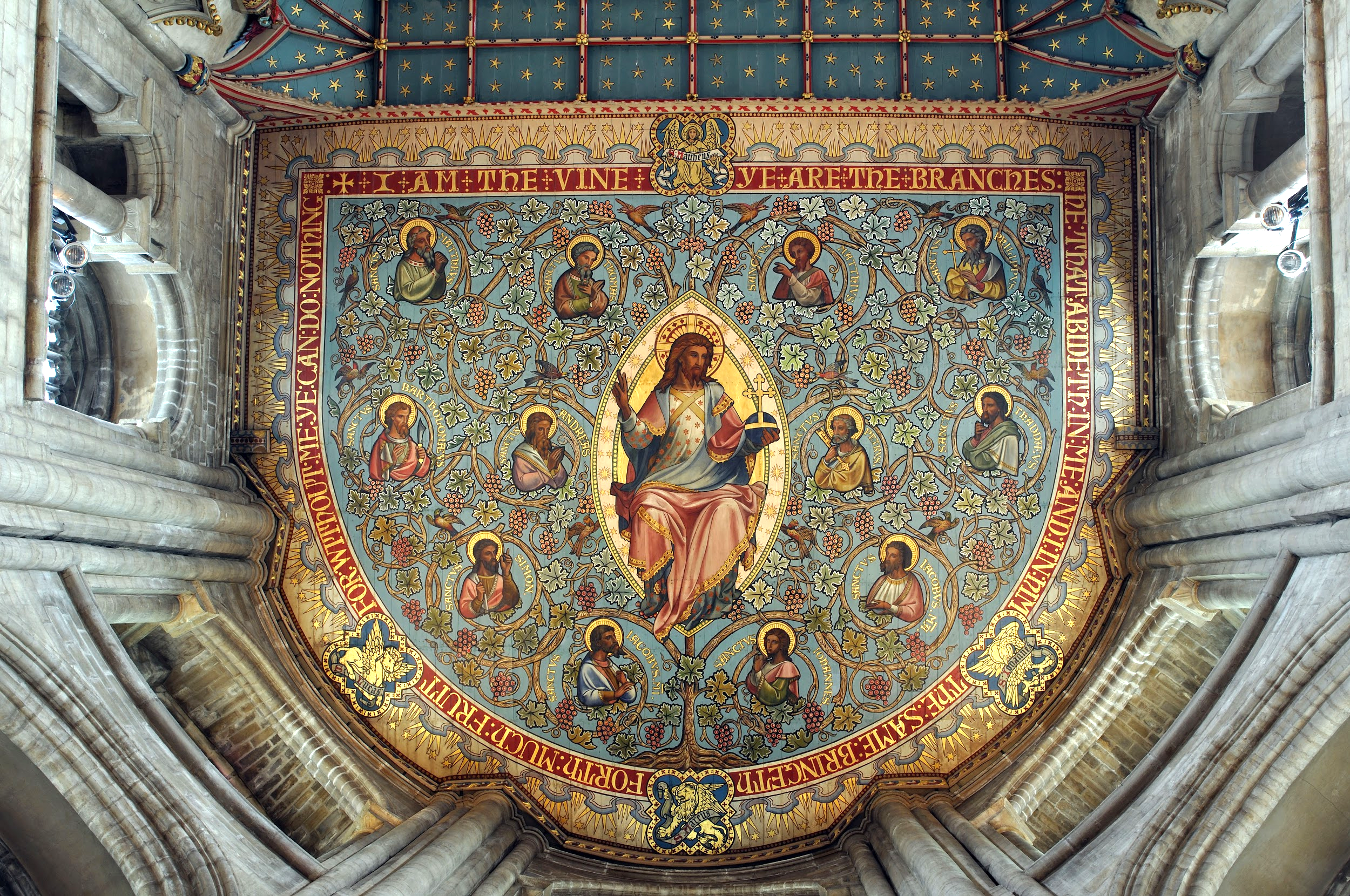 St. Jerome
St. Jerome was a priest, a scholar, and contemporary of St. Augustine. St. Jerome knew many languages, including Hebrew, Greek, Aramaic, and Latin. In 382, he became the secretary to Pope Damasus.
In the year 330 Emperor Constantine split the Roman Empire into East and West. In the West, more people were speaking Latin and fewer people understood Greek. Therefore, few people could understand and be inspired by the Scriptures. 
Pope Damasus wanted a reliable Latin translation of the Gospels to use in the liturgy, so he asked his secretary, St. Jerome, to produce one.
St. Jerome
After St. Jerome had completed his translation of the Gospels, he began to translate the Old Testament into Latin as well. He made the decision to translate it from the original Hebrew, rather than using the authoritative translation of the Old Testament in Greek, called the Septuagint.
St. Augustine disagreed with St. Jerome’s decision to translate the Old Testament from Hebrew rather than using the Septuagint as a basis. The two men exchanged letters for more than 10 years.
St. Jerome
St. Augustine had a number of concerns. For one, he believed that, since Eastern Christians spoke Greek and were still using the Greek version of the Bible, translating it into Latin from Hebrew would result in unfamiliar phrasing or missing words. St. Augustine worried that this would cause people to distrust the Scriptures, as well as drive a wedge between Eastern and Western Christians.
St. Jerome was not persuaded, and his translation formed the basis of what came to be known as the Vulgate (which means “commonly used”). It took St. Jerome 23 years to complete the translation; he finished in 405.	
Like St. Augustine, St. Jerome is a Doctor of the Church.
St. Benedict
Saint Benedict was born in Umbria, Italy, about AD . He studied in Rome and founded a monastery near Subiaco, now Sacro Speco. He developed his “Holy Rule,” which was meant to help people — all people, not just priests and religious brothers and sisters — live as fully as possible the kind of life presented in the Gospels.
The rule is best summed up as Ora et Labora, which is Latin for Pray and Work. The rule incorporates into life prayer, labor, social life, the works of mercy, and other practices aimed at living a holy life. The Rule was not meant to make life easy; it was meant to provide order and structure to facilitate a communal life of prayer.
St. Benedict
Because our life is fundamentally social — we are born into families and made for relationships with one another — Benedictine households are where people live, work, eat, and pray together. Benedictine monks would not take vows of poverty but were expected to live only with what was necessary. Benedictine monasteries gave alms, with the goals to help the poor, clothe the naked, visit the sick, bury the dead, and aid the afflicted.
St. Benedict
Another part of Benedict’s rule is known as the Liturgy of the Hours. The Liturgy of the Hours, or Divine f ce, is a way to make all our time, from morning till night, sacred and prayerful through psalms, hymns, and readings. Catholic priests are required to pray the Liturgy of the Hours every day, and all Christians are encouraged to do so as well.
St. Benedict died in . He is considered the founder of Western monasticism. His sister, St. Scholastica, founded the women’s order of Benedictines.
St. Benedict
Pope Benedict XVI has said of St. Benedict: “With his life and work, Saint Benedict exercised a fundamental influence on the development of European civilization and culture” and helped Europe to emerge from the “dark night of history” that followed the fall of the Roman Empire.
During the Dark Ages ahead, religious men worked tirelessly in monasteries like the one founded by St. Benedict, making copies of the Bible translated by St. Jerome, who kept the light of faith burning throughout Europe, making sure the written Word of God would be preserved.
Timeline of Events
354 Birth of St. Augustine, Bishop of Hippo.
360 Books begin to replace scrolls.
382 Pope Damasus asks St. Jerome to translate the Gospels into Latin. 
405 St. Jerome completes his translation of the Old Testament.
410 St. Augustine begins writing The City of God.
432 St. Patrick sets out to spread the Gospel in Ireland.
480 Birth of St. Benedict.
Lesson 6: AD 500 to AD 1000 History
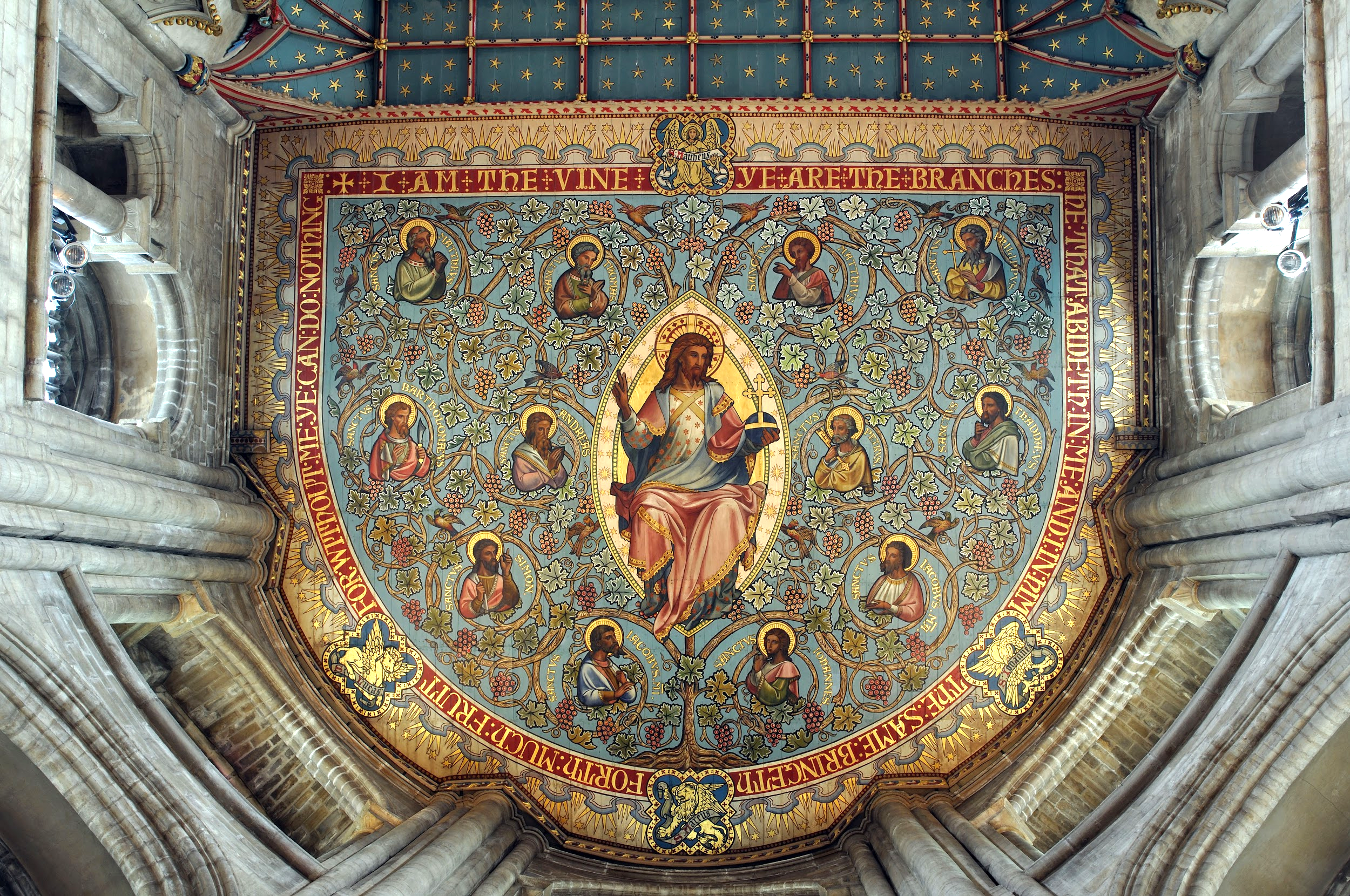 Monasteries after the Roman Empire
Because of the many hardships facing Western civilization after the fall of the Roman Empire, the religious in monasteries chose to:
Make lots of copies of the Bible and other important books.
Hide existing copies of the Bible, great literature, and other works of art. 
Become as self-sufficient as possible, so they were not dependent on the outside world. 
Attempt to befriend the conquerors and try to bring them into their religion and culture.
Timeline of Events
507 Clovis’ army drives Visigoths out of France.
527 Justinian I becomes emperor of the Eastern Roman Empire.
529 St. Benedict founds the first monastery
537 Construction of Hagia Sophia (current structure) begins in Constantinople.
632 Death of Mohammad. Mohammad, whom Muslims call the Prophet Mohammad, is the founder of Islam. By the time of his death, all of Arabia is Muslim.
637  Muslims attack Constantinople.	 
638  Muslims capture Jerusalem.
698 Muslims take Carthage. End of Eastern Roman rule in North Africa.
Timeline of Events
711 Muslims invade and occupy Spain. 
732 France halts Muslim invasion.
793 Vikings attack England.
800 Charlemagne is crowned Holy Roman Emperor by Pope Leo III. Eastern Christians in Constantinople did not approve of Charlemagne’s coronation, and the new title bestowed by the pope caused further division between East and West.
800 Gunpowder invented.
885 Vikings attack Paris.
997 Muslims occupy Santiago de Compostela in Spain, burial place of St. James the Apostle.
Lessons from Church History
We can learn these lessons from this period in Church history: 	
God does not create evil. God is all good. Evil is the absence of good; darkness is the absence of light.
Holy people must keep the light burning, even in the face of persecution.
Christ’s command to love our enemies applies in wartime.
God’s grace is more powerful than any enemy.
War is constant in our fallen world. True peace is possible only in Jesus Christ.
Lesson 7: AD 500 to AD 1000: Witness of the Saints
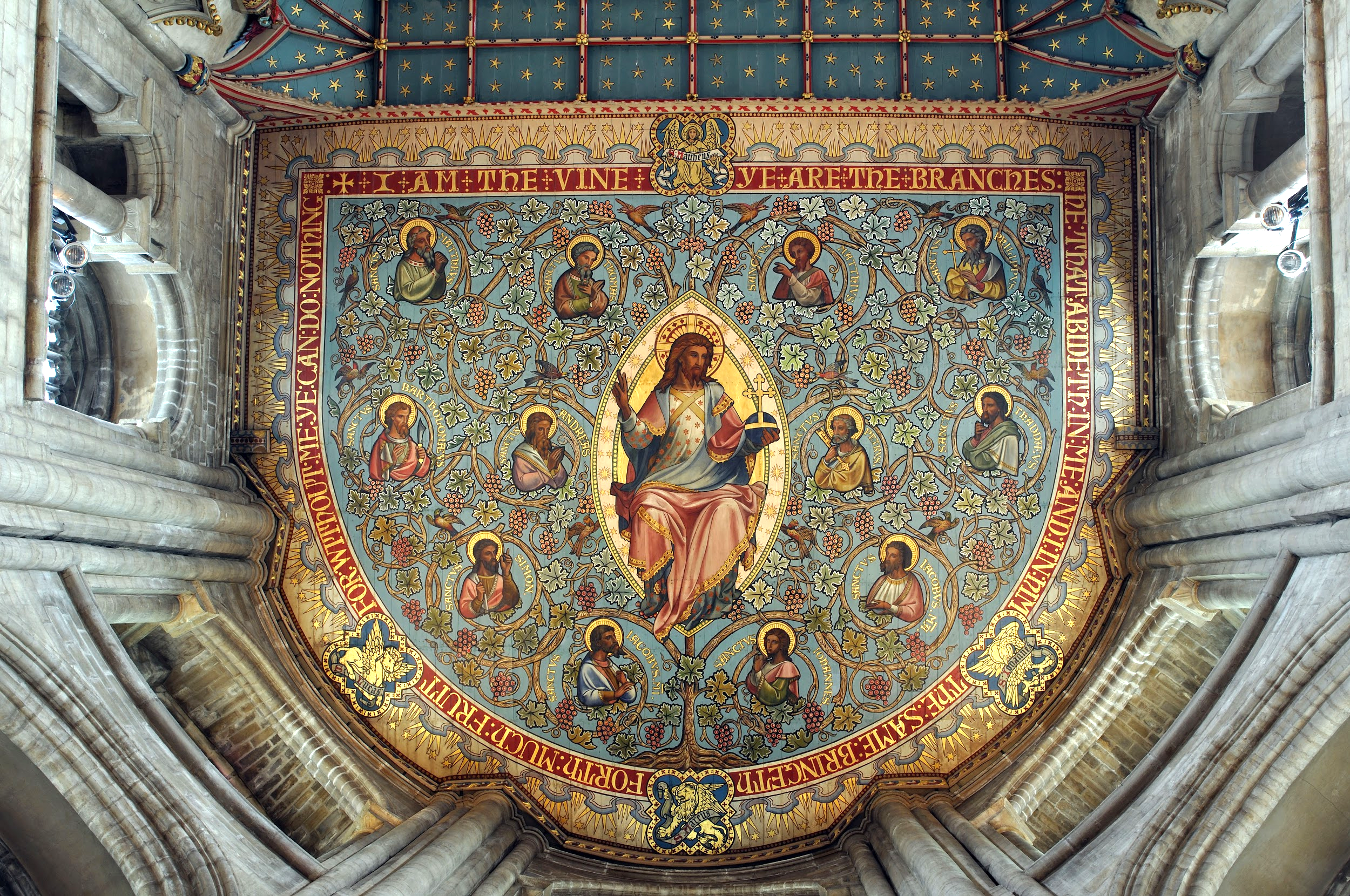 Church and State
In a time of uncertainty for the Western Church, it is not surprising that the pope would consider seeking an alliance with a secular government leader. 				
All actions have unintended consequences. Entangling church and state tends to hurt both government and religion.
Church and State
In the United States, the First Amendment was added to the Constitution in 1791. The amendment 
(1) prevents the national government from establishing a religion, and 
(2) prevents the government from prohibiting free exercise of religion. 
The founders wished to prevent both religious interference in government as well as government interference in religion. The Constitution also bans religious tests for national public office.
Timeline of Events
529 St. Benedict founds his first monastery.
590 St. Gregory the Great becomes pope.
596  Pope St. Gregory the Great sends St. Augustine of Canterbury to England to evangelize the Anglo-Saxons.
597  St. Augustine baptizes the king of Kent.			 
716 St. Boniface leaves England to evangelize Germania.
754 With St. Boniface’s help, the pope allies with the kings of the Franks.
Lesson 8: AD 1000 to AD 1500 History
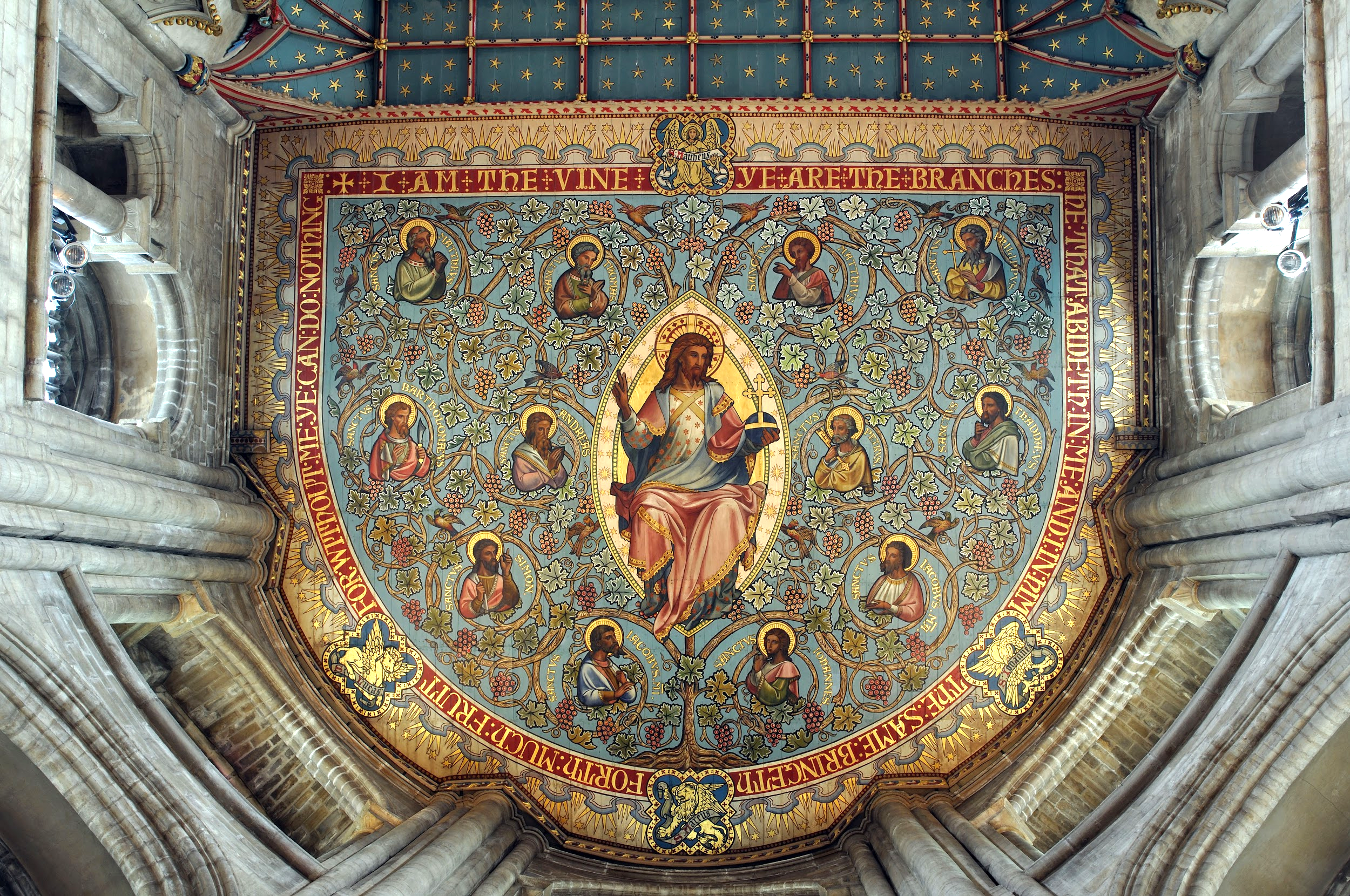 The Great Schism
In 1054, Eastern Christians separated from the Roman Catholic Church. This event is often called the Great Schism or Eastern Schism. A schism is a split or division over differences of opinion or belief.
The faith of the Eastern Christians came to be called Orthodox Christianity.
The schism did not happen suddenly. As the last several lessons have shown, its causes had been building for centuries. For example:
Language differences led to misunderstandings and suspicion. (Most in the East, including the clergy, spoke only Greek, and almost everyone in the West, including the clergy, spoke only Latin.)
The Great Schism
The early Church had patriarchs, who were bishops of special dignity, of Rome, Antioch, Jerusalem, Alexandria, and Constantinople. Eastern Catholics believed that the pope was first among equals but did not believe the pope had authority over them.
Although there are theological differences between Roman Catholicism and Orthodoxy, there is no doctrinal reason for the schism. It is not a heresy. The Catholic Church considers the Sacraments of the Orthodox Church valid.
The Great Schism
Through the years, many popes and patriarchs have engaged in dialogue, praying for the Holy Spirit to help reestablish the unity of the first 1,000 years of Christianity. Pope John Paul II urged that the Church should “breathe with her two lungs” — the East and West.
Timeline of Events
1000 Muslims control two-thirds of the ancient Christian world.
1054 Eastern Schism.
1073 St. Gregory VII elected pope.				
1088 First universities founded. In Bologna (Italy, 1088), Paris (France, 1096), and Oxford (England, 1096)
1094 The Byzantine emperor in Constantinople asks the West for aid against Muslim armies.
1095 Pope Urban II calls for a Crusade, and Christians temporarily capture Jerusalem. “For your brethren who live in the east are in urgent need of your help, and you must hasten to give them the aid which has often been promised them.”
Timeline of Events
1144 First Gothic cathedral completed. The Basilica of St. Denis is completed near Paris.
1147, 1192 Second and Third Crusades. As a result of the reconquering of the region by Muslim armies, French and German Kings promoted a series of campaigns to retake Jerusalem. Most crusaders returned after just a year. King Richard the Lionhearted of England battled the Muslim sultan Saladin. Under the Treaty of Jaffa, a three-year truce guaranteed the safe passage of Muslim and Christian pilgrims through the Holy Land, but the real prize — territorial control itself — went to Saladin, who kept control of Jerusalem.
Timeline of Events
1204 Crusaders from the Fourth Crusade (1202) sack Constantinople. The Fourth Crusade was launched with the intent to capture Egypt from the Muslims. But crusaders from the West instead sacked Constantinople to collect money they had been promised. East and West became even more divided from each other.
1229 The Inquisition founded.
1300 The Renaissance begins. A period of cultural flourishing based on a rediscovery of classical philosophy begins in Italy and spreads throughout Western Europe. Centuries later, historians would look back on this period and call it the Renaissance, which means “rebirth” in French.
Timeline of Events
1347 Bubonic plague arrives in Europe.
1453 Muslims conquer Constantinople and turn Hagia Sophia into a mosque. Hagia Sophia is now a museum.
Lessons from Church History
We can learn these lessons from this period in Church history: 
Western civilization was preserved through the Dark Ages, and Christianity especially flourished in the eleventh through thirteenth centuries, as seen by the founding of universities, the completion of the first Gothic cathedrals, and the founding of the Franciscan and Dominican Orders.
The Church is made up of people who are sinners. Christ and St. Paul warned us that there would be false prophets and power-hungry people among Church leaders (Matthew 7:15; Acts 20:29).
Lessons from Church History
The ends do not justify the means. Torture is not acceptable even if it produces “confessions” of wrongdoing.
Religious belief cannot be forced.
It may be easier to break a people apart than it is to reunite them.
What unites East and West is greater than what divides us.
Lesson 9: AD 1000 to AD 1500: Witness of the Saints
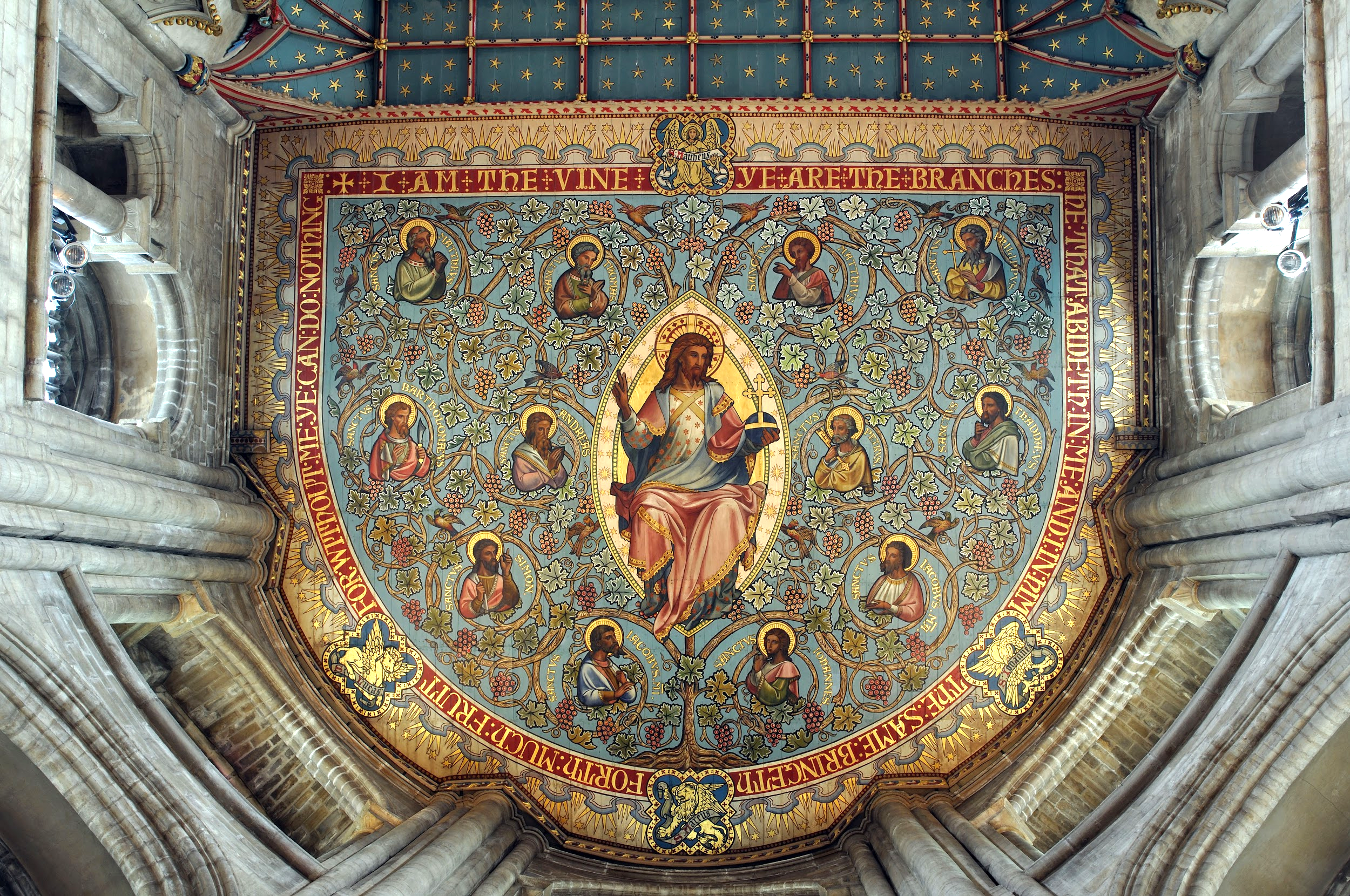 Timeline of Events
1073 Pope St. Gregory VII excommunicates Holy Roman Emperor Henry IV. 
1209 Franciscan Order founded by St. Francis of Assisi.
1216 Dominican Order founded by St. Dominic.
1265-1274 St. Thomas Aquinas writes the Summa Theologica.
1368 St. Catherine of Siena cares for the sick and buries the dead when the plague strikes Siena.
1377 St. Catherine of Siena convinces the pope to return the papacy to Rome.
Lesson 10: AD 1500 to 1800 History
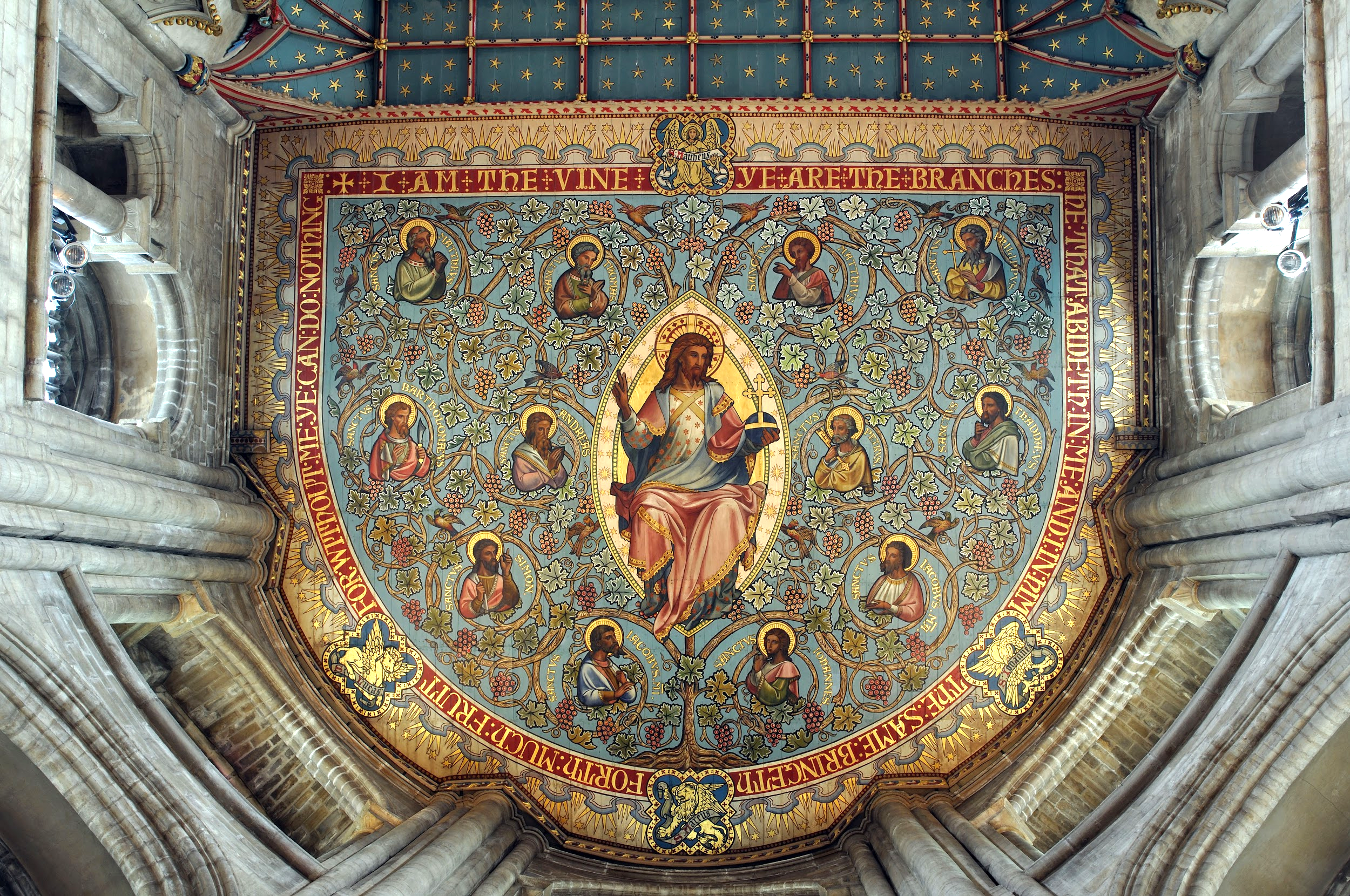 The Reformation
Protestant
Beginning in the sixteenth century, large numbers of Christians began to protest certain abuses in the Church. Many of the reasons for protest were justified. 
In response, the Church promised to make some reforms but failed to put them into practice. What could have been a good and holy effort to reform the Church turned tragically into a separation. While there have been certain rifts in the Church since the time of the Apostles, the split between East and West and the Reformation were unprecedented.
The Reformation
The division of Christians is a tragedy that is caused by sin. The Catechism calls schisms and separations “ruptures that wound the unity of Christ’s Body” .
But while there is disunity, there is also a certain communion. Baptized Christians who do not belong to the Catholic Church have a “certain, although imperfect, communion” with the Church.
In the case of our Orthodox brothers, whom we learned about in the last lessons, the unity is so deep that we can share in a common celebration of the Eucharist. With our Protestant brothers, the division is, sadly, deeper. But it is not so deep that we cannot call each other brothers in the Lord.
The Enlightenment
The Enlightenment refers to a time (approximately 1715-1789) when new philosophical ideas took hold in Europe. Many of these ideas were good and gave rise to the scientific method. In politics, these ideas led to good things such as government tolerance of religious differences and separation of powers. 
In fact, the title historians later gave to this period, the “Enlightenment,” sounds like something good as though light were shining where it had been “dark” before. But the ideas that came out of the Enlightenment were not all good and did not all have good effects.
The Enlightenment
One of the greatest errors of the Enlightenment was to divide faith and reason. Before the Enlightenment, most people understood that faith and reason were not in opposition and in fact could not contradict each other. 
We could know the truth through the use of our reason. The cosmos was orderly and knowable, and our task was to discover the principles and rules that governed it in disciplines such as physics, music, astronomy, and the like.
The Enlightenment
We could know the world God created and our place in it. Since we could know the truth, we could then live our lives in a way that conformed to it. Since the truth had been given by Jesus to the Church, the Church was the most important authority. The Holy Spirit’s guidance of the Church ensured that Popes taught without error on faith and morals.
The Enlightenment questioned all of these concepts. Enlightenment philosophers started out by arguing that our societies should be based solely on reason rather than on the authority of the Church. The questioning of authority led to the questioning of tradition and, ultimately, the questioning and even denial of the existence of truth itself.
The Enlightenment
Since the Enlightenment, many people assume that something called “truth” does not exist (or if it does exist, it is unknowable). Therefore, they wrongly conclude, the world is what we make of it. 
The individual is the one who determines what is “true.” Our goal is no longer to discover the truth and bend our lives to it, but rather to “discover ourselves” and bend nature to our will. 
The French Revolution, which began with questioning of unjustly exercised authority and ended with the reign of terror, is considered the end of the Enlightenment.
The Enlightenment
There have always been those who believe that God does not exist, but the Enlightenment ushered in a specific kind of atheism (belief that there is no God). The scientific advances of the period,
as well as the false division between faith and reason, led some to believe that humans were autonomous to the point of having no dependence on God. Yet, “to acknowledge God is in no way to oppose the dignity of man” since human dignity comes from being created in the image of God and is fulfilled by God in heaven (CCC 2126.
The Enlightenment
The truth is that we can know God through reason, but we need to be enlightened by revelation in order to know Him more fully. The Church is also not, as some believe, anti-science. Rather, the Church teaches clearly that science and technology are precious resources when they are placed at the service of humanity. 
But scientific research must respect moral principles and the dignity of all human life. And we must always remember that science alone cannot tell us anything about the meaning of life. It can give us a how, but not a why. Furthermore, science is not the only way or even always the best way to make sense of the world.
The Enlightenment
There are many true, good, and beautiful things that we can and should not try to prove with science; for example, art, poetry, music, faith, hope, and love.
It can be hard to analyze Enlightenment philosophies critically because we are living in a world heavily influenced by the Enlightenment (or by the logical progression of its ideas, such as relativism). It is often most challenging to uncover the assumptions we make in our own thinking, because we’ve often taken them on uncritically, or without even knowing.
Timeline of Events
1440 Printing press invented.
1492 Christopher Columbus sails for North America.
1513 Ponce de León of Spain founds St. Augustine, Florida. St. Augustine, named for St. Augustine of Hippo, was the first European settlement in what is now the United States.
1517 Martin Luther presents the 95 Theses. In this document, Luther presented what he saw as abusive practices in the Catholic Church.
1520  Luther denies the authority of the pope to interpret Scripture.
Timeline of Events
1521  Luther is excommunicated.		
1522  Luther translates the Bible into German. Luther removed seven Old Testament books Tobit, Judith, and accabees, Wisdom, Sirach, and Baruch. He also tried to change the New Testament by moving the letter of James, the letter to the Hebrews, the letters of John, and the book of Revelation into an appendix.
1545-1563 Council of Trent.
1611 The King James Bible becomes the Bible of the Church of England.
Timeline of Events
1622 The Mayflower sets sail from England to North America. Separtists wishing to further “purify” the Church of England of Catholic in uence leave for North America on the Mayflower. They hoped their colony would be a “city on a hill” an example to the Church of England of the need for further reform. In the New World, many would be persecuted for their faith. ost of the rst British colonies in North America legally exclude Catholics, Quakers, and others from participation in public life.
1634 The Colony of Maryland is established. Maryland will be the first colony to allow religious freedom for Catholics. Jesuit priests there will offer the first Holy Mass in the British colonies.
Timeline of Events
1689 England overthrows its Catholic king and bans any future Catholic monarchs. 
1704 Maryland outlaws the public practice of Catholicism in the colony.
1776 British colonies in North America declare their independence.
1789 The French Revolution begins. One of the goals of the revolution was to turn France into a completely secular nation and rid it of Christianity. Church property was seized, and many priests and religious were persecuted, imprisoned, and killed.
Timeline of Events
The U.S. Constitution prevents religious tests for national office
1791 The First Amendment protects free religious exercise in the U.S. and prevents the national government from establishing a religion. States were free to keep their established churches, and many did into the early 1800s.
Lessons from Church History
We can learn these lessons from this period in Church history: 
The Protestant belief that individuals could interpret Scripture on their own not only led to the establishment of the Lutheran Church but also led increasing numbers of Christians to break away from established Protestant churches to form new ones, and new ones from there, including Calvinists, Baptists, Presbyterians, Methodists, and many others. There are thousands of Protestant denominations.
Lessons from Church History
Much persecution and the religious wars in Europe during this period centered on Catholic versus Protestant, and unfortunately this con ict continues in many places today. 
Reason and faith are complementary, not contradictory.
Lesson 11: AD 1500 to 1800: Witness of the Saints
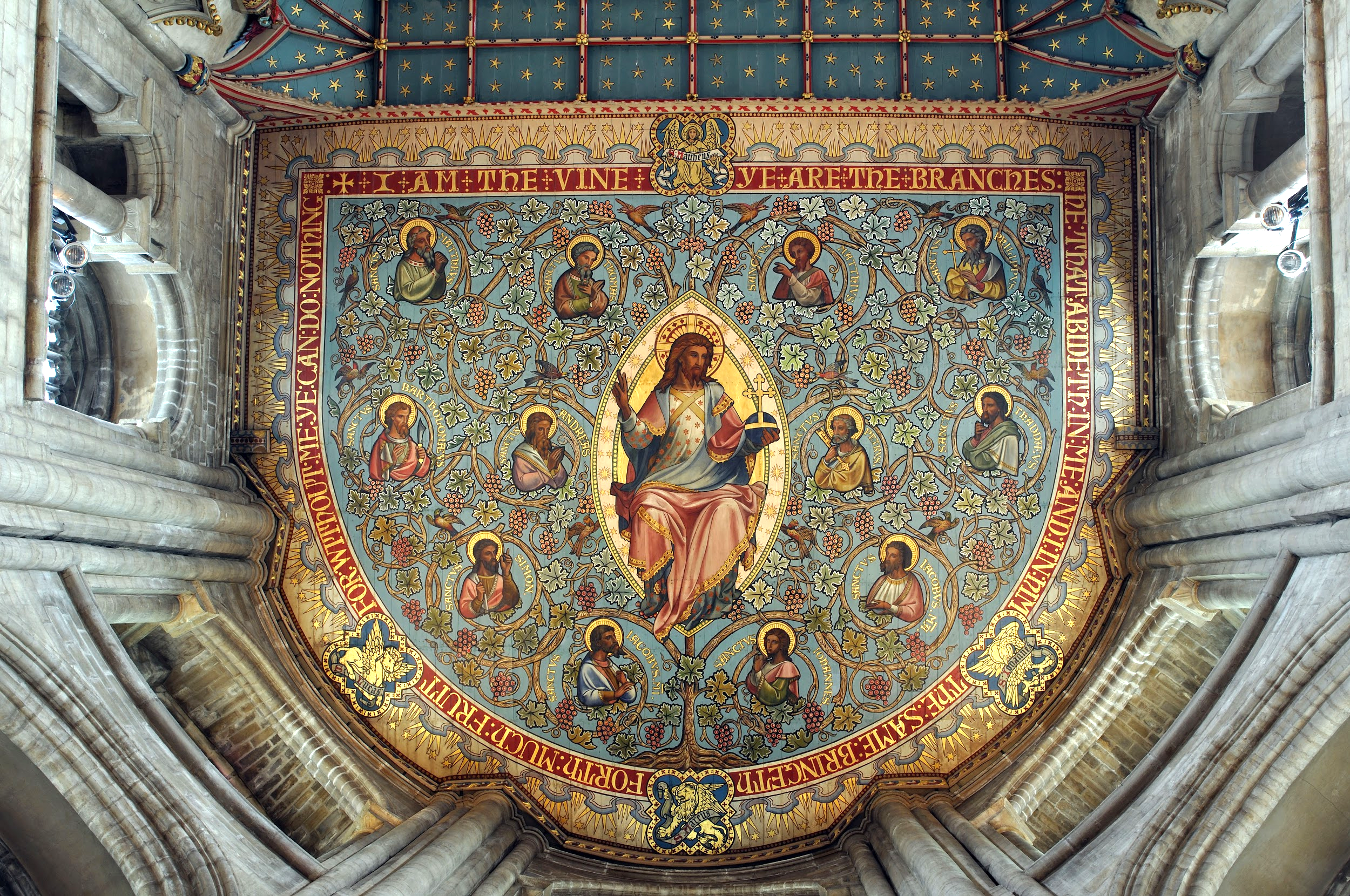 Counter-Reformation
The Counter-Reformation is the name given to the Church’s efforts to bring home separated Christians in the aftermath of the Reformation. Many of the criticisms of Protestants were valid when it came to how individual Catholics were conducting their lives — the Church was in need of reform.
Timeline of Events
1526 Franciscan missionaries arrive in what is now Florida.
1534 St. Ignatius of Loyola founds the Society of Jesus (the Jesuits).
1534  King Henry VIII of England breaks England from the Catholic Church after the pope refuses to allow him a divorce.
1535  St. Thomas More is executed by Henry VIII.
1536  Henry VIII dissolves all monasteries and convents in England and Ireland.
Timeline of Events
1541 First Franciscan explorations in what is now California.
1549 Jesuit missionaries arrive in the Far East.
1562-1582 St. Teresa of Avila founds Discalced Carmelite convents throughout Spain. 
1611 St. Peter Claver arrives in Colombia.
Lesson 12: AD 1800 to Present History
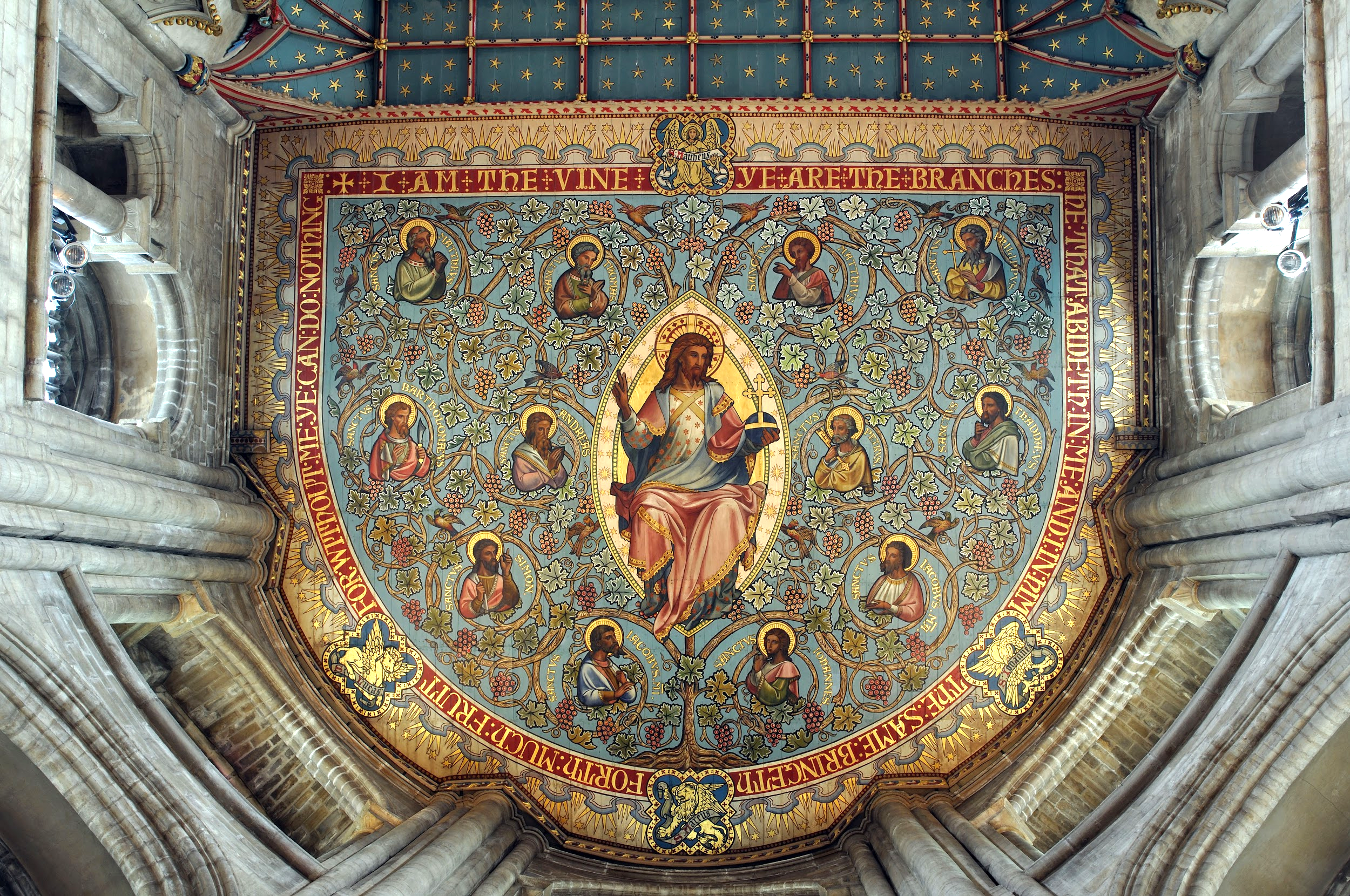 From Enlightenment to Communism
The ideas of the period commonly known as the Enlightenment gave rise to a scientific revolution. 
Many people turned to science (instead of the Church) to tell them whether something should be done or how it could be improved. Since applied science (called technology) often gave rise to new products and approaches, people began to assume that new things or processes were always good. 
The theory of evolution seemed to support the assumption that if something was changing, it was changing for the better.
From Enlightenment to Communism
This fundamental change affected almost every part of life. Even the way you learn was affected, because people started to think about education through the lens of science. One room schoolhouses were replaced by more “efficient” factories of sorts where children were divided by age and moved through separated subjects and grade levels. 
The school became like an assembly line: teachers were like the workers doing their part by teaching a single subject, and the children were the products that were “complete” once they had moved through all the grades and graduated.
From Enlightenment to Communism
As society became more and more industrialized, new problems began to arise. The terrible “science” of eugenics born during this time attempted to use scientific principles to remove “undesirable” genetic traits from the human race. 
A few wealthy people owned all the factories and companies, and the poor suffered unjust treatment. Laborers, including young children, worked very long hours, often in subhuman conditions. Deadly industrial accidents were common. 
The industrial revolution led to the treatment of people as means to an end — workers existed to make things so that others could profit.
From Enlightenment to Communism
These injustices concerned many people, including Karl Marx, a German philosopher. Marx saw all of human history as a kind of class warfare — a struggle between the rich and the poor. 
He argued that private property should be done away with, and the people (in other words, the state) should own and control all production. Marx wrote his most famous book, The Communist Manifesto, in 1848.
From Enlightenment to Communism
The Church addressed these injustices by affirming Catholic Social Teaching. Rerum Novarum, an encyclical on capital and labor, was written by Pope Leo XIII in 1891. 
This teaching affirms that work has dignity and that the wealthy must care for the poor. 
The Church clearly stated, however, that communism is NOT the solution to the social problems of the industrial revolution.
Less than years later, the rst Communist party would form in Russia.
Communism
While Christians have faced persecution throughout history, Communism was an unprecedented threat. 
Communism is a political and economic theory of the 19th century that holds that private property should not exist and that workers should control the means of production (such as factories, roads, boats, and so forth). 
Communism requires a totalitarian, authoritarian government to enforce this “equality.”
Communism
Karl Marx famously said that religion is the opiate of the people. He thought that religion conditioned people to accept poor living conditions. 
He especially hated Christianity because Christ teaches us to love our neighbor and to turn the other cheek when we are wronged.
Therefore, no religion is allowed in a Communist country. But Communists not only banned people from publicly practicing their religions; they also actively fought against the existence of religion by arresting, torturing, and killing people of faith.
Communism
Communist dictators killed millions of people who disagreed with their ideas and sent millions more to prison camps. After abortion, more people were killed by Communist governments in the 20th century than by any other cause, and Communists have killed more people than any other government in recorded history. 
Because of the secretive nature of many of the killings, it is hard to know exactly how many were killed. Estimates range between 20 and 70 million people.
Communism
A Romanian pastor who was imprisoned and tortured by the Communists for years wrote in his book, Tortured for Christ, that communism is an evil that can be countered only by the Spirit of God. 
Archbishop Fulton Sheen wrote, “Communism has produced a society that is authoritarian, cruel, oppressive of human freedom, filled with concentration camps, ring squads, and brain washings.”
Some people claim that communism is good in theory but evil in practice. But the truth is that communism is not even good in theory. Communism offends human dignity and is not a solution to unjust treatment of workers or to poverty.
Communism
The Catechism explains, “The Church has rejected the totalitarian and atheistic ideologies associated in modem times with ‘communism’ or ‘socialism.’ ” The Church also re ects purely capitalistic societies that rely only on the marketplace to provide social justice (CCC 2425).
As several popes would go on to affirm, private property is good, and the ability to be paid for one’s work encourages people to care for themselves and their families.
Communism
Business owners must treat their employees justly, and the wealthy have a solemn duty to care for the poor. 
And as the Second Vatican Council would affirm in the mid 20th-century, all people have the right to religious liberty. 
“To be human, ‘man’s response to God by faith must be free, and ... therefore nobody is to be forced to embrace the faith against his will. The act of faith is of its very nature a free act’” CCC 160.
The Church’s Social Teaching
We are inherently social creatures because God made us that way. We are made in His image, and God Himself is a communion of persons: the Blessed Trinity. 
We are born into the basic social unit of society: a family. We were created by God to build relationships and to love — to give ourselves for the good of others.
The Church’s Social Teaching
The Church’s Social Teaching affirms the dignity of all human life from conception to natural death and defines all human beings’ responsibilities to each other in light of Christ’s commandments. The greatest of these is that we love one another as He has loved us. What we do to the least of our brethren, we do to Him.
Awareness of global economic, ecological, and social issues has brought a new dimension to the Church’s Social Teaching. 
Human dignity “gives urgency to the elimination of sinful inequalities” (CCC 1947).
Timeline of Events
1848 Karl Marx writes The Communist Manifesto.
1868-1870 Ecumenical Council of the Vatican (now known as Vatican I). 
1903 Bolshevik party formed in Russia.
1914 World War I begins.
1917 Three children in Fátima, Portugal, are granted visions of the Virgin Mary. Our Lady asked the children to pray the Rosary to stop the spread of Russia’s errors and for world peace. She asked that Russia be consecrated to her Immaculate Heart.
Timeline of Events
1922 Soviet Union formed. Lenin was its 1st leader; Stalin took power two years after Lenin’s death.
1926 The first Catholic bishops in China are ordained.
1933 Hitler becomes chancellor of Germany; first Nazi concentration camp is opened
1939  World War II begins.
1940  Communist governments begin persecutions and mass murder across Europe and Asia.
Timeline of Events
1962-1965 Ecumenical Council of the Vatican (now known as Vatican II).
1973 The U.S. Supreme Court rules that the Constitution protects the right to an abortion.
1989 The Soviet Union begins to fall. The end of the Cold War, the fall of the Berlin Wall, and the end of communism in Europe would come in 1991.
Lessons from Church History
We can learn these lessons from this period in Church history			
Trying to base a society on reason alone leads to treating people as less than human. “Social justice can be obtained only in respecting the transcendent dignity of man” (CCC 1929).
Ideas have consequences.
Communism is evil and not a solution to social injustice.
Lessons from Church History
While always affirming that the Catholic Church alone offers the fullness of the means of salvation, ecumenical efforts spurred by Vatican II have led to increased understanding among Christian communities.
Religious belief is a free act and cannot be forced.
The Church has outlasted every government in human history.
Lesson 13: AD 1800 to Present: Witness of the Saints
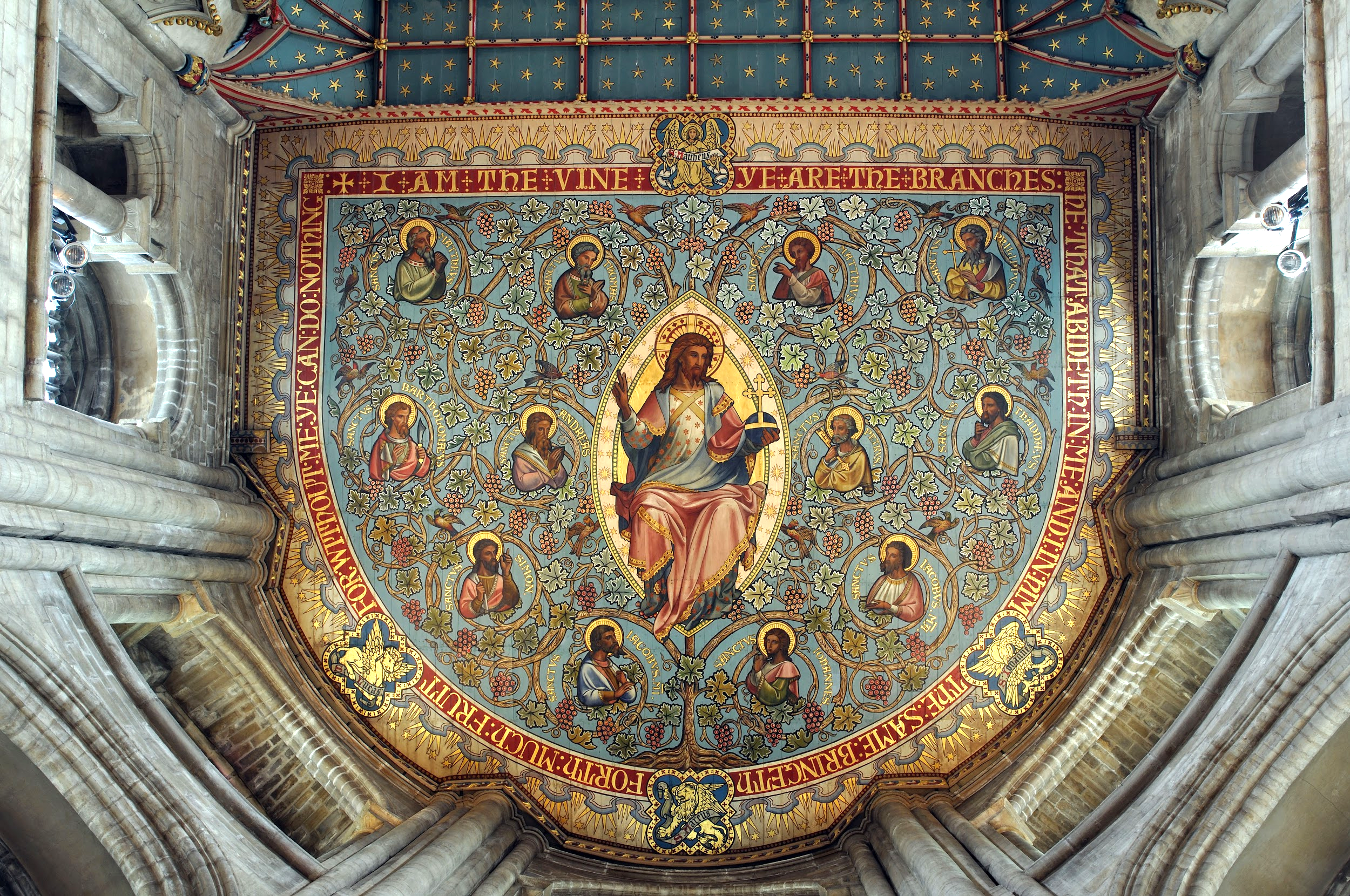 Saints Against Communism
In 1917, Mexico passed a new, socialist Constitution that gave more power to Marxist and communist organizations, outlawed Catholicism, and stripped priests of almost all legal rights. 
In 1926, Pope Pius XI promulgated an encyclical condemning the Mexican government for its severe persecution of Catholics. A year later, a formal rebellion began in Mexico against the oppressive government. 
The rebels called themselves Cristeros, because they were fighting for Christ. Their battle cry was “¡Viva Cristo Rey!” (Long live Christ the King!). These were Bl. Miguel Pro’s last words.
Saints Against Communism
One 20th-century pope, Pope St. John Paul II, who took part in the Second Vatican Council as a bishop, faced down communism from his earliest days. 
Ultimately, through prayer and his Christ-like response, he helped to bring down the Soviet Union and to end the Cold War.
Timeline of Events
1917 Mexico outlaws Catholicism. 				
1926  Servant of God Dorothy Day converts to Catholicism.	
1927  Bl. Miguel Pro is killed by the Mexican government.		
1933 Day founds the Catholic Worker newspaper.
1941 St. Maximilian Kolbe is killed by the Nazis at Auschwitz.
1959 Pope St. John XXIII calls the Church council that will become known as Vatican II.
1981 Pope St. John Paul II survives an assassination attempt ordered by the KGB (the Soviet intelligence agency).
Lesson 14: “To the End of the Age”: The Future of the Church
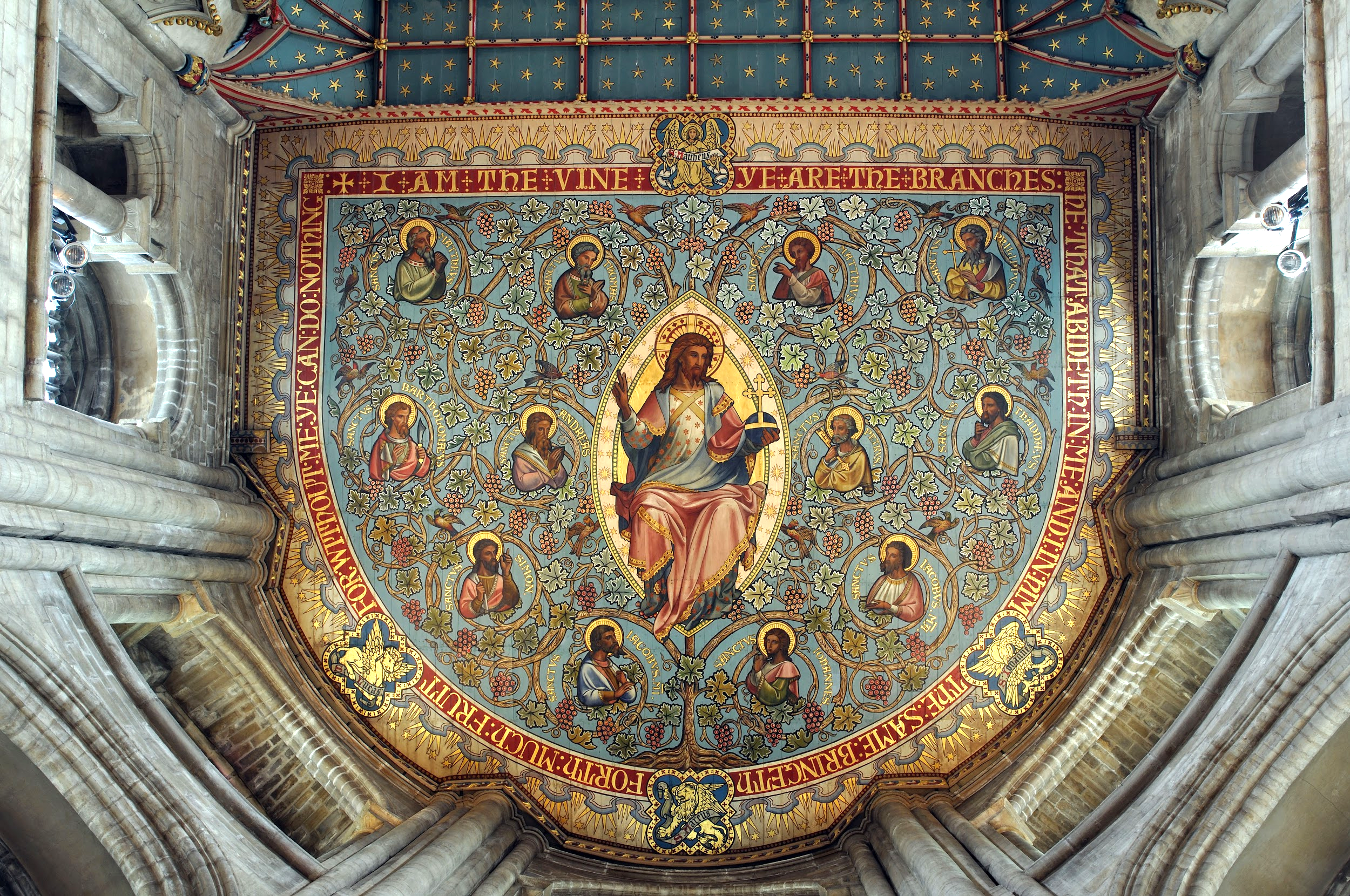 The Indefectible Church
Jesus desired that His Church be indefectible, which means indestructible. That means not only that the Church would last until the end of time, but that her liturgy, doctrine, and hierarchy would not be corrupted from outside or from within. We know this because He told us! 
Read Matthew 16:13-19
In this conversation with His disciples, Jesus made one of His boldest and most important promises to us: “The gates of the netherworld shall not prevail against” the Church!
The Indefectible Church
This single sentence of Jesus’ can be interpreted in a couple of ways, but regardless of the interpretation, the meaning remains the same: the Church Jesus founded will last for all time. Nothing will defeat it. If there was any doubt that this is what Jesus meant, we can find confirmation in His last words to His Apostles before His Ascension. 
Read Matthew 18:18-20					
Not only did Jesus promise that the Church will last until the end of time, but He reaffirmed His promise to them with His last words to them on this earth!
The Indefectibility of the Church
The indefectibility (indestructibility) of the Church necessarily involves the continuation of the Church’s liturgy, doctrine, and hierarchy. 
When Jesus desired that His Church continue until the end of time, He desired that these three aspects of the Church be perpetually observed until the end of time.
The Indefectibility of the Church
This means that although the culture might change (and it has many times throughout the Church’s history), the attitude people have toward the Church might change (and it has many times throughout her history), and even the size, influence, and means of the Church might change (and they have many times throughout her history), the Church will continue to exist as a communion of believers who are united by common liturgy, common doctrine, and lawful pastors, all as founded by Jesus Christ, until the end of time. 
We, the faithful, should take great comfort in this knowledge.
The Indefectibility of the Church
Sometimes it can seem that the forces of the world are stacked against the Church. Sometimes people say that the Church is outdated, that she needs to “get with the times.” Sometimes certain laws and practices of a culture and the popular opinion of the people are contrary to what the Church teaches. Sometimes the world around us fails to uphold even the basic aspects of Christianity and to treat everyone with basic human dignity. 
But no matter how much of an uphill battle things might seem, Jesus promised us that the Church will be victorious. None of the ebbs of history have or will prevail against the Church, who, on the last day, will remain standing.
Gates of the Netherworld
Jesus spoke of Hell on multiple occasions. He spoke of “Gehenna,” or the “unquenchable fire” into which souls who refused to believe in God would be cast at the end of their earthly life. He spoke of the “netherworld” and of “Hades,” “eternal punishment” and of the place of the dead, which, until Jesus’ Resurrection and Ascension, was a place where all the dead went and experienced no relationship to God or each other. 
The fact that Jesus repeatedly spoke of Hell confirms the existence of Hell. Hell is a reality and a real possibility after our death.
Gates of the Netherworld
When Jesus speaks of the “gates of the netherworld,” we most often think of the forces of hell, Satan and his minions who prowl about the world seeking the ruin of souls. 
Jesus promises us that the forces of evil led by Satan and his demons will not be victorious, no matter how hopeless things may seem at any given time. In fact, Jesus has already won the victory over sin and death! We have nothing to fear. As Psalm 27:1 tells us, “The LORD is my light and my salvation; whom should I fear?”
Gates of the Netherworld
There is another way to interpret Matthew 16:18. Not only will the forces of evil not prevail against the Church, but Jesus’ words give us a mission. 
In ancient times, cities were typically surrounded by walls to defend against foreign attackers. To enter a city, one would have to pass through the city gates. When a king and his army would conquer a city, they had to open the city gates to gain access to the city for conquest. 
When Jesus tells us that the “gates of hell shall not prevail,” we can think of Hell as a city to be conquered whose forces are to be defeated. Jesus promises us that the gates of Hell will fall before us!
The Great Commission
Read Matthew 28:18-20					
Explain to your students that these final words of Christ to His Apostles before He ascended into Heaven are commonly known as the Great Commission. In these words, Jesus gave His Apostles, and thereby the Church, their mission. 
Jesus commands His Apostles to make disciples of all the nations, baptize them in the name of the Father, and the Son, and the Holy Spirit, and teach all that He commanded.
We call the process of making disciples evangelization.
The Great Commission
The faithful of the Church have been given the command by Jesus Himself to make disciples of all the nations. This was His command at the very beginning of the Church and is still His command to us today and in the future. 
With the confidence of knowing that the Church will last until the end of time and that the forces of evil will not be victorious, it is the Church’s missionary calling to invite all people to know Jesus Christ. 
This is the mission of the Church in all times and places, and thereby it is our mission too.
Lesson 15: The Universal Call to Holiness: Our Call to Be Saints
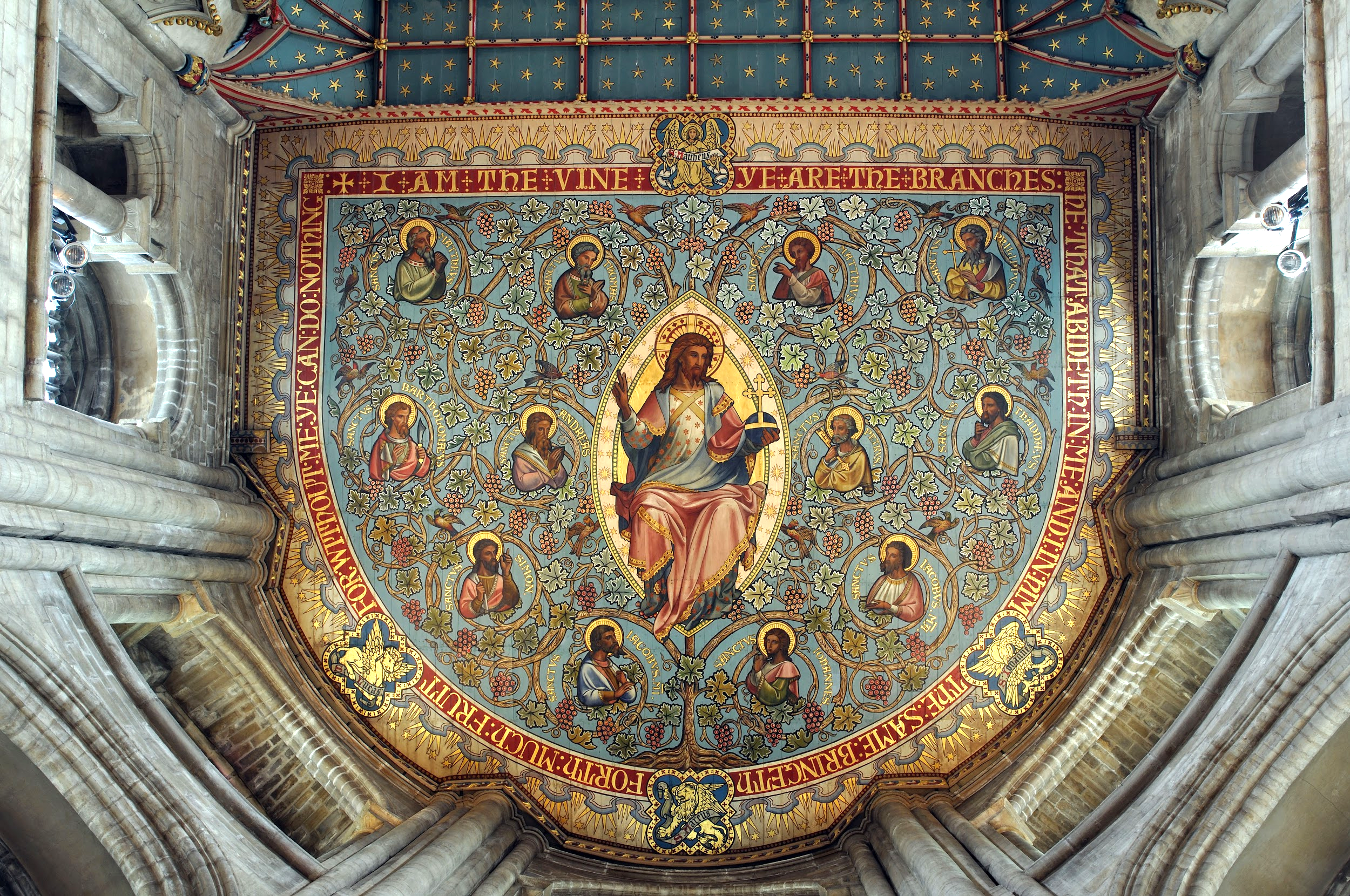 Happiness and Who We Are
If we want to be happy, our task is to discover what our nature is and what we were made to do. 	
St. Thomas Aquinas (a brilliant theologian who lived in the 11th century) and ancient Greek philosophers such as Aristotle, believed that you could fully explain something by answering four basic questions about that thing.
What is it?
What is it made of?
Who or what made it or caused it to happen?
What was it made for?
Happiness and Who We Are
Consider these four questions in regard to a human being:
What is it? A human being, made in the image and likeness of God.
What is it made of? A physical body, and a spiritual soul.
Who or what made it or caused it to happen? God created the person’s soul, and his or her parents cooperated with God’s creative power to bring forth life. (Parents do not produce their child’s soul).
What was it made for? Communion with God and other human beings.
Happiness and Who We Are
We can learn about human happiness on the basis of human nature. We were made to love God and each other and to go to Heaven when we die. When we strive for holiness and cooperate with God’s grace — when we do what we’re made to do, which is to see God face-to-face in Heaven — we are happy (even if we don’t feel happy in the moment).
The Beatitudes
One of Jesus’ central teachings, the Beatitudes, is a series of statements in which He tells us who the “blessed” are. 
Read Matthew 5:3-12		 	 	 		
Jesus’ promises of happiness in Heaven flow from things we must do or endure here on earth that do not sound as if they will be much fun, such as mourning and being persecuted. To believe in and do all these things, we need love.
When Jesus redeemed us on the Cross, and in the graces and virtue He gives us in Baptism, He makes it possible for us to share in His divine life of love and perform these actions with love.
Christian Anthropology
Christian anthropology is the study of the origin, nature, and destiny of mankind. 
Each and every one of us is called to holiness. The Church calls this the universal call to holiness. This is our primary vocation — to be holy. 
Whether we are called to marriage, religious life, or ordained priesthood, every one of us must seek holiness and to be perfect as our Heavenly Father is perfect.
Christian Anthropology
How do we do this? Jesus Himself and the lives of the saints throughout the history of the Church provide the road map to holiness for us. Jesus and the saints each bore witness to the truth, and many gave their lives for the truth. In this is holiness. 
Today, perhaps more than ever before, the world is in need of people to stand up for the truth and to actively seek holiness. The world still needs saints, which we are all called to be.
Truth and Holiness
Jesus made us sharers in His offices of priest, prophet, and king. 
One common thread among these three roles is the centrality of truth. Most especially in His office as priest, Jesus offers us graces to live charitably and recognize truth. To be able to recognize truth, we must be open to it and to Him. 
Read John 8:31-32	 					
Jesus tells us that if we keep His commandments we will know who we are. We will be set free to choose the good and reach our eternal destiny of Heaven.
Truth and Holiness
The Holy Spirit has spoken the truth through the prophets. (A prophet is one who speaks for God — or one who speaks the truth.) 
Not only did Jesus promise that the Church will last until the end of time, but He reaffirmed His promise to the Apostles with His last words to them on this earth. 
He told them He would always be with them, and He is still here with us today. 
And because we know the Church will endure forever, we know that saints are still being made today.
Morality: The Journey in Christian Living
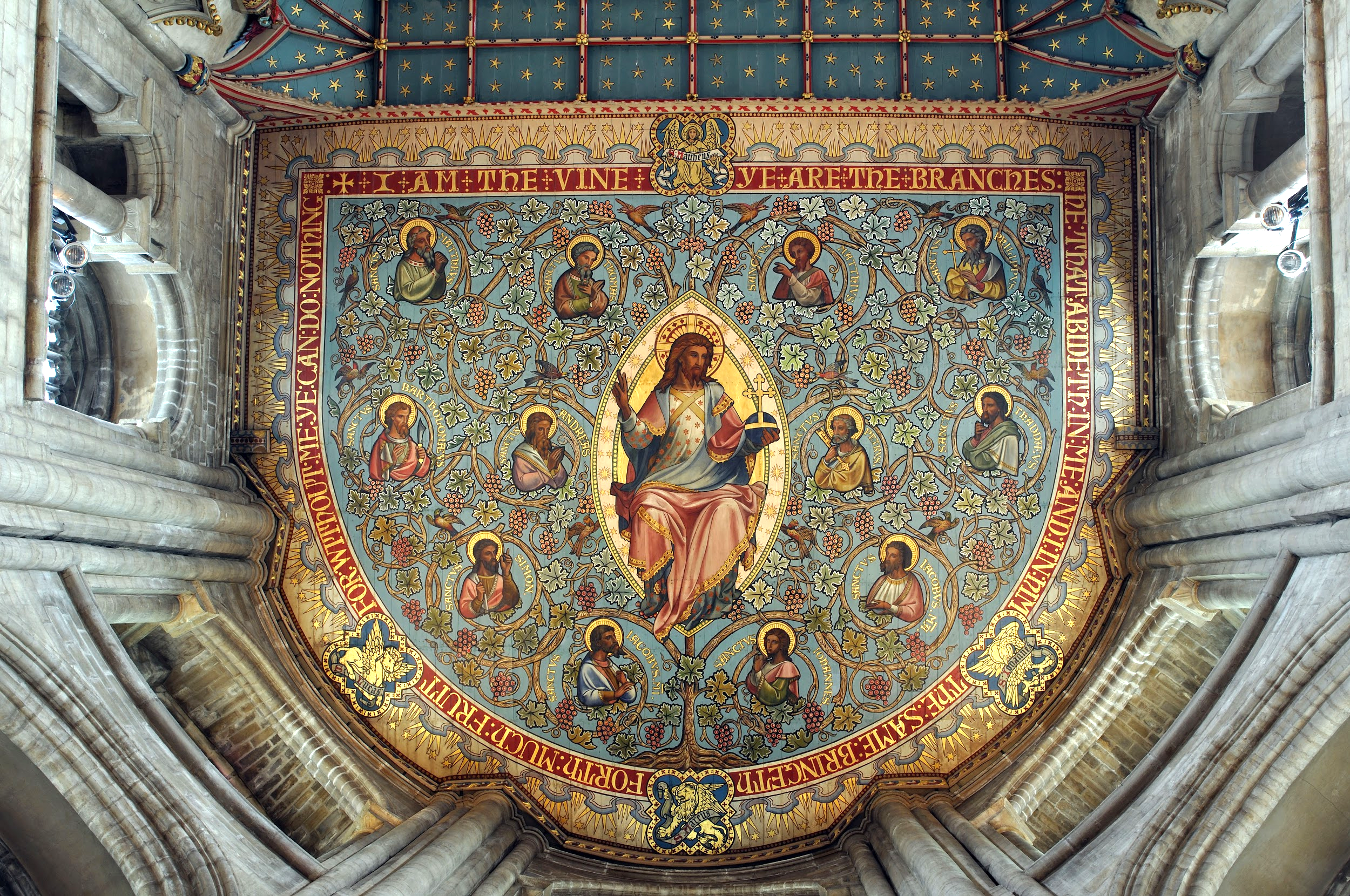 Grade 8: Unit 3
Lesson 1: Exploring Morality with Sacred Art
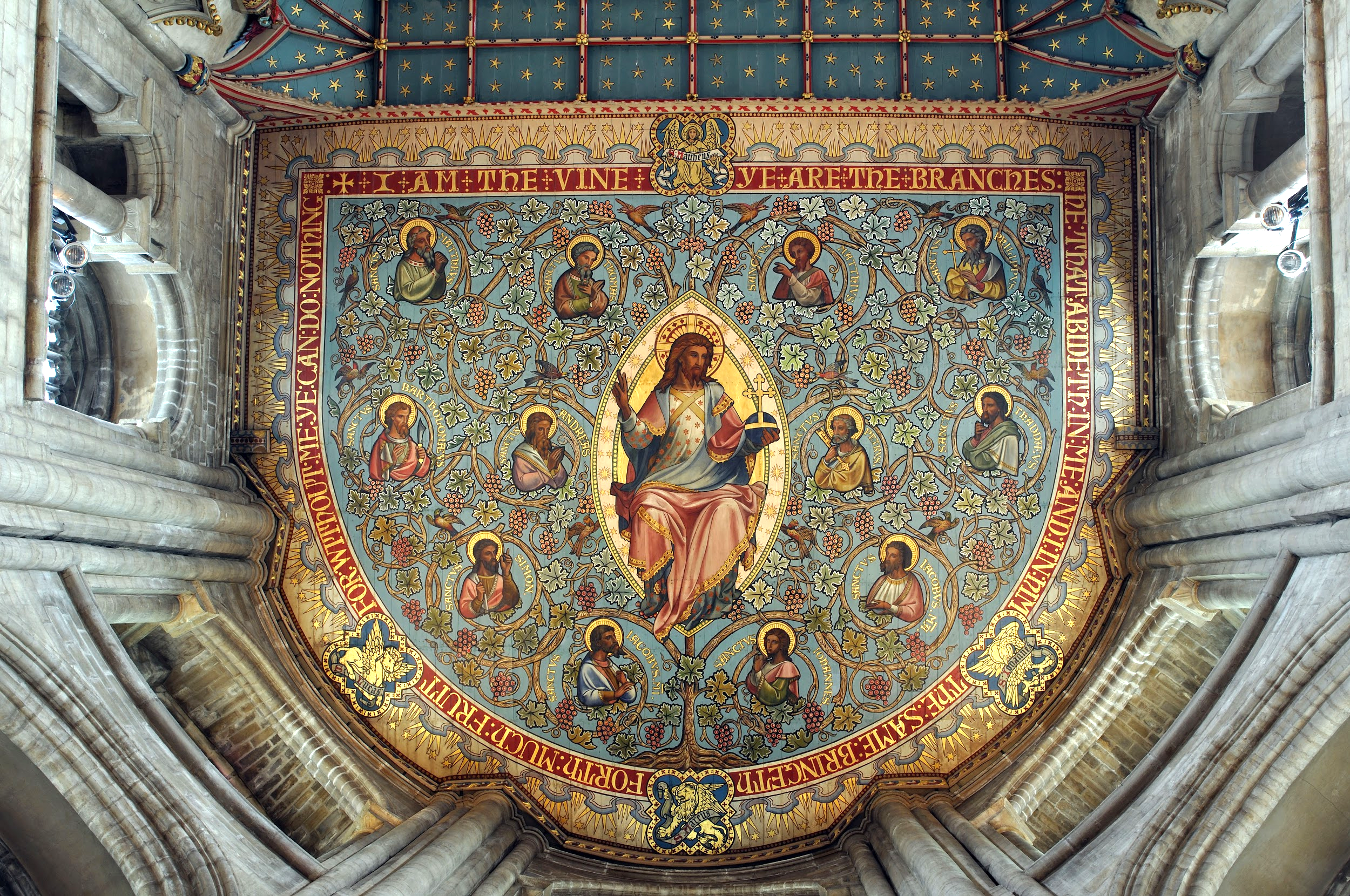 Light of the World
This is a painting of God called Ancient of Days. “Ancient of Days” is a title for God the Father from the book of Daniel. 
Read Daniel 7:13-14.		
John 8:12 and John 14:16.
A metaphor is a type of figurative language that uses one thing to stand for another. When Jesus says He is the light of the world, He doesn’t mean literal light; He means to use the word light in a fuller way.
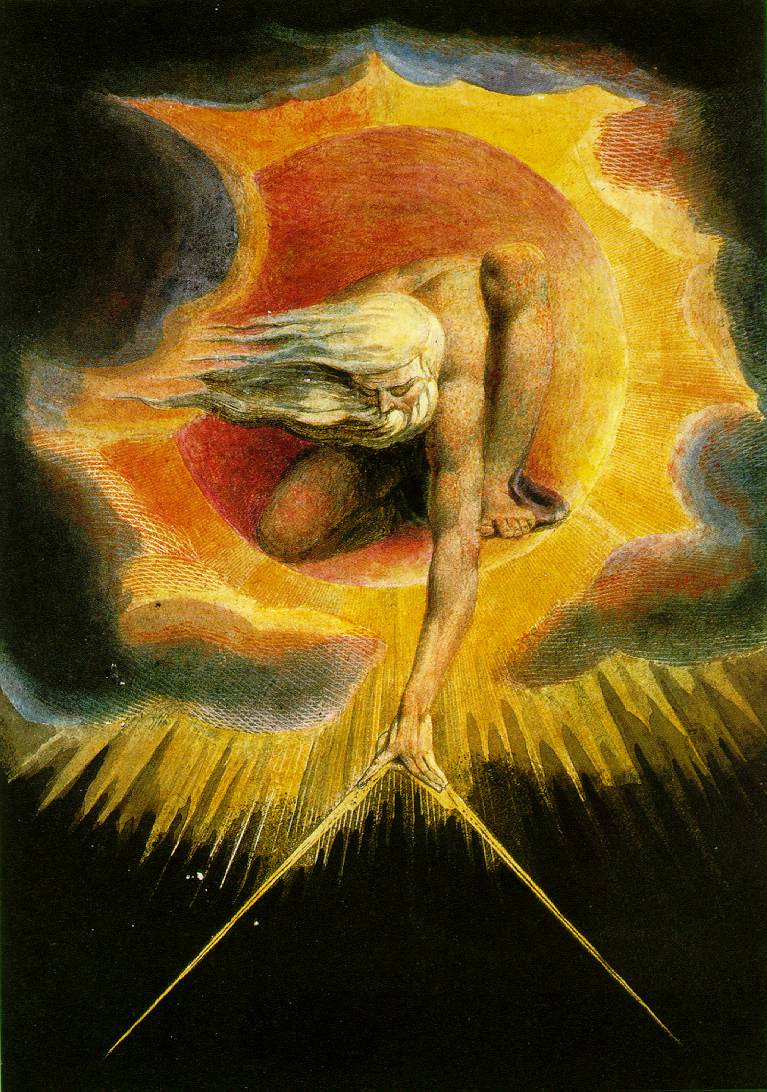 Light of the World
Read Genesis 1:1-3
The Word of God is a light for our path. We must assimilate it in faith and prayer and put it into practice. This is how moral conscience is formed. -CCC 1802
Lesson 2: What is Morality?
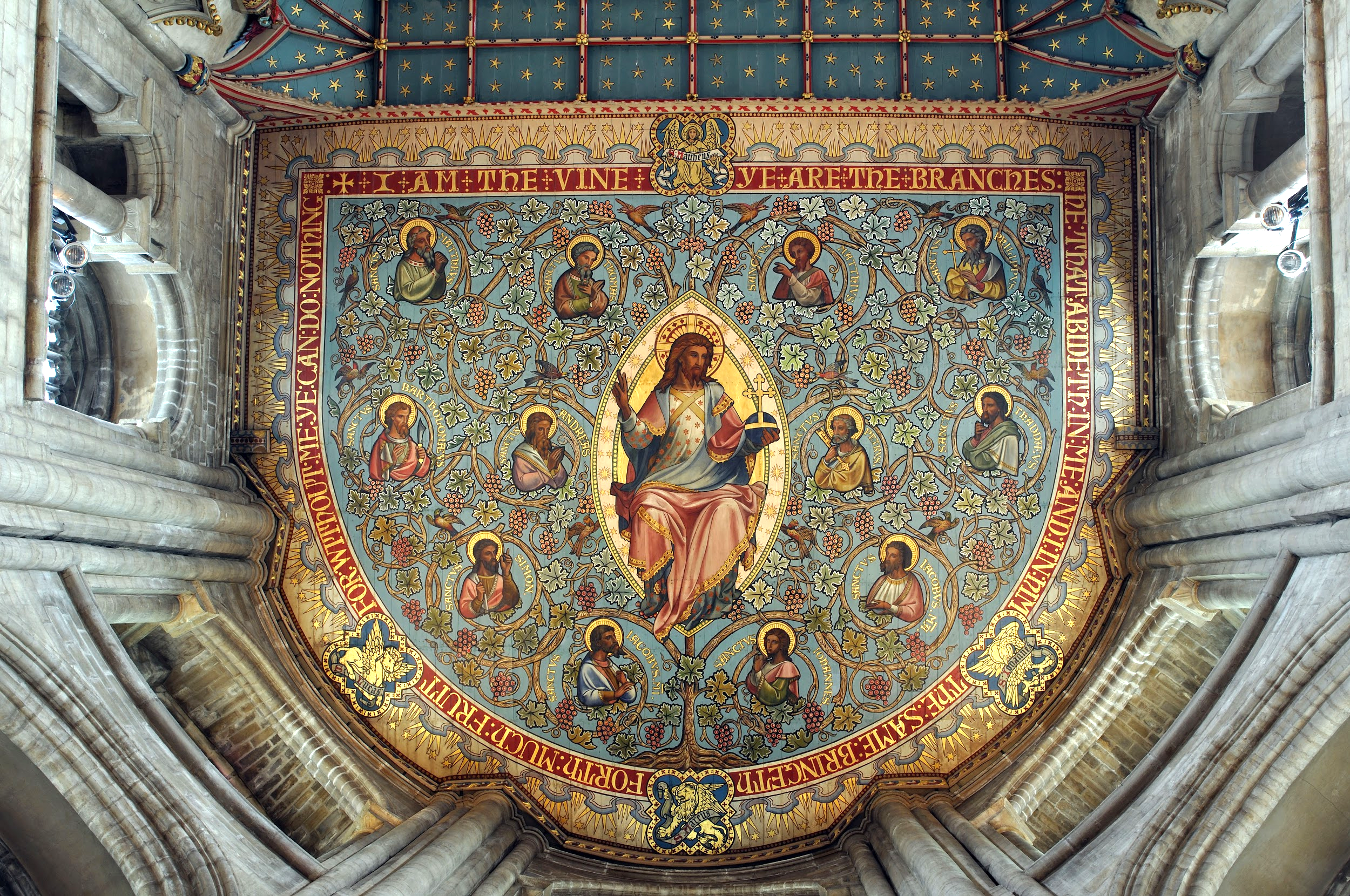 What is Morality?
Sometimes a good way to describe a difficult concept is to say what it is not. 								
Morality is NOT a list of things to do and not to do.
Morality is NOT a limiting of your freedom.
Morality is NOT a list of things the Church teaches to keep people obedient.
Morality is much more than a list of do’s and don’ts.
Good Judgement
“I have a dream that my four little children will one day live in a nation where they will not be judged by the color of their skin, but by the content of their character.” -Martin Luther King Jr.
King was not a Catholic, but a Baptist (Christian) minister. 
He was not saying that he wanted to live in a world where we did not judge others. This quotation shows King’s recognition that right and wrong exist. 
As our society becomes less willing to “judge” others, we become less willing to stand up for what is right, and we become less just as a society.
Good Judgement
A just society requires that human beings exercise judgment by making good moral choices. 
We can know what good moral choices are by learning about God and His commands. We can also know them, although not as completely, through our own reason, because God’s commands are of the natural law. The natural law applies to everyone, everywhere, and is not affected by time or place.
Actions that are in accordance with God’s law and will are right. What Christ is asking for is not merely rule-following, but detachment from worldly things so that treasure may be gained in Heaven.
Objective and Subjective Truth
An objective truth is a truth that does not depend upon one’s knowledge of it, opinion or feelings about it, or even awareness of it. 
For example, the fact that you are alive is objectively true. You would still be alive whether or not anyone knew you, agreed with the idea that you were alive, or had an opinion of your life. 
Whether or not an objective truth is true does not depend on you.
Objective and Subjective Truth
In contrast, a subjective statement is one entirely dependent on your knowledge, opinion, or awareness of it. 
For example: if Bob said the Chicago Cubs are the best baseball team. A reasonable person might disagree and believe the Boston Red Sox are the best baseball team. But, that doesn’t change the fact that the Cubs are the best baseball team to Bob, based upon his own personal opinion and preferences.
Objective and Subjective Truth
It is very important to note that the existence of debate over an idea does NOT make a statement subjective. 
For example, some people may try to argue that the Holocaust was not bad, that slavery is justifiable, that stealing is okay, and so forth. 
But the truth is the truth even if some people disagree. Moral truths remain true even if they are unpopular.
Lesson 3: Freedom and Choice: The Human Person
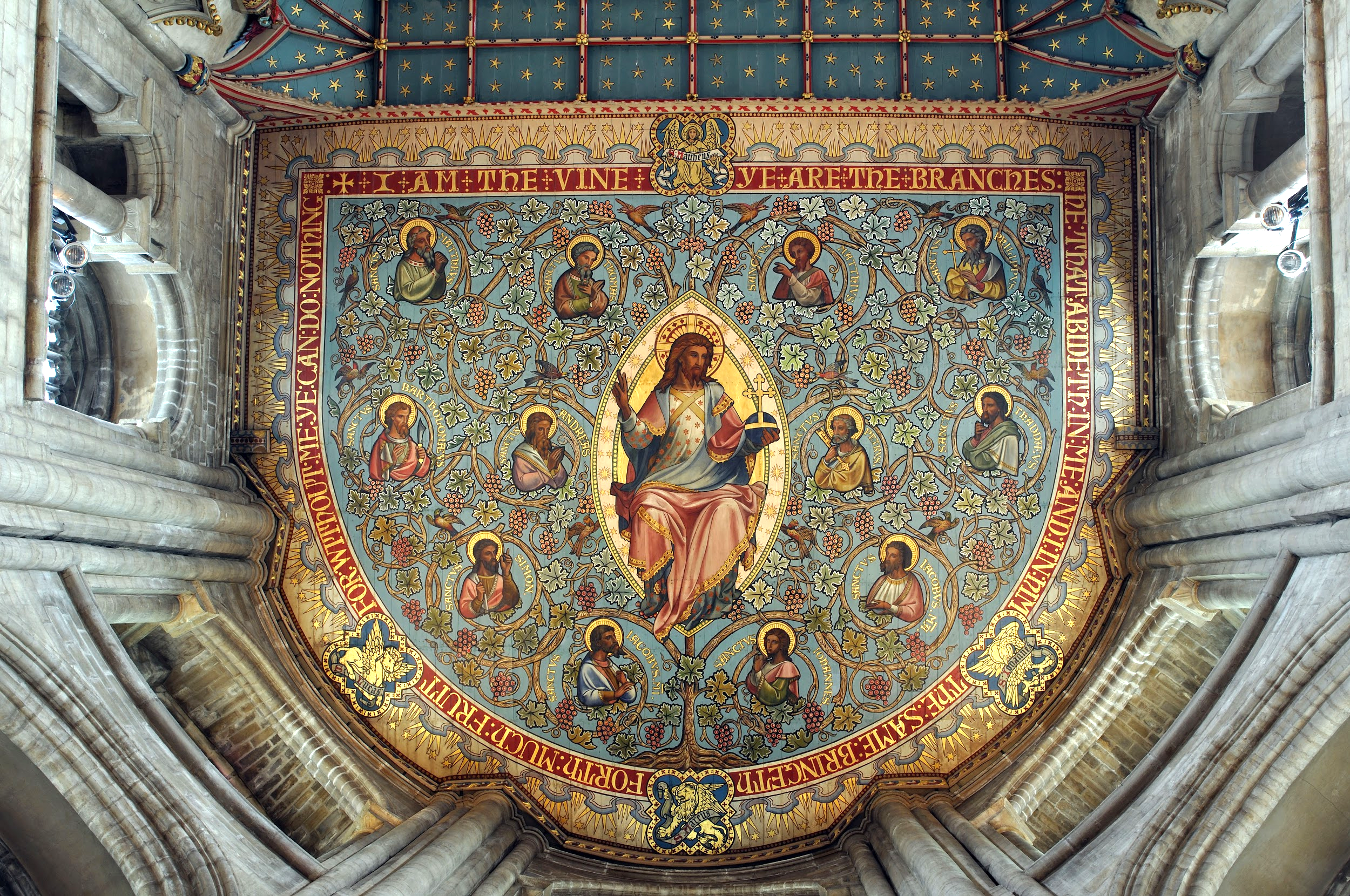 Hierarchy of Creation
Read Genesis 1:26-27.				
Man is the only creature made in God’s image, and this makes humans unique.					
You may have heard that some truths are “self-evident.” (The phrase is used in the Declaration of Independence.) One of these self-evident truths is that there is a hierarchy of creation. 
A hierarchy is an arrangement in which some things are ranked higher than others. For example, the military has a clear hierarchy: a general’s rank is higher than a lieutenant’s.
Hierarchy of Creation
The philosopher E. F. Schumacher identified what he called a “chain of being” or hierarchy of creation:

There exists material 
There exists material plus life.
There exists material plus life plus consciousness.
There exists material plus life plus consciousness plus self-consciousness.
Between each level of the hierarchy there is a divide. No part of creation is in multiple categories.
Hierarchy of Creation
There is a difference between consciousness and self-consciousness. For example, we could make a list of activities that require self-consciousness. Another way of thinking about this list might be, “What are some things human can do that animals cannot?” An example of such a list:
Use language.
Create art.
Pray.
Willingly offer our life for our enemies.
Contemplate the world around us and our place in it.
Invent and argue about philosophies, including whether animals and humans are different.
Humans
2,000 years before Christ, the ancient Greek philosopher Plato put forth a theory about the human soul. He said it was made up of three parts: the head (our reason), the heart (our will), and the belly (our appetites or desires). 
This corresponds to the Christian understanding of the human person we call imago Dei: made in the image and likeness of God. 
Read Genesis 1:26.
This revelation about dominion gives us a great responsibility to use our freedom in accord with principles of good stewardship.
Lesson 4: Conscience and Our Obligation to Form It
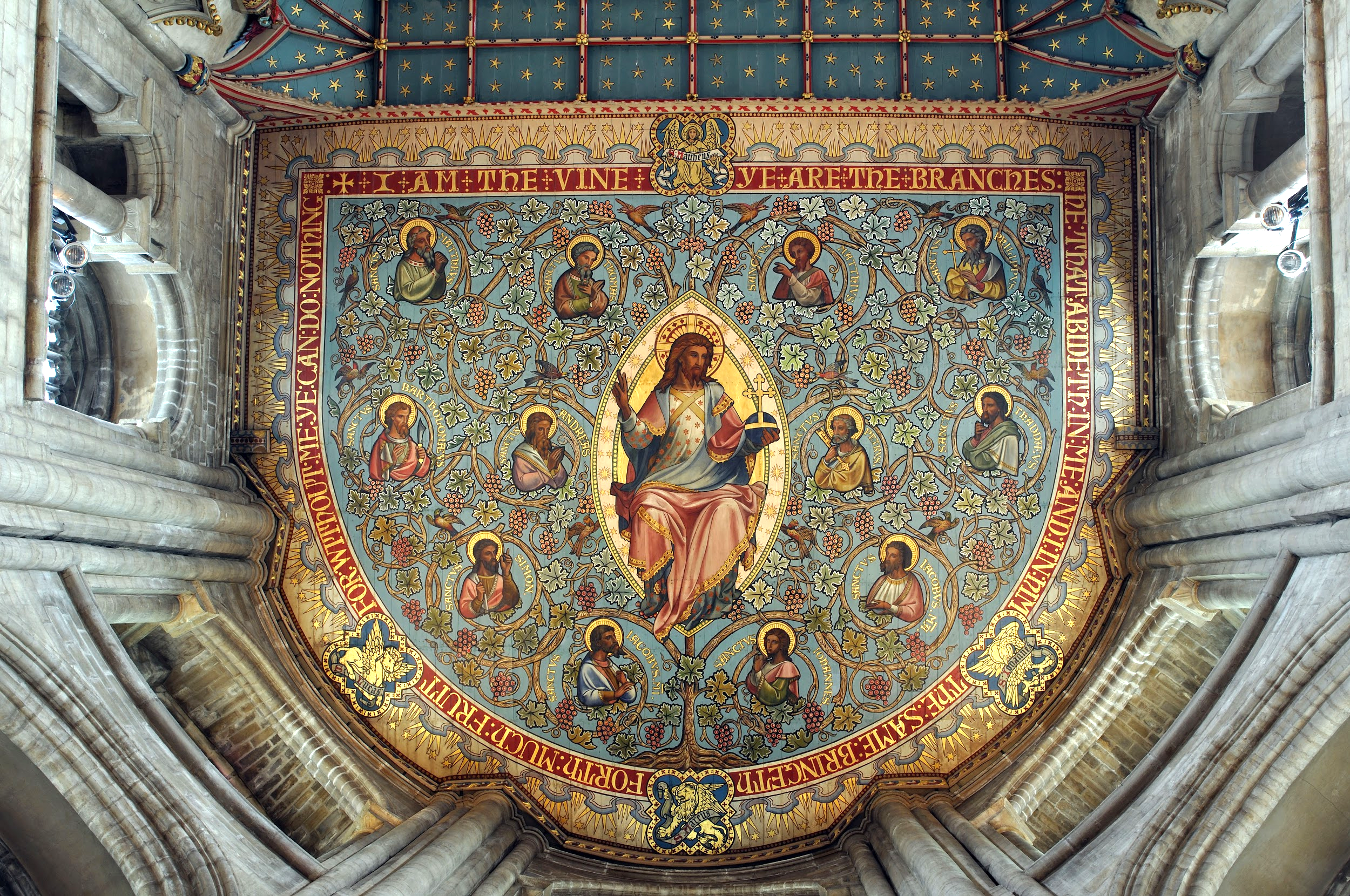 Conscience
“Conscience is a judgment of reason by which the human person recognizes the moral quality of a concrete act.” -CCC 1796
Conscience directs the relationship between reason and human action. This action is based on external moral principles.
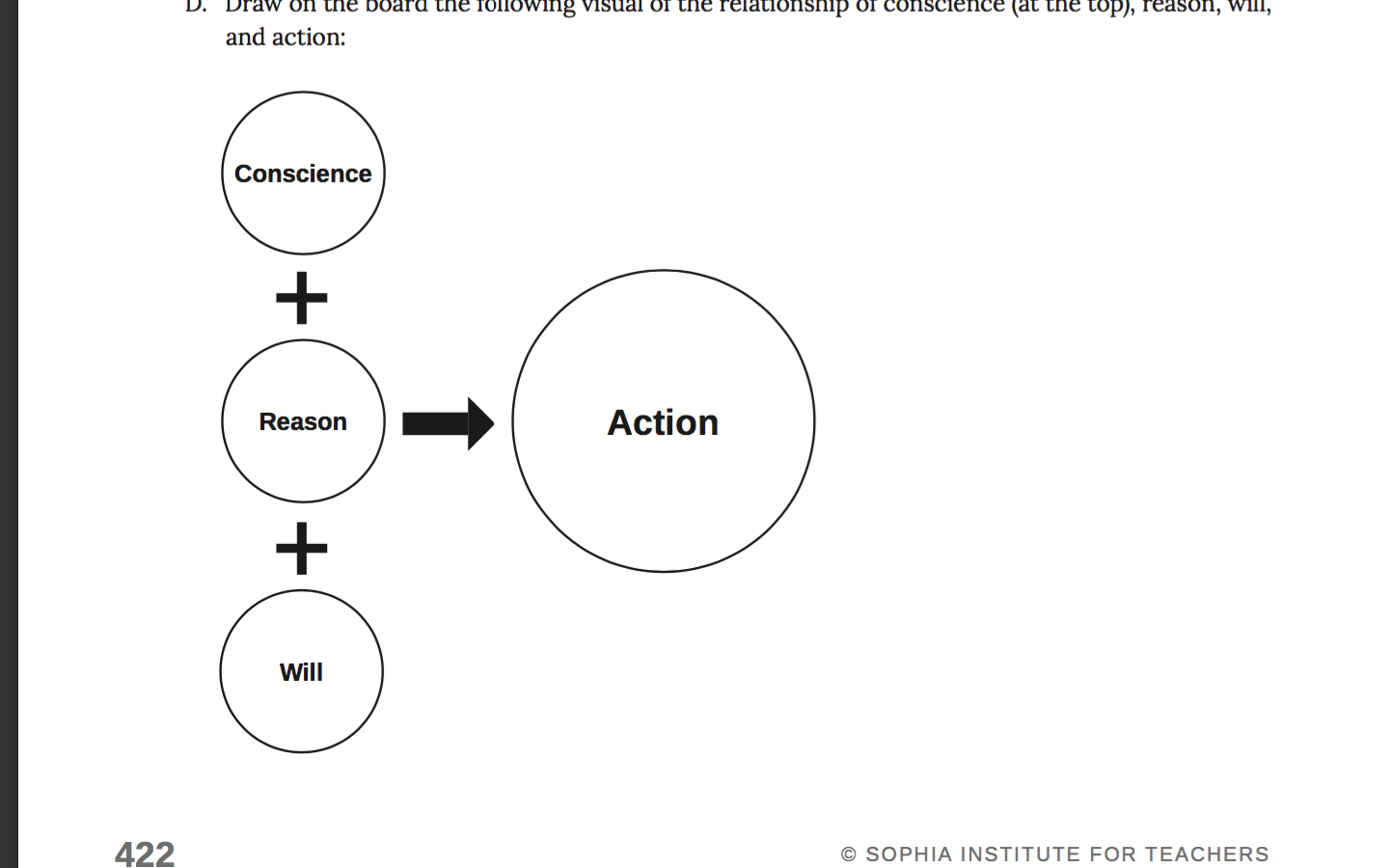 Conscience
Conscience:					 							
(1) prompts us, (2) makes judgments, and (3) bears witness.
is a judgment of reason.
is designed to use objective principles of the moral law to judge the morality of acts in specific circumstances.
is meant to discover the moral law. Conscience is NOT the source of the moral law.
Conscience
Our consciences, in and of themselves, are NOT the source of morality. God is the source of morality, and conscience is God’s voice in our hearts. 
Humans are the only creatures with this special gift. Our conscience helps us to make good moral choices.
To help us make good choices, our conscience must be well formed.
A well-formed conscience makes it possible to live a good moral life; a faulty conscience can ruin a moral life.
Conscience
A good moral life is the only way to true happiness — the beatitude you were created for. 
“A well-formed conscience is upright and truthful. It formulates its judgments according to reason, in conformity with the true good willed by the wisdom of the Creator. The education of conscience is indispensable for human beings who are subjected to negative influences and tempted by sin to prefer their own judgment and to reject authoritative teachings.” -CCC 1783
The proper understanding of conscience makes it possible to live a good moral life, and unfortunately, a faulty understanding of conscience can ruin a moral life.
Lesson 5: The Ten Commandments
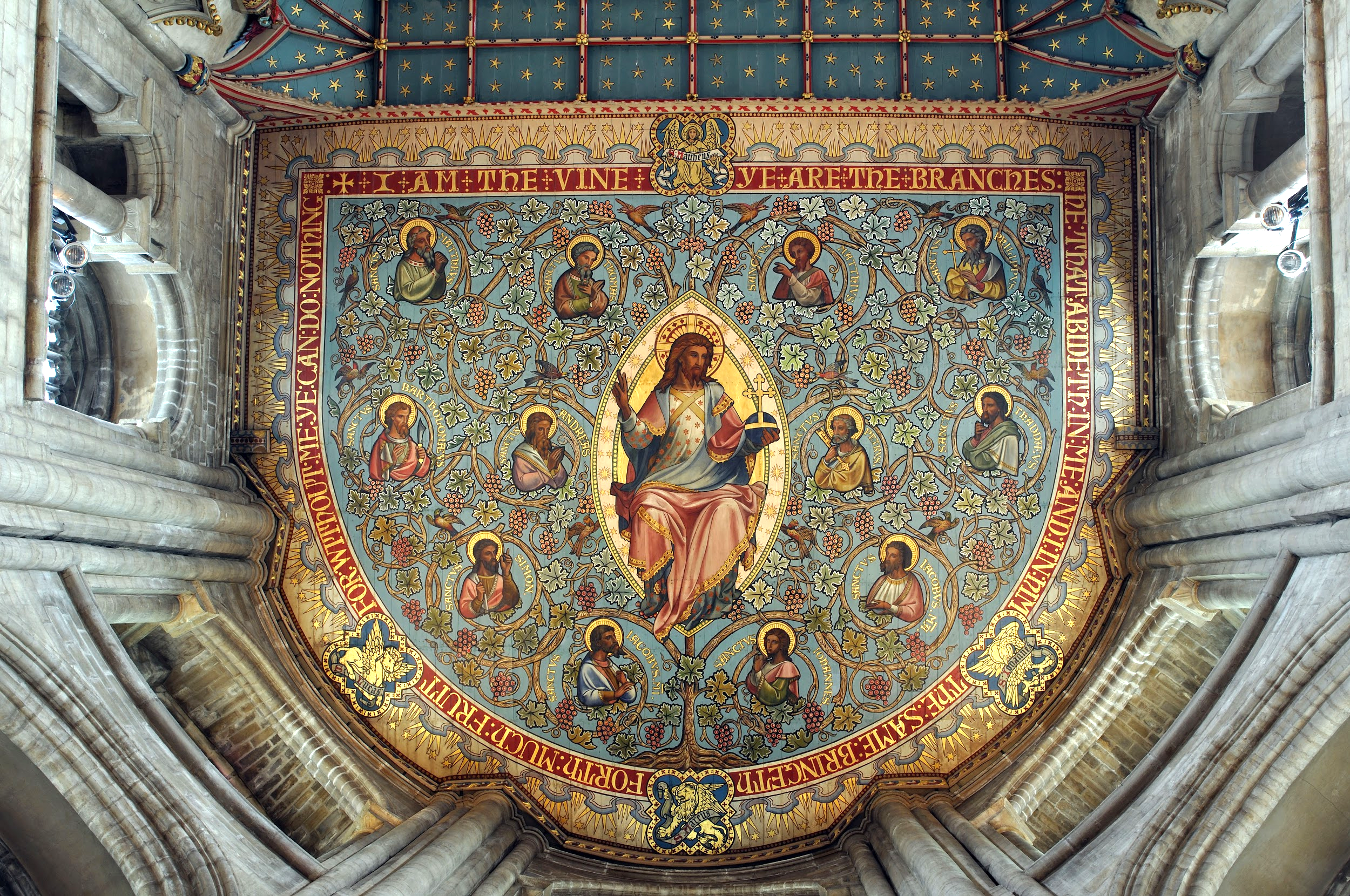 Freedom from Sin
Read Exodus 20:2. 
A type is a thing or person in the Old Testament that foreshadows something or someone in the New Testament. (For example, Isaac is a type of Christ. Noah’s ark is a type of the Church.)
In the book of Exodus, we read about how God freed the Israelites from slavery in Egypt. The Old Testament story of the Exodus is a type of the New Testament message that by Christ we are freed from the bondage of sin. We are freed from slavery to sin (spiritual slavery) by Christ, as the Chosen People were freed from physical slavery in Egypt.
Freeing the Chosen People from Bondage
Recall that Moses received the Ten Commandments on Mount Sinai. There is a connection between freedom from bondage in Egypt and freedom from sin by the revelation of the moral standard by which we may measure our actions in the process of becoming free from sin. 
The methods by which God freed the chosen people from Egypt:
Speaking to Moses in the burning bush and calling Moses 
to lead the chosen people.
Sending the 10 plagues.
Parting the Red Sea.
Revealing His voice to the chosen people so that they would believe Moses.
Giving Moses the Decalogue, the objective moral law.
Free To Choose
Consider your school or classroom rules: you must follow them to do well in the classroom and become an educated person. 
In a similar way, one must abide by the rules given by the Creator to prosper in this life in order to end in Heaven. 
People who break the rules suffer consequences. 
Our free will allows us to choose to accept classroom and school rules, and God’s rules. 
But we are NOT free from the consequences of our actions. Rather, those consequences (good or bad) flow from our freedom.
Free To Choose
The commandments take on full meaning within the covenant. God loved His people first and then they agreed to do all that He commanded. 
Even though the people were not faithful to their promises, God gave the Ten Commandments a second time. They express the implications of belonging to God through the establishment of the covenant.
Lesson 6: Jesus is the Model of Holiness
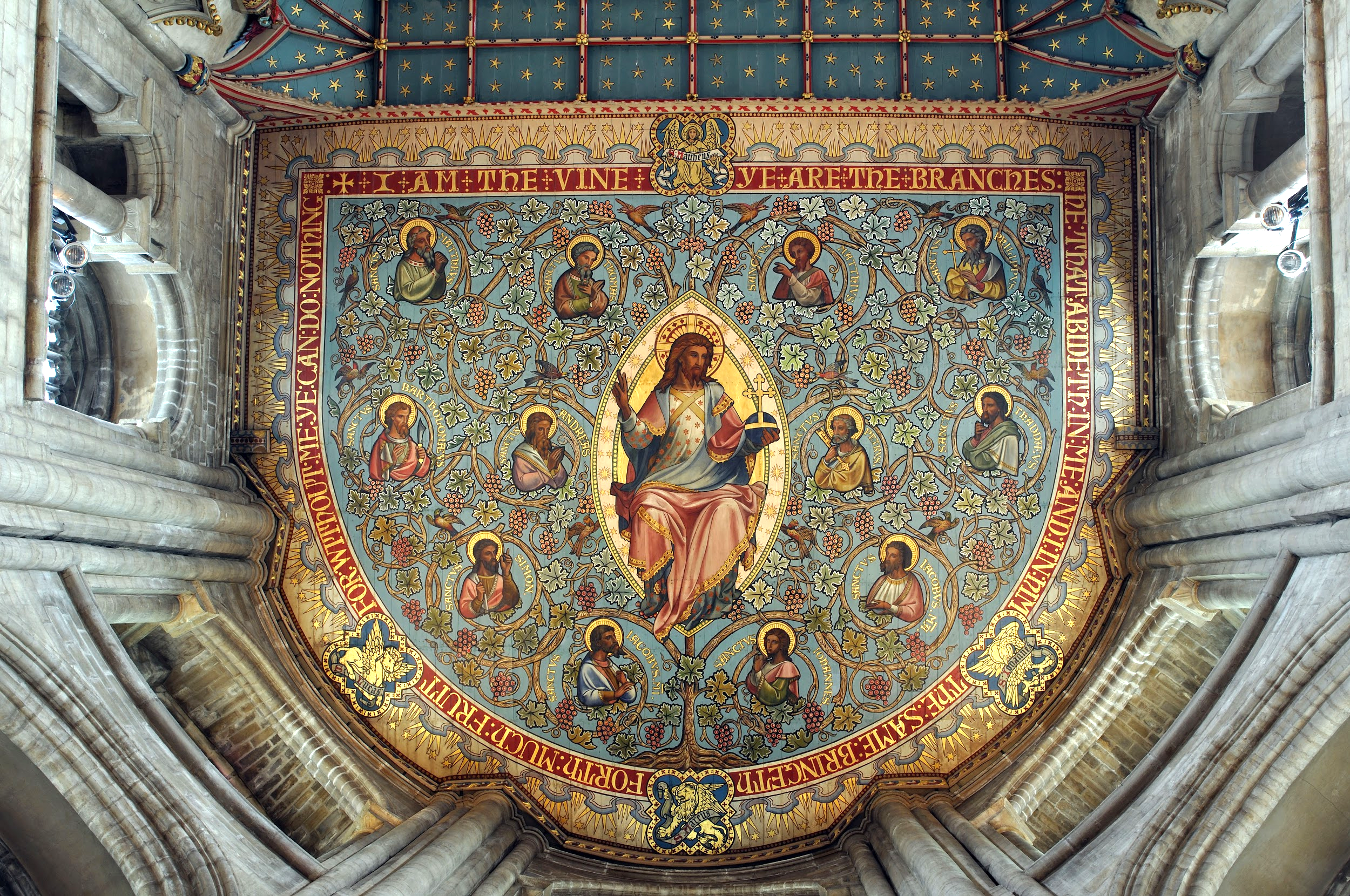 The Law
Something that is legal is in accordance with the law.
You probably already know many derivatives of this word: legalize, illegal, legislature, legislator, paralegal, and any others.
St. Thomas Aquinas’s definition of law:
A “law is a rule and measure of acts, whereby man is induced to act or is restrained from acting; “lex” [law] is derived from “ligare” [to bind], because it binds one to act.” 					
As ligaments bind the joints in our bodies, the law binds us to act (or not to act). A law is binding in the sense that if we don’t follow it, there are adverse consequences.
Our Conscience Binds Us to The Law
A law is not just a rule, but a guide to help determine the right course of action in a given situation.
Ligaments are a natural and good form of binding together, just as our conscience naturally binds us to the law. 
But that does not mean we are conscience-bound to follow ALL laws. Man-made law is capable of not being in accord with God’s law and therefore can present problems in discerning the right thing to do.
God’s Law, Revealed in Christ
The Eternal Law is God Himself. 
Since God is Truth and Christ is the Incarnate Word of God, then Christ can teach us what the law is, so we can better live our lives in accordance with that truth. 
In other words, He is our salvation as well as our model for the moral life.
Lesson 7: Jesus’ Teaching on the Ten Commandments
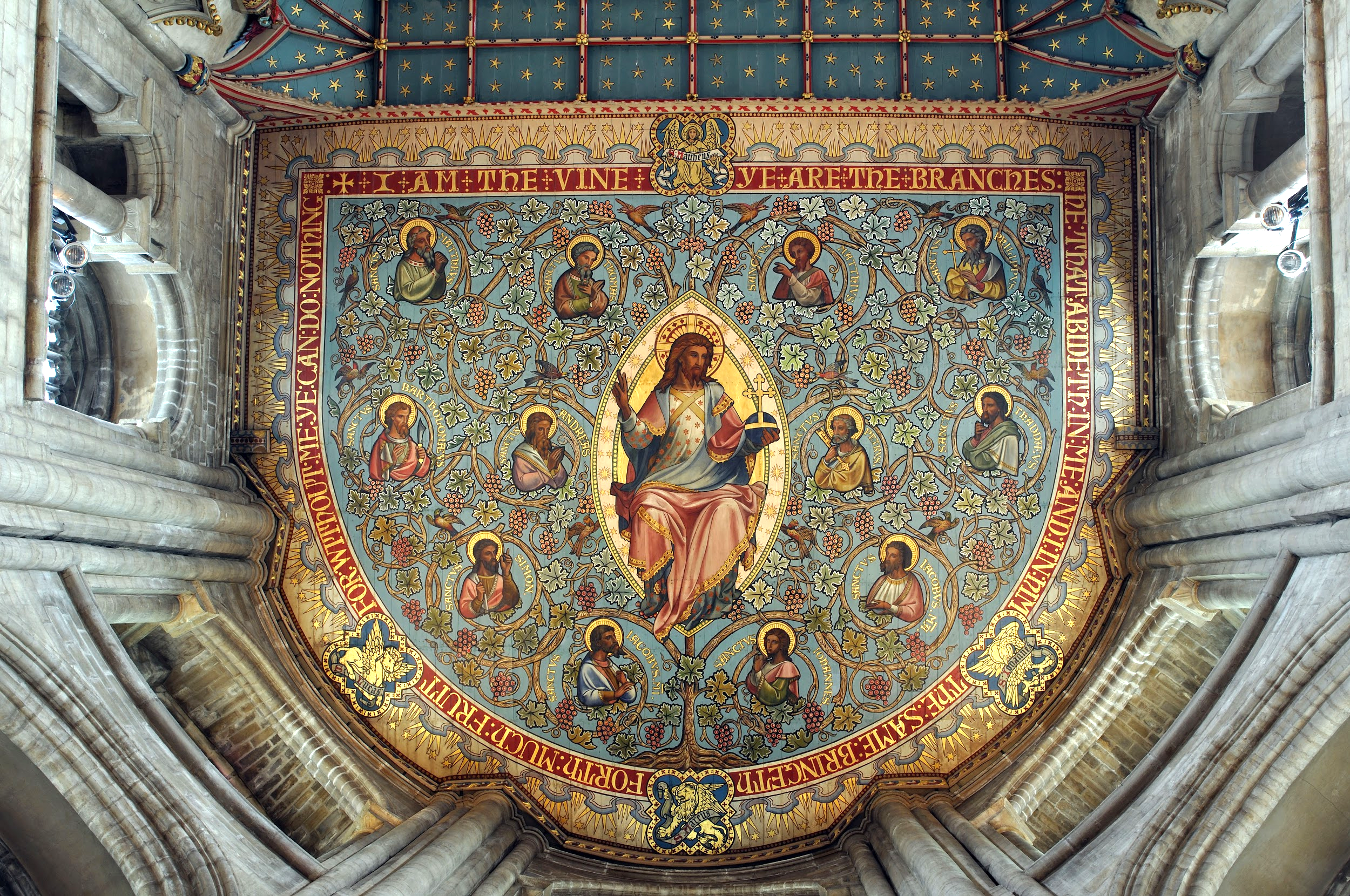 Abolish vs. Fulfill
To abolish something means to formally put an end to it.
Some people in Jesus’ time had the wrong notion that, as the Messiah, He had come to abolish the law. Jesus clearly tells the people that He was not there to abolish the law. 
Read Matthew 5:17.
To fulfill something means to bring something to completion.
Eternal Law
Since the Ten Commandments (which are of divine revelation), flow from the Eternal Law, and the Eternal Law is God Himself (who is unchanging), the Ten Commandments cannot ever be abolished.
In the time of Christ (and even now), some wrongly believed that the Old Testament law was not the same as the New Testament law. By appearance, this may seem to be the case, but it is not. Christ came to fulfill the law.
Jesus Fulfills the Law
Read Matthew 5:17-19.
Jesus assures us that nothing in the law will change or pass away.
Jesus is the only one who can perfectly fulfill the law and the prophets because He is God.
The law no longer appears engraved on tablets of stone but “upon the heart” of the Servant who becomes “a covenant to the people.”
The Old Testament contained dietary laws that Christ fulfills and perfects spiritually. Christ takes the old physical laws and makes them spiritual. For example, Jesus taught that we are defiled not by what we take in, but by what comes out of our heart if it is unholy. In this way He spiritually fulfilled dietary laws.
Jesus Fulfills the Law
Recall Jesus’ conversation with the rich young man in Mark 10:17-22.
Jesus shows us the power of the Holy Spirit in the law. True holiness is not just about strictly following the letter of the law.”
For example:
“You have heard that it was said to your ancestors, You shall not kill and whoever kills will be liable to judgment.’ But I say to you, whoever is angry with his brother will be liable to judgment” (Matthew 5:21-22a). Jesus references the Ten Commandments and demonstrates the spiritual fulfillment of the commandment not to kill by demonstrating the spiritual danger inherent even in anger with others.
Jesus Fulfills the Law
“You have heard that it was said, ‘You shall not commit adultery.’ But I say to you, everyone who looks at a woman with lust has already committed adultery with her in his heart” (Matthew 5:27-28). Jesus against cites the Ten Commandments and demonstrates the spiritual fulfillment of the commandment not to commit adultery by demonstrating the spiritual danger of lustful thoughts.
Jesus Fulfills the Law
Jesus not only explained to us how He fulfilled individual commandments, He also gave us new commandments. Yet they are not really new.					
Read Deuteronomy 6:5.
Jesus quotes the Old Testament while giving it new meaning.  
Jesus’ second commandment is a summary of the Fourth through Tenth Commandments.
Indeed, the Catechism teaches that the Ten Commandments “must be interpreted in light of this twofold yet single commandment of love, the fullness of the Law” (CCC 2055).
Natural and Divine Law
There is a connection between the idea of loving your neighbor as yourself and the golden rule: “Do to others whatever you would have them do to you. This is the law and the prophets” (Matthew 7:12). 
We should treat others the way we want to be treated. In keeping with the natural law and our human dignity, all people everywhere desire to be happy. We all want to be treated with kindness and respect.
Natural and Divine Law
Read Matthew 25:35-46. 
This Scripture passage is where we get our understanding of the Corporal and Spiritual Works of Mercy. 
The Corporal Works of Mercy:
Feed the hungry.
Give drink to the thirsty.
Clothe the naked.
Harbor the harborless.
Visit the sick.					 							
Ransom the captive.
Bury the dead.
The Spiritual Works of Mercy:
Instruct the ignorant.
Counsel the doubtful.
Admonish sinners.
Bear wrongs patiently.
Forgive offenses willingly.
Comfort the afflicted.
Pray for the living and the dead.
Obey the Law with Love
There is a condition: these works are to be done according to our station and capacity and, most importantly, with the love of Christ. We must do these works with love, or they mean nothing.
Lesson 8: Jesus Teaches Us to Love
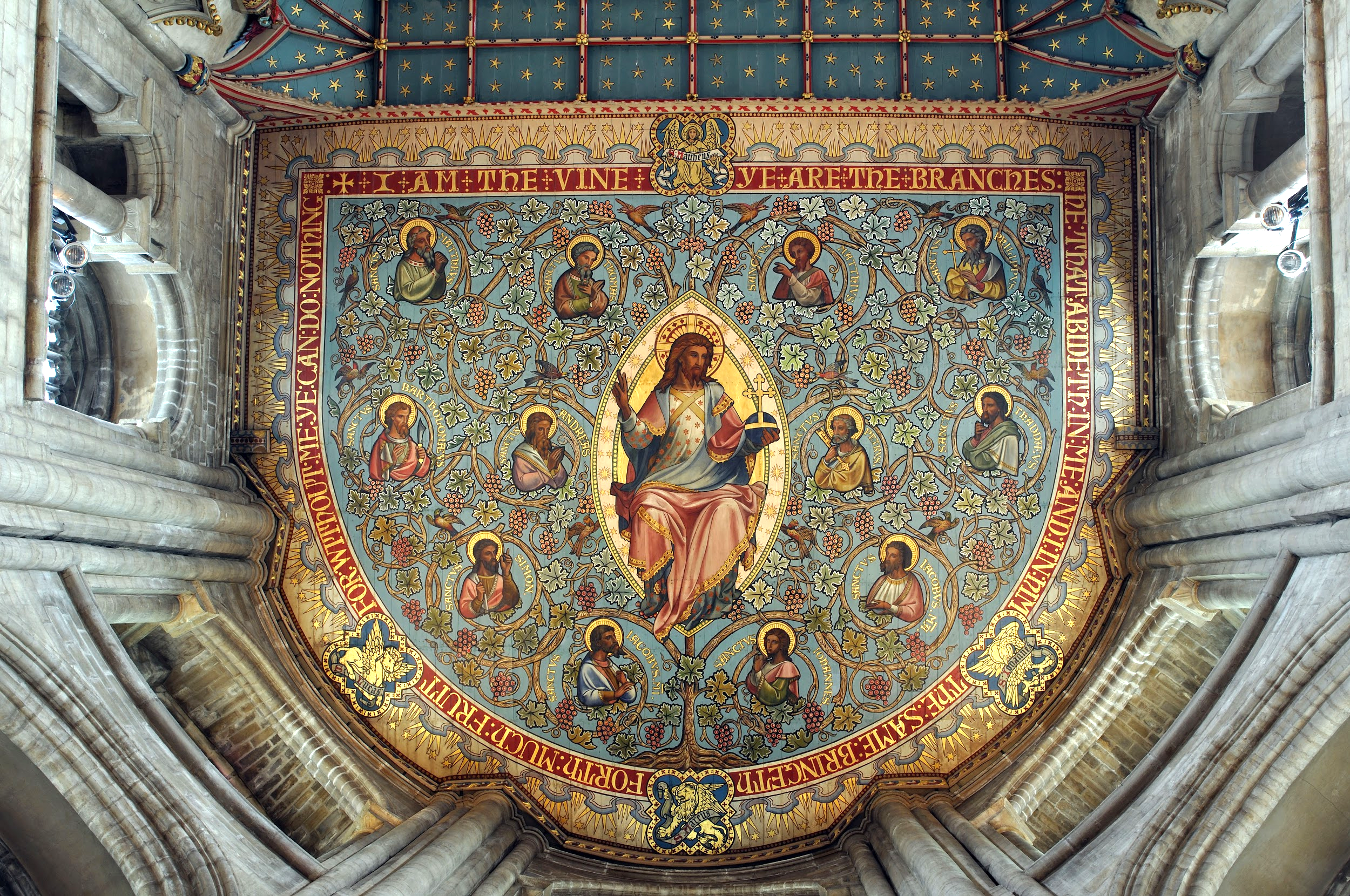 Forms of Love
Our word love encompasses many forms. Therefore, it’s important to distinguish what we mean when we use it.
There are indeed many forms of love.
If we love God, this love evokes a response from us. We demonstrate our love for God by worship and adoration. 
If we love our Blessed Mother and the saints, we respond through veneration. The Church makes a very important distinction between the kind of love we are to show God and the kind of love we have for the saints.
Forms of Love
There are two Greek terms help us understand these two kinds of love.
Latria indicates adoration, praise, and worship due only to God.
Dulia is the veneration or homage, different in nature and degree from that given to God, that is paid to the saints. It includes, for example, honoring the saints and seeking their intercession with God.
Forms of Love
In a similar way, there are different forms of love that we have for one another and for activities, animals, or things. 
There is a love between friends. 
There is passionate or romantic love. 
The highest form of love is charity. Charity is a theological virtue, and it is through charity that we love God above all things and love our fellow man for the sake of loving God. 
The Greek word for this kind of love is agape (pronounced uh-GAH-pay). The most perfect and important example of agape love is Christ’s sacrifice on the Cross.
Agape
Agape is not a feeling but a freely chosen action. It is sacrificial, self-giving love, and by it we are able to fulfill Christ’s twin commandments. 
Read 1 Corinthians 13:13.
This letter of the New Testament was originally written in Greek. The Greek word for love that was used by St. Paul here is agape. 
Agape is the Greek word for charity, and charity is the most important kind of love and the greatest of all the virtues.
Lesson 9: Jesus Gives Us the Beatitudes
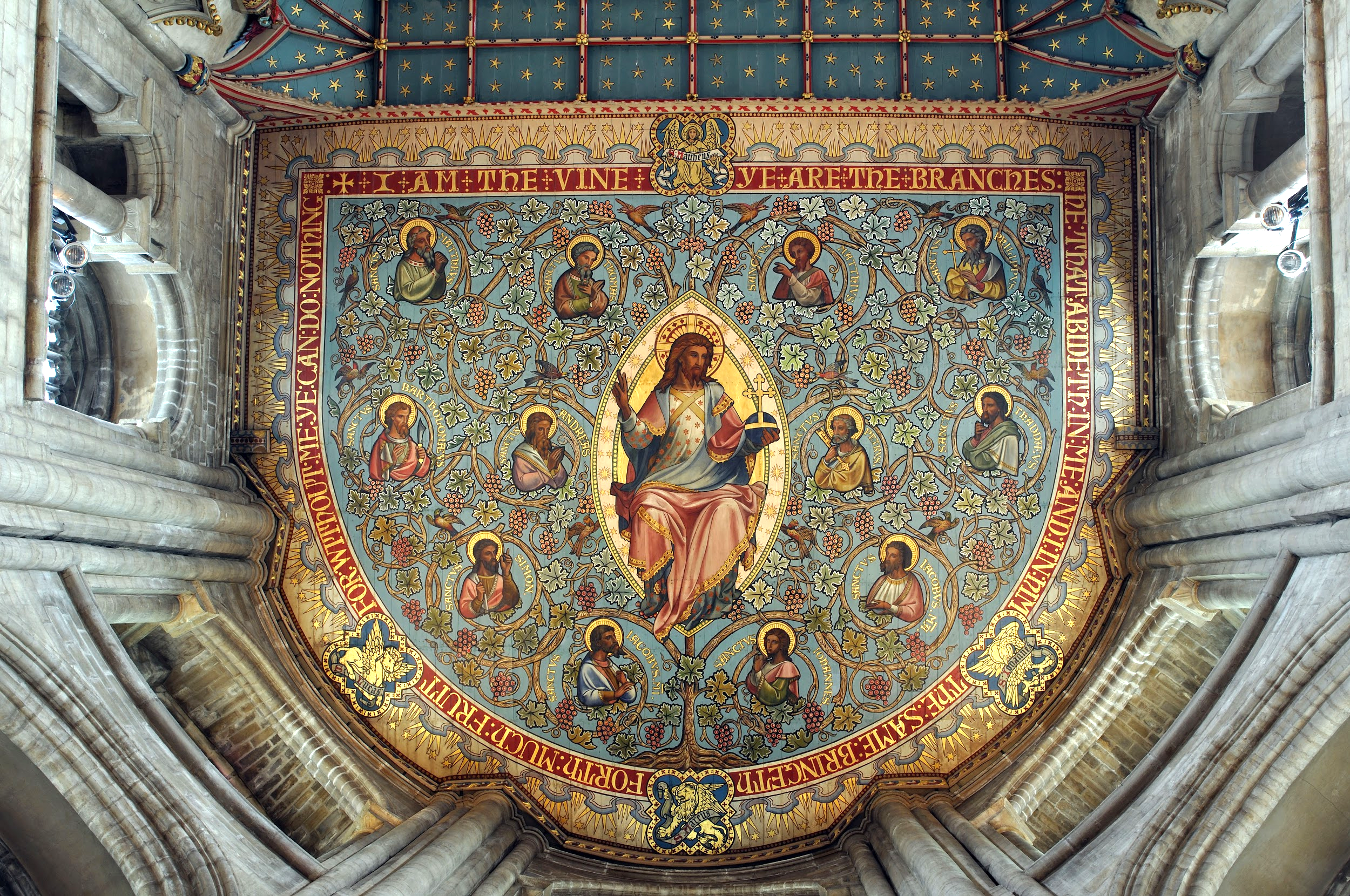 Happiness
One thing that every human being on the earth has in common is the desire to be happy. But there is a great difference between what the world thinks happiness is and what happiness really is.
Jesus describes God’s kingdom as a place where justice, peace, and love reign. While the fullness of this Kingdom will only be found in Heaven, it has already begun here on earth, wherever God’s will is being carried out.
Beatitude
The Beatitudes (Matthew 5:3-12) reveal the way of living that characterizes God’s Kingdom. If we accept Jesus’ vision of the kingdom, expressed in the Beatitudes, we are called to make decisive moral choices. The Beatitudes ask us to purify our hearts and direct our actions toward building God’s kingdom.	
In Jesus, the same Word of God that had resounded on Mount Sinai to give the written Law to Moses, made itself heard anew on the Mount of the Beatitudes. 
Jesus did not abolish the Law but fulfilled it by giving its ultimate interpretation in a divine way.
Beatitude
The law God gave to humanity through Moses on Mount Sinai is the Ten Commandments. 
Jesus likewise ascended a mountain to deliver the Sermon on the Mount. 
Jesus did not change the Old Testament Law; the Ten Commandments still apply to all humanity. Rather, Jesus came to fulfill and perfect the law.
Beatitude
The Beatitudes “are the paradoxical promises that sustain hope in the midst of tribulations; they proclaim the blessings and rewards already secured, however dimly, for Christ’s disciples; they have begun in the lives of the Virgin Mary and all the saints.” -CCC 1717 
A paradox is an apparently contradictory statement. 
It is true that many of the things Christ said can be hard to understand at first, especially the Beatitudes.
Lesson 10: Elements of a Good Moral Decision
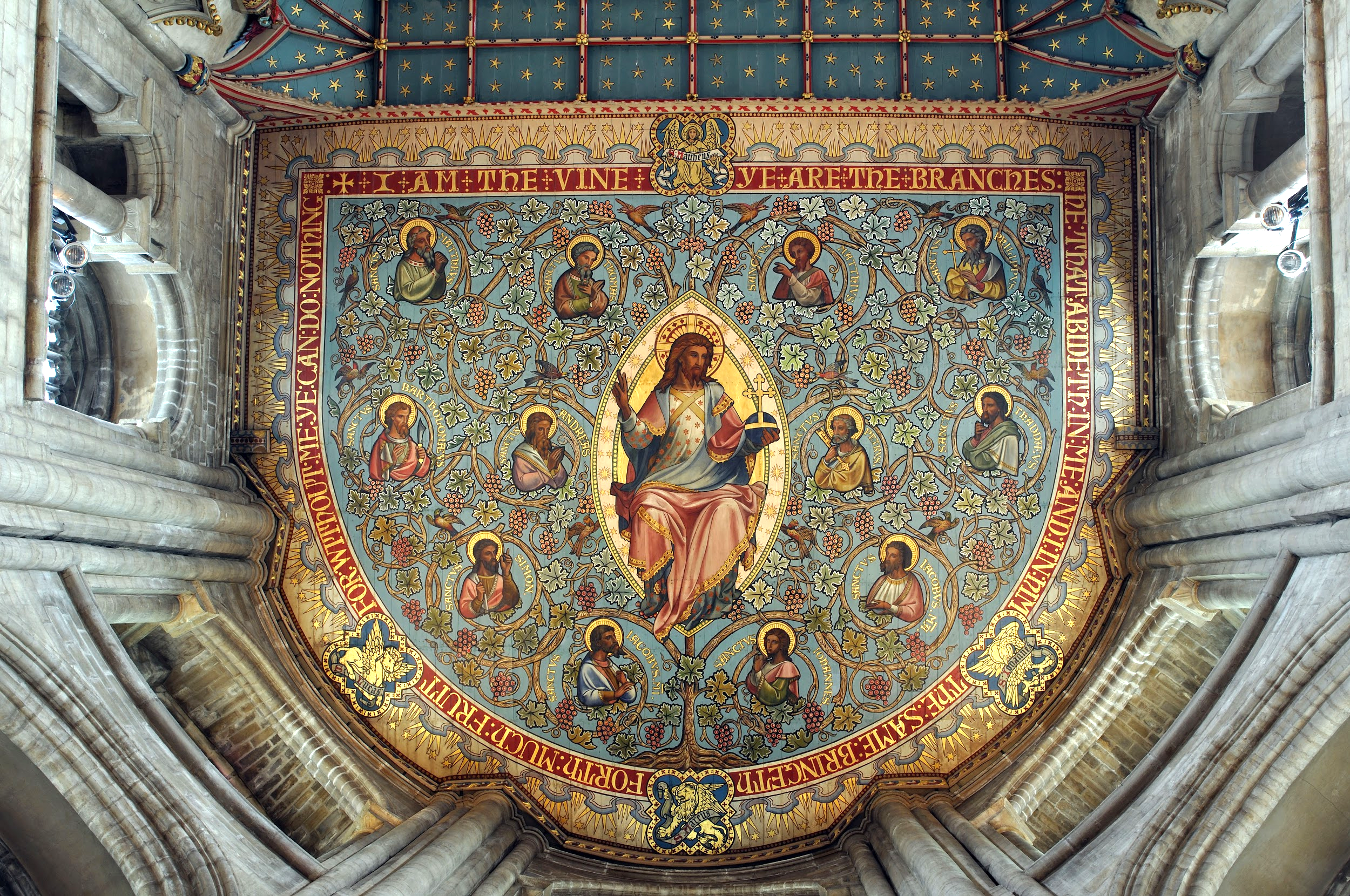 Since We Are Human...
We know that all people are created with equal dignity. Does that mean all people are the same? 
Of course not. There are lots of differences between people — differences of height, weight, eye color, disposition, intelligence, athletic ability, talents, interests, and so forth.
Which is greater: the difference between any two people, or the difference between any one person and a horse (or any animal)?
The difference between a person and a horse is much greater than the differences among human beings. There is an ontological (having to do with existence, or of being) line that divides human beings from all other animals, and the difference can be most easily seen in our intellects and will.
Since We Are Human...
“Freedom makes man a moral subject. When he acts deliberately, man is, so to speak, the father of his acts. Human acts, that is, acts that are freely chosen in consequence of a judgment of conscience, can be morally evaluated. They are either good or evil.” -CCC 1749 
In other words:
Our freedom makes us moral subjects. No animal has this freedom; only humans do.
We are the producers of our own actions. Everything we choose to do is our responsibility.
Since We Are Human...
There is a relationship between our chosen acts and the judgment of our consciences.
We are able to evaluate our actions both before and after we do them.
Our acts are either good or evil. 
A moral act has three constituent parts (or parts that make it up): 
The act 
The intention
And the circumstances.
Lesson 11: The Process of Making a Good Moral Choice
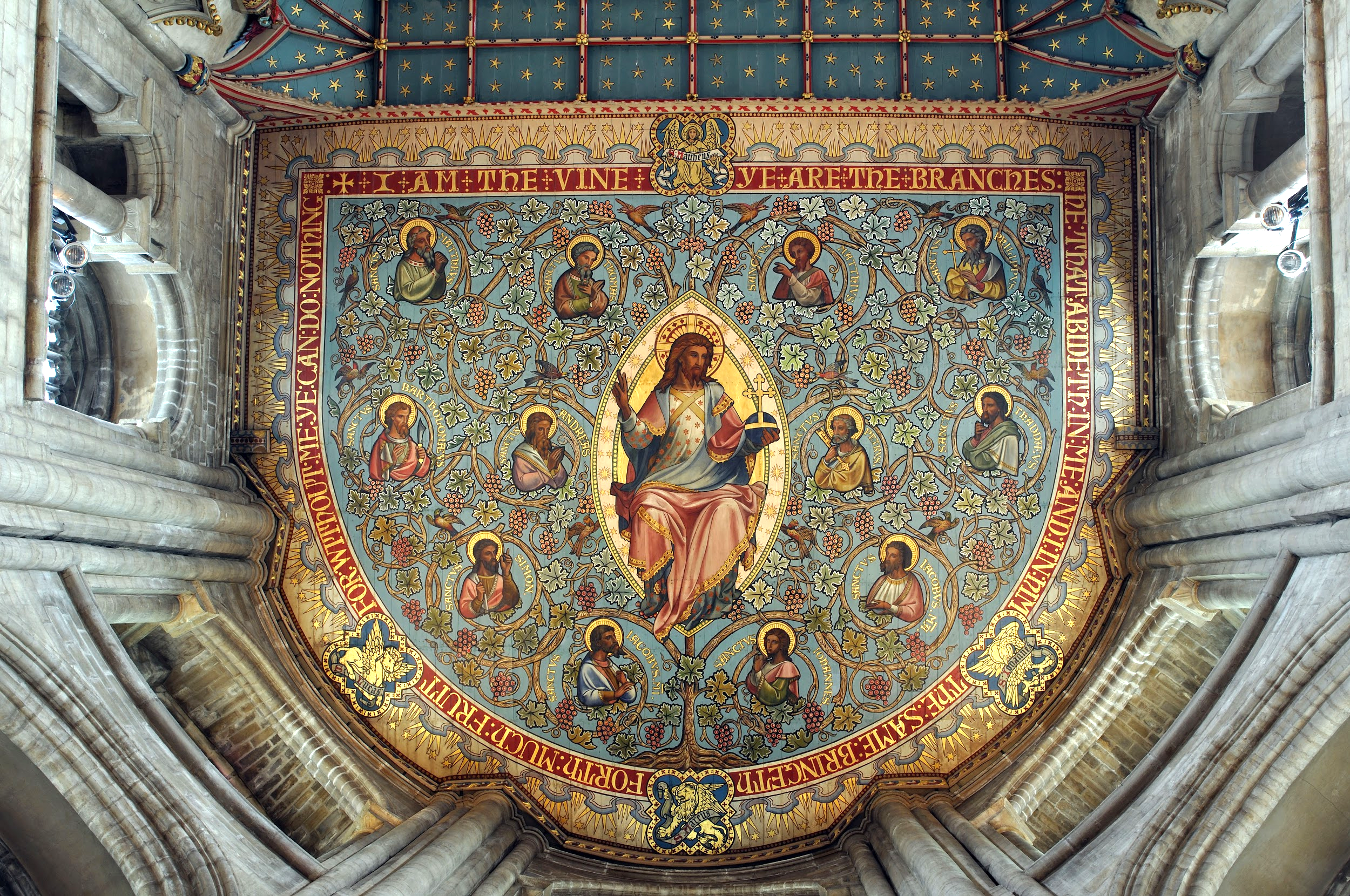 Moral Choices
You don’t have to think about walking. But as a toddler, you had to think about it. You probably stumbled a lot and fell, and you were wobbly. But, soon, walking became second nature. 
Making good moral decisions is the same way. There is a process to follow, but once you are in the habit of making good choices, it becomes a lot easier. Making a moral decision tomorrow begins with the right kind of work today. 
There are many pieces to the puzzle when it comes to the process of making good moral decisions. It involves the whole human person: body and soul.
Moral Choices
“A morally good act requires the goodness of the object, of the end, and of the circumstances together. An evil end corrupts the action, even if the object is good in itself (such as praying and fasting “in order to be seen by men”).” -CCC 1755
End in this context means the purpose or goal of the act.
There are many pitfalls in the process of making good moral decisions. Man has a wounded nature because of Adam and Eve’s Original Sin in the Garden.
Moral Choices
When we don’t understand the nature of the human person, the reality of sin, and the true definitions of objective good and evil, faulty moral reasoning follows.					
When it comes to making moral decisions, the goal is to make your process as natural and habitual as walking. This comes only through practice, until it becomes second nature
Lesson 12: Temptation and the Reality of Sin
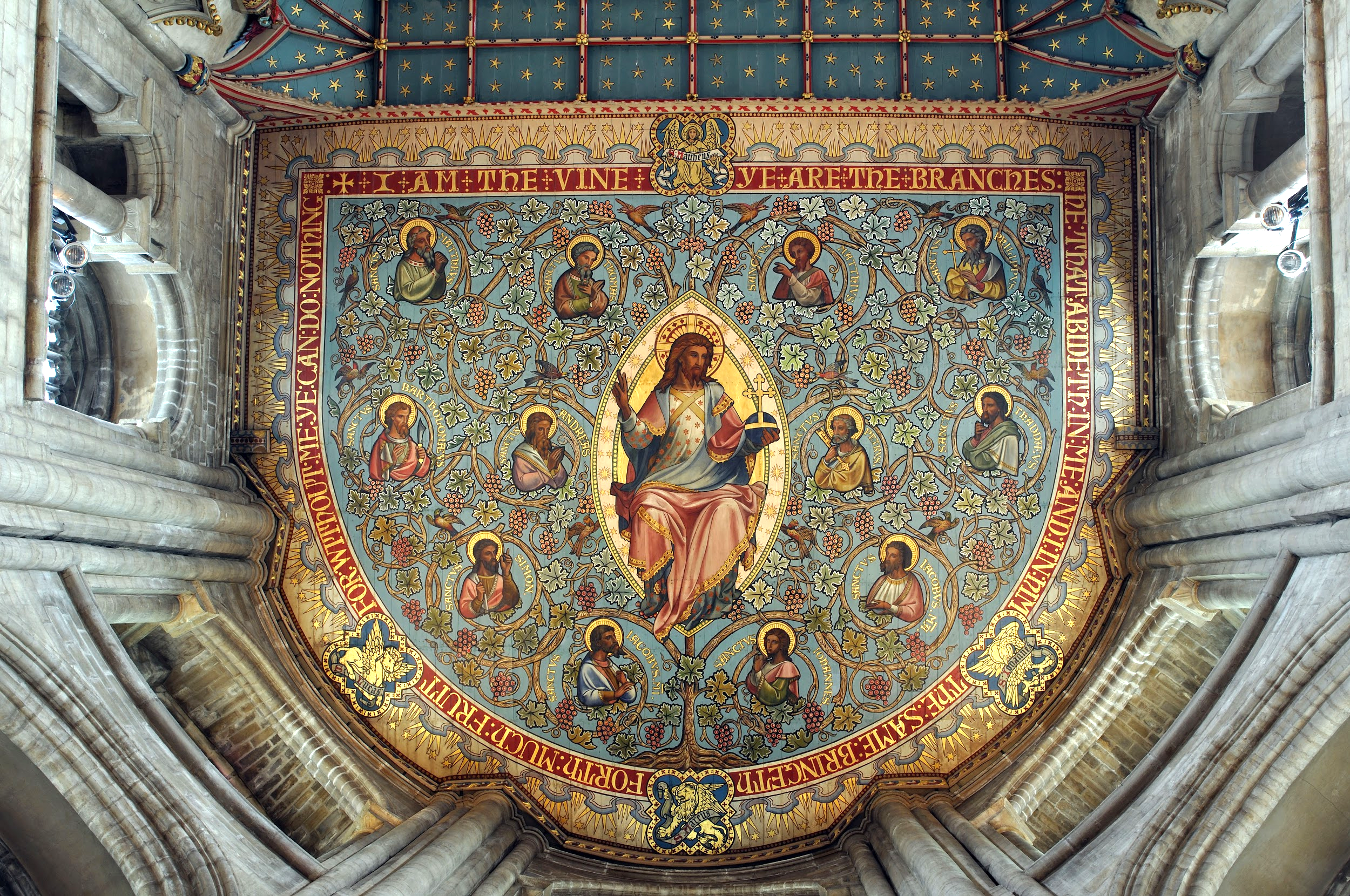 Temptation is Real
We live in a time when many doubt both that Satan exists and that we have fallen natures.
The Catholic Church asserts with certainty the reality of both, and that this is why we need God to restore us to sanctifying grace in order that we may end in Heaven. 
Read John 8:44. 
Satan entered the Garden to make us fall.
Artifacts of the Fall
An artifact is something remaining from a previous period or event. We are all carrying around artifacts right now, in a way. These artifacts are in our very nature. We are talking about artifacts of the Fall. 
Three artifacts of the Fall: darkened intellect, weakened will, and inclination to sin. 
We are born into a real spiritual battle! We must acknowledge, first, that Satan and his demons exist and, second, that the Original Sin of our first parents, Adam and Eve, wounded our nature. 
Once we acknowledge these, we can move on to understand the nature of the temptations we confront every day.
Three Types of Temptation
Recall that the snake tempted Eve with various promises if she were to eat the forbidden fruit. 
The three temptations that Eve faced by the serpent in Genesis are the three basic types of temptation we all face:	1. Concupiscence of the flesh. 	2. Concupiscence of the eyes. 	3. Pride of life.
Three Types of Temptation
Read Matthew 4:1-11. 
Jesus’ temptations also were the three basic kinds of temptation.
Jesus’ responses to His temptations are models for us.
Read the advice for resisting temptation that St. Paul offers in Romans 12:1-3. 						
Some moral decisions can be difficult. Especially if we are not in the habit of doing good, it can be very tempting to choose the wrong action because it seems easier or more pleasurable.
Resisting Temptation
In itself, temptation is not a sin. Jesus, who never sinned, felt temptation. An important way to avoid sin — and an important moral responsibility — is to recognize and avoid the persons, places, things, and situations that lead to temptation.
It may seem unreasonable to follow the example of Jesus and the advice of St. Paul and try to resist temptation. Recall the artifacts of the Fall. Our darkened intellect, weakened will, and tendency toward sin make it harder for us to perceive what is true, good, and beautiful and to take action that is morally right.
Resisting Temptation
If the demands of the Christian moral life seem unreasonable, remember that Jesus gives us the graces we need to be able to choose the good. 
When we fail, we can return to Him in the Sacrament of Reconciliation, and He will turn our souls toward Heaven again.
Lesson 13: Structures of Sin and Social Sin
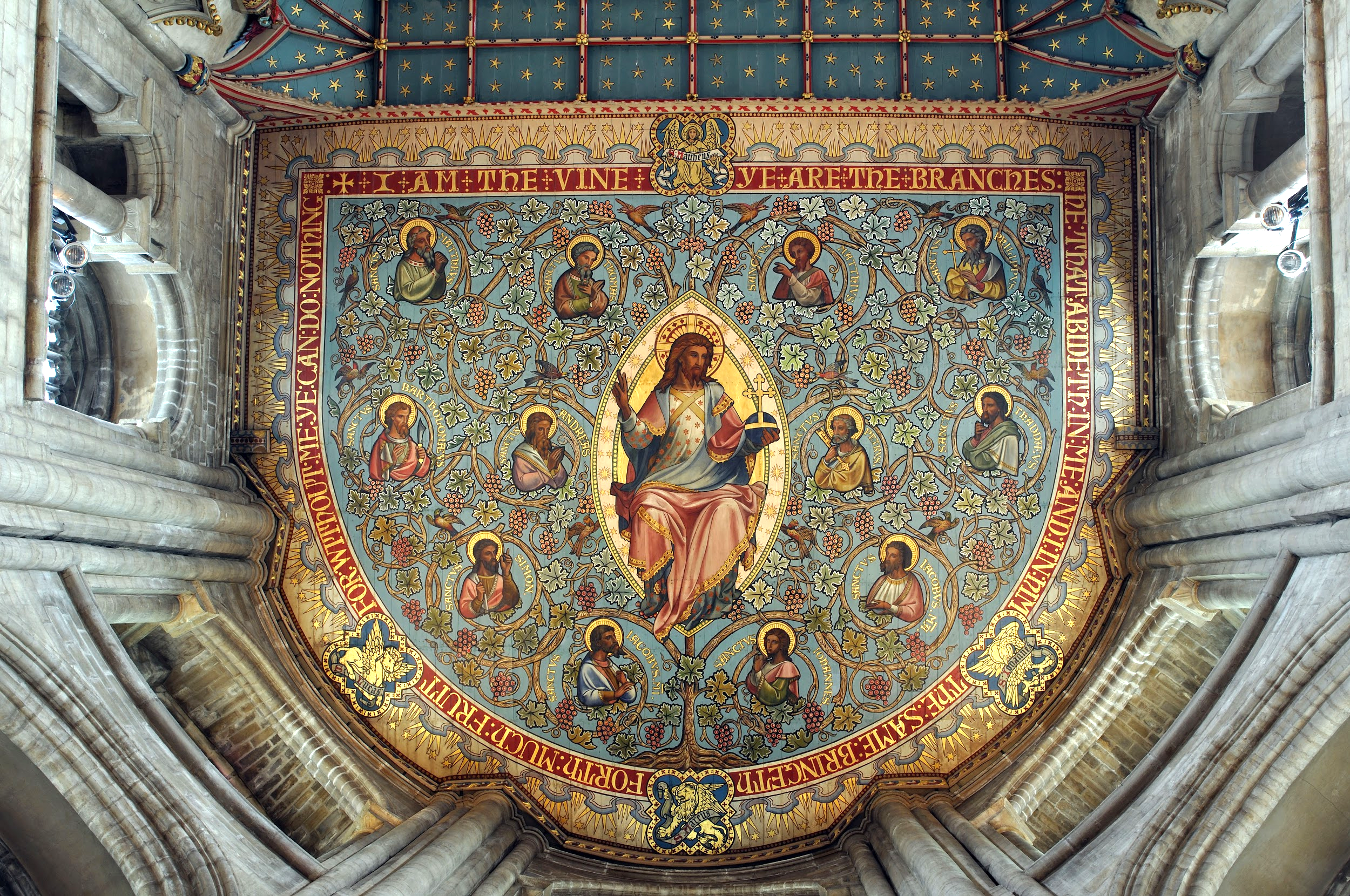 Dealing with Sin
Because of Original Sin, our wounded natures tend to be selfish. Therefore, the key to morality is in determining how we respond to our sinful natures and how we respond to our falls. 
There are four distinctive features of sin:							
Sin is habitual.
Sin further distorts our inclinations, and what we do becomes progressively worse when we are influenced by sinful habits.
Habits of sin cloud our consciences and makes it harder for us to know the difference between good and evil.
No matter how sinful we become, our God-given moral sense cannot be destroyed at its deepest level.
Sin and Our Relationship with God and Others
By the graces of God, even the worst sinner can be restored to sanctity.
Sin not only jeopardizes our relationship with God but also has an impact on the entire community. Failure to love lessens the bond of love among us all. 
Sins of individuals can give rise to social situations and institutions opposed to God’s goodness, such as legalized abortion and euthanasia, slavery, child labor, prostitution, and exploitation of third-world countries for profit. Structures that perpetuate violence, injustice, and other disorders in society are called social sin. Social sin is an outgrowth of personal sins and leads its victims to do evil.
Sin and Our Responsibility
Can we ever be responsible for another person’s sin? 
Of course the answer is no because each human person has the free will to act or not to act in any situation, so we are not responsible or guilty for the actions of another.
However, if we:
stand idly by while other people sin;
participate in other people’s sin in any way;
praise or approve of their sins;	
help them conceal their sins; or
protect those who sin
Sin and Our Responsibility
Then we have become complicit in their sin in a way that does incur guilt and leads from personal sin to a participation in social sin. 
We are compelled to stand actively and charitably against sins that “cry out to Heaven,” such as abortion and euthanasia, homosexual activity, oppressing the poor, cheating workers of just wages, and many more other issues that have become normalized in this day and age. 
The sins that cry to Heaven are described in Genesis 4:10, Genesis 18:20-21, Exodus 2:23, and James 5:4.
Lesson 14: Justification, God’s Mercy, and Grace
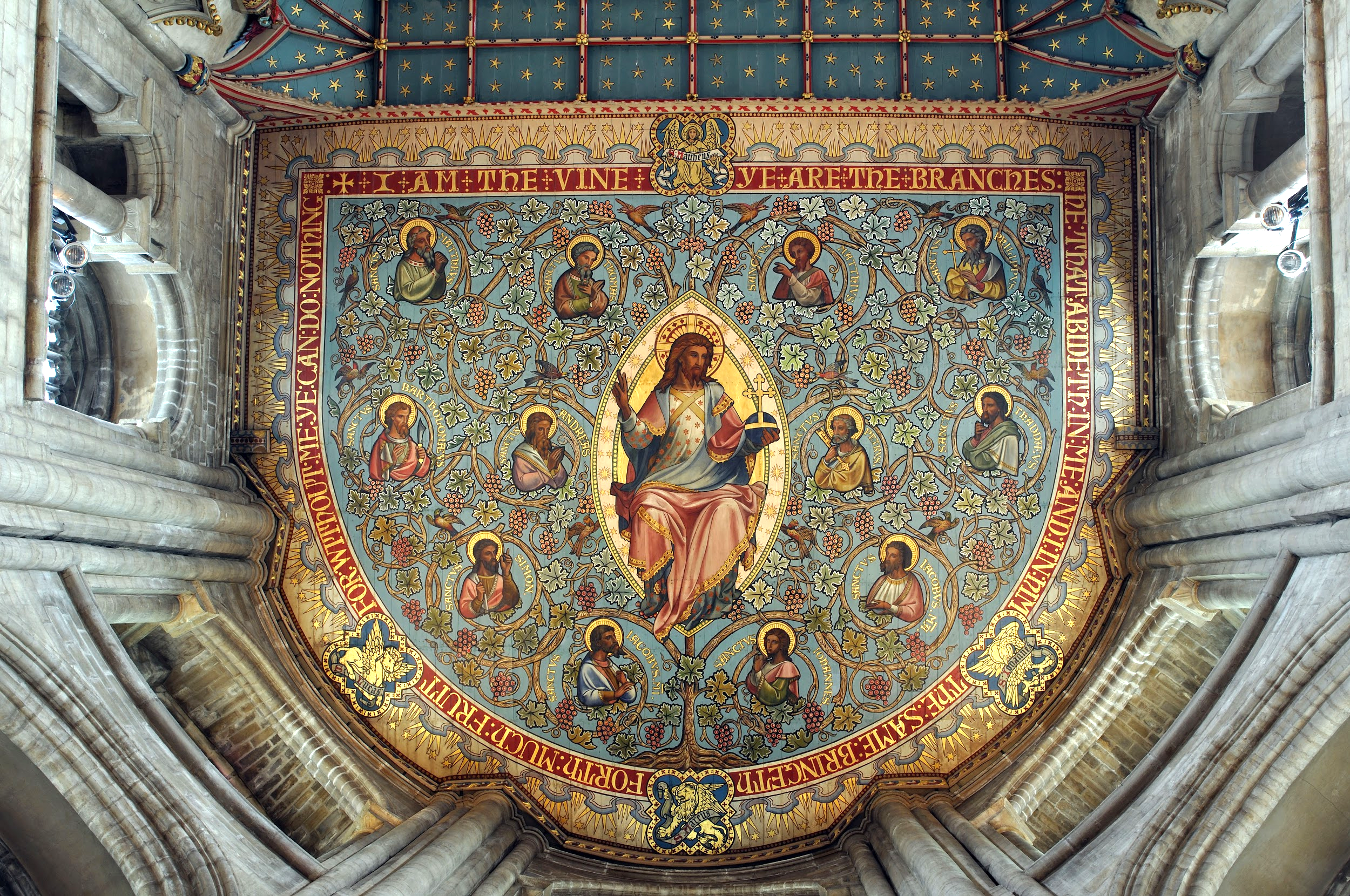 Justification and Forgiveness
An action is justified if it is in the pursuit of justice, giving God and neighbor their due.			 							
Think of the debt incurred by man for the offense of Original Sin. Could we humans with our fallen nature ever truly give God His due? Could man ever repay an offense against an infinite God? The answer is no. 		
When someone says a debt no longer has to be paid, the debt is forgiven. Notice the interesting nature of that word. When someone forgives a debt, the debt is not magically erased as if it had never existed. It still must be paid, and it is paid by the person who forgives.
Justification
What needed to be made “just” between God and man? 
Man was created for communion with God, but we rejected Him. We had to be given a proper disposition toward the good and be restored to our proper relationship with God -- that is, as His children. 
“The grace of the Holy Spirit has the power to justify us, that is, to cleanse us from our sins and to communicate to us the righteousness of God through faith in Jesus Christ and through Baptism.” -CCC 1987
Justification is the transformation of the sinner from a state of unrighteousness to the state of holiness with God.
Justification is an act done by God.
Justification
Even though justification is an act done by God, it requires our free participation with His graces.
God freely gives us the gift of His own life, called sanctifying grace. This grace allows our souls to live with God.
“Justification is conferred on us in the Sacrament of Baptism, which makes us children of God. What Jesus has by nature, we receive in Baptism -- we can truly call God ‘Father.’ Faith, hope, and charity are poured into our hearts, and obedience to the divine will is granted us” CCC 1991.
Justification
Because of Original Sin, humanity is “unjust,” so to speak. We incline toward sin and very often hold the wrong things up as moral standards. When God justifies us through the Holy Spirit, He gives us the free gift of obeying His will. Remember that God is all good, unchanging, and the Eternal Law. His justice is the only true justice.
In this way, justification establishes cooperation between God’s law and our free will.
Justification
Every good thing, including every good thing we do, comes from God.
Most of all, Christ’s Sacrifice is what merits for us the possibility of Heaven. That we can go to Heaven is not the result of any good thing we did on our own. “The charity of Christ is the source in us of all our merits before God.” -CCC 2011.
Responding to Justification
Think of a gift you have received, and how you responded. Think of gifts you have given, and the response you expected from the person you gave it to.
It is not appropriate to give no response whatsoever, but rather one should acknowledge the gift appropriately and use it accordingly. For an example, if a boy loves to play basketball and his parents give him a brand-new basketball, it is appropriate to be grateful for the gift and to use it to play basketball. 
Likewise the grace of justification is a gift. The purpose of this gift is the glory of God and eternal life. So we should use this gift in order to glorify God and have eternal life with Him in Heaven.
Responding to Justification
With the gift of justification, God gives us His Spirit to help us grow in holiness. Recognize the gifts of the Holy Spirit as gifts of grace that aid us in the ful llment of our justification.
Read Isaiah 11:2-3. 
Notice that Isaiah is describing the gifts of the Spirit as the Savior embodies them. They are wisdom, understanding, counsel, fortitude, knowledge, piety, and fear of the Lord. Remember that God freely offers us His grace, and we must freely respond to Him. 
By being open to the Holy Spirit we can cultivate these moral virtues with His help.
Lesson 15: Support for Moral Living: Personal Prayer and Openness to the Holy Spirit
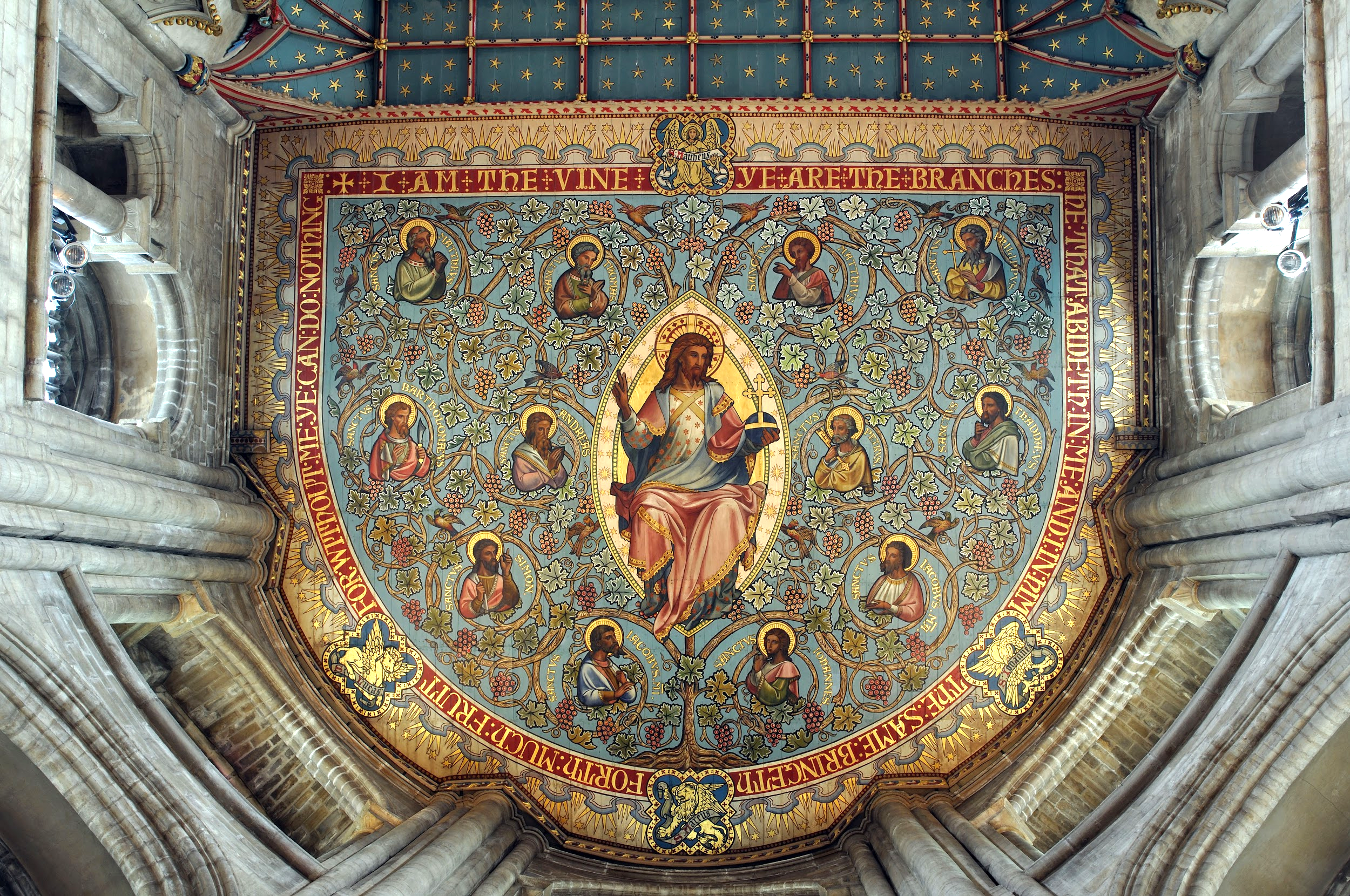 Forming Our Conscience
Conscience formation entails our own personal openness to the guidance of the Holy Spirit. 
In Baptism and Confirmation we receive the power of the Holy Spirit to help us discern and do what God requires of us in a particular circumstance. We develop our conscience by integrating the truth into our thoughts, decisions, and our very being. 
The lives of martyrs show us that through the empowerment of the Spirit, we discover within ourselves the ability to choose God’s will regardless of the cost, even the cost of our very life.
Prayer Opens Us to the Holy Spirit
A chief way to cultivate openness to the Holy Spirit is through personal prayer. Oftentimes, the usual ways we think about prayer leave us with an incomplete understanding. 
“For me, prayer is a surge of the heart; it is a simple look turned toward Heaven, it is a cry of recognition and of love, embracing both trial and joy.” -St. Thérèse of Lisieux
(A surge is a sudden rush of upward movement and a trial is a difficult struggle.)
The Holy Spirit
“I believe in the Holy Spirit, the Lord, the giver of life, who proceeds from the Father and the Son, who with the Father and the Son is adored and glorified, who has spoken through the prophets.” From the Nicene Creed 
Several aspects of the Holy Spirit we can glean from this part of the Creed are:						
The Holy Spirit is the Lord and giver of Life.
He proceeds from the Father and the Son.
He is adored with the Father and Son.
He has spoken through the prophets.
The Holy Spirit
Remind students that the Holy Spirit does many things but is of the same co-eternal substance and nature as God the Father and God the Son. 
The Holy Spirit is not, as some wrongly believe, just a kind of force that comes from God. The Holy Spirit is a Divine Person, God Himself. The Holy Spirit has the following five attributes:
The Holy Spirit comprehends God.
The Holy Spirit reveals God the Father and God the Son to us.
The Holy Spirit spoke through the prophets.
The Holy Spirit, by His gifts, makes us hear the Father’s Word.	
The Holy Spirit reveals the Word and disposes us to welcome Him into our lives. 
					 							
Ephesians 6:10-13: 

spiritual combat is real and St. Paul tells us how to combat it by putting on the armor of God. One of our great weapons in spiritual combat is prayer, but prayer itself can be a dif cult battle.
The Holy Spirit
Read Ephesians 6:10-13.

Spiritual combat is real, and St. Paul tells us how to combat it by putting on the armor of God. One of our great weapons in spiritual combat is prayer, but prayer itself can be a difficult battle.
Lesson 16: Support for Moral Living: Community, the Sacraments, and the Saints
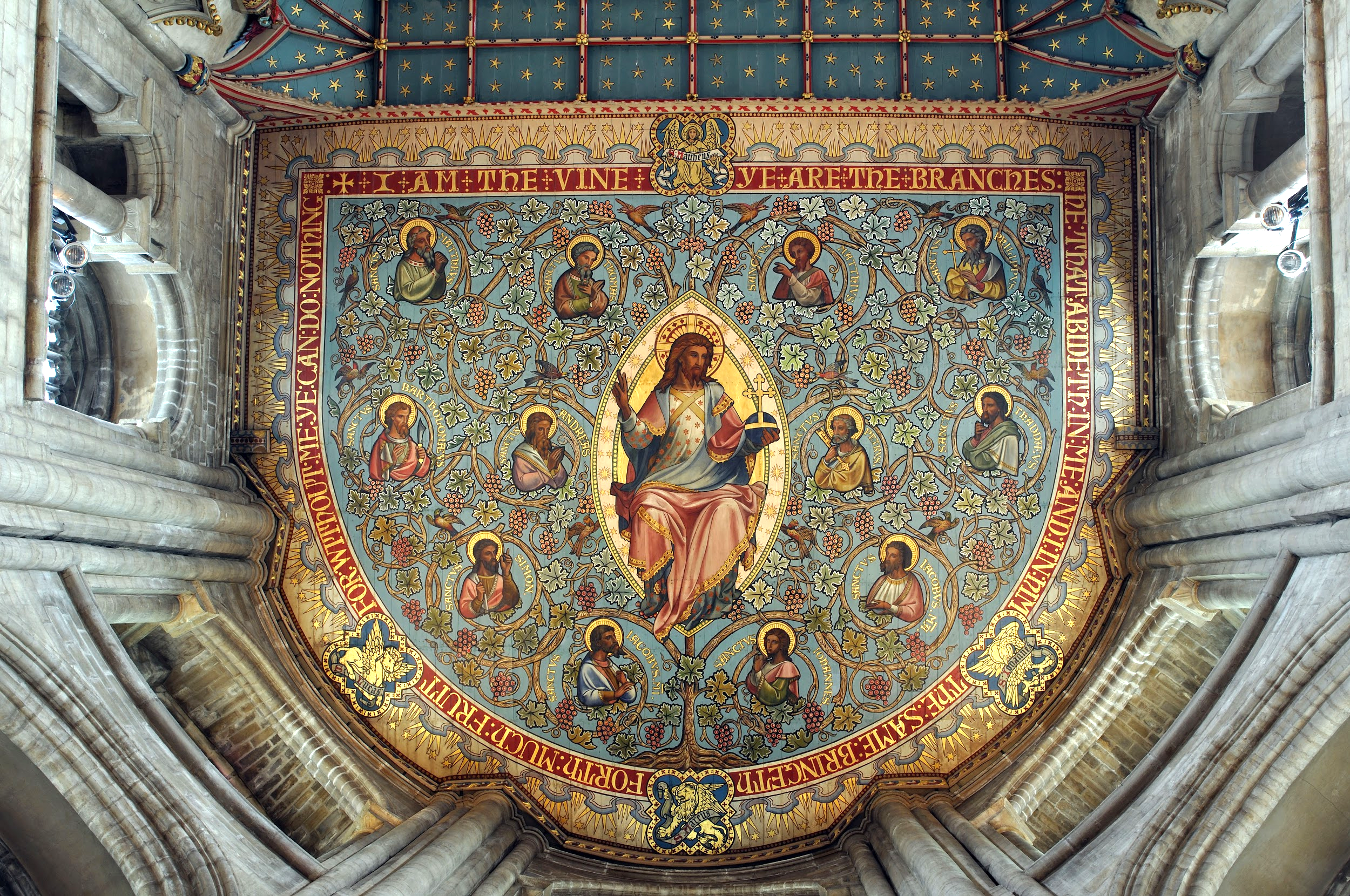 The Church Is...
As the community of believers, the Church is the assembly (ekklesia) of all who believe in Jesus Christ; or the fellowship (koinonia) of all who are bound together by their common love for the Savior. -Catholic Dictionary definition of the Church
Ecclesia in Greek means “those called out.” The Church is the Body of Christ, which is a communion of souls comprising “those called out” by Christ to be members of His Body. 
The Church is an assembly of those called out to be a community of believers, who are the People of God. By consuming the Body of Christ, the members of the Church become the Body of Christ.
The Church Is...
The purpose of the Church is to colonize Heaven in the Body of Christ, but the Church is also the means by which the members are gathered. It has been so from the beginning. Members of the Body of Christ will be perfected in the economy of salvation. 
The Church is both spiritual and visible, timeless and historical. She is formed of two components, one divine and one human. This can be understood only as an article of faith.
The Church is the sacrament or sign, and the instrument of our union with God.
The Church’s Purpose Is...
The world today appears to worship material things and people all the time — we call them celebrities. A celebrity is different from a saint. 
Some people think that Catholics worship saints because we ask them to pray for us. We do NOT worship saints — worship is only for God. But we can learn a lot from the holy model of saints. We venerate saints’ holiness, and not their achievements. 
God and the world have very different ideas about what is worth imitating, but only God’s idea leads to true happiness. We all have to decide which we will choose.
The Citizen and the Government
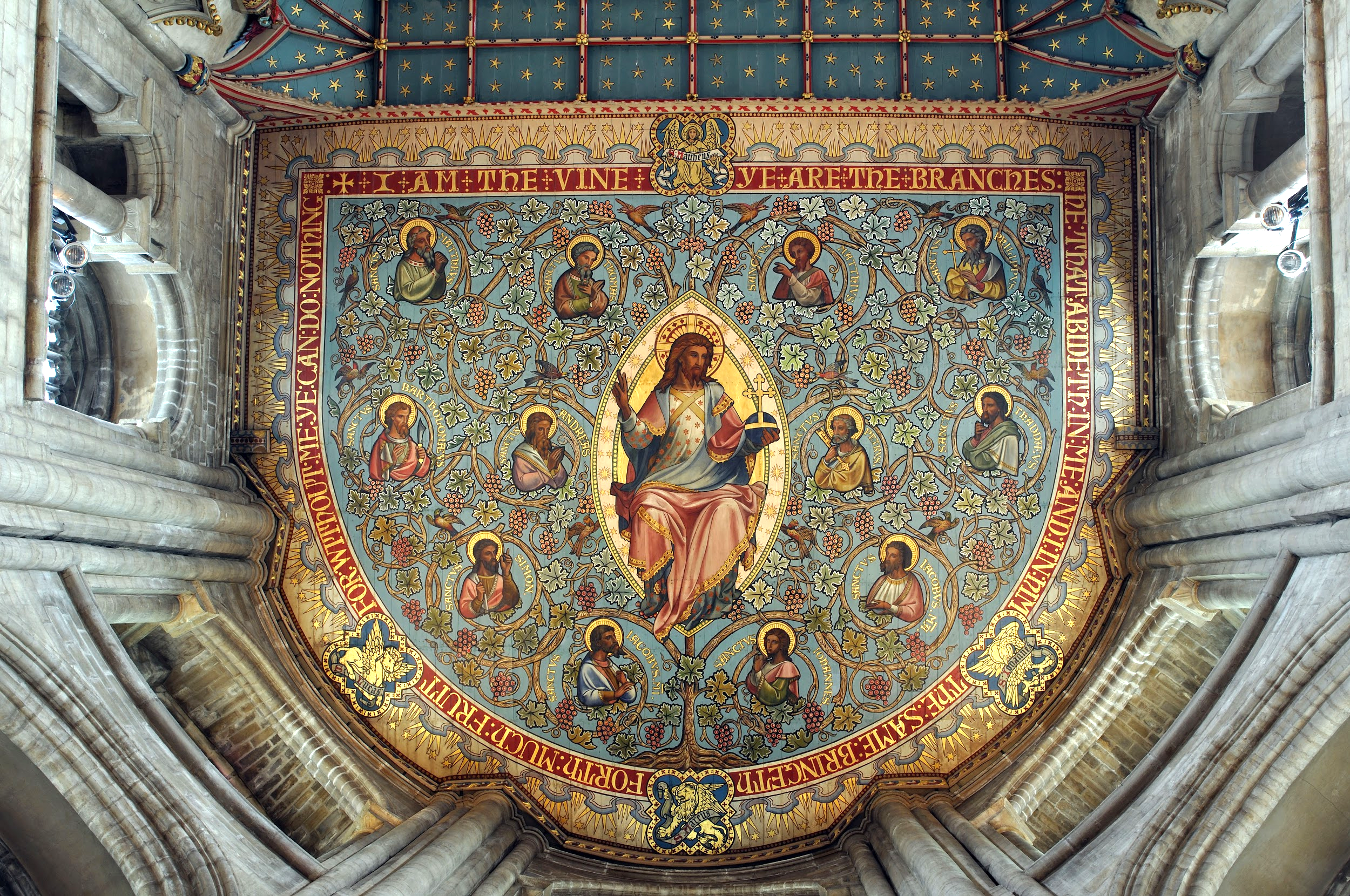 Grade 8: Unit 4
Lesson 1: The Citizen and Government
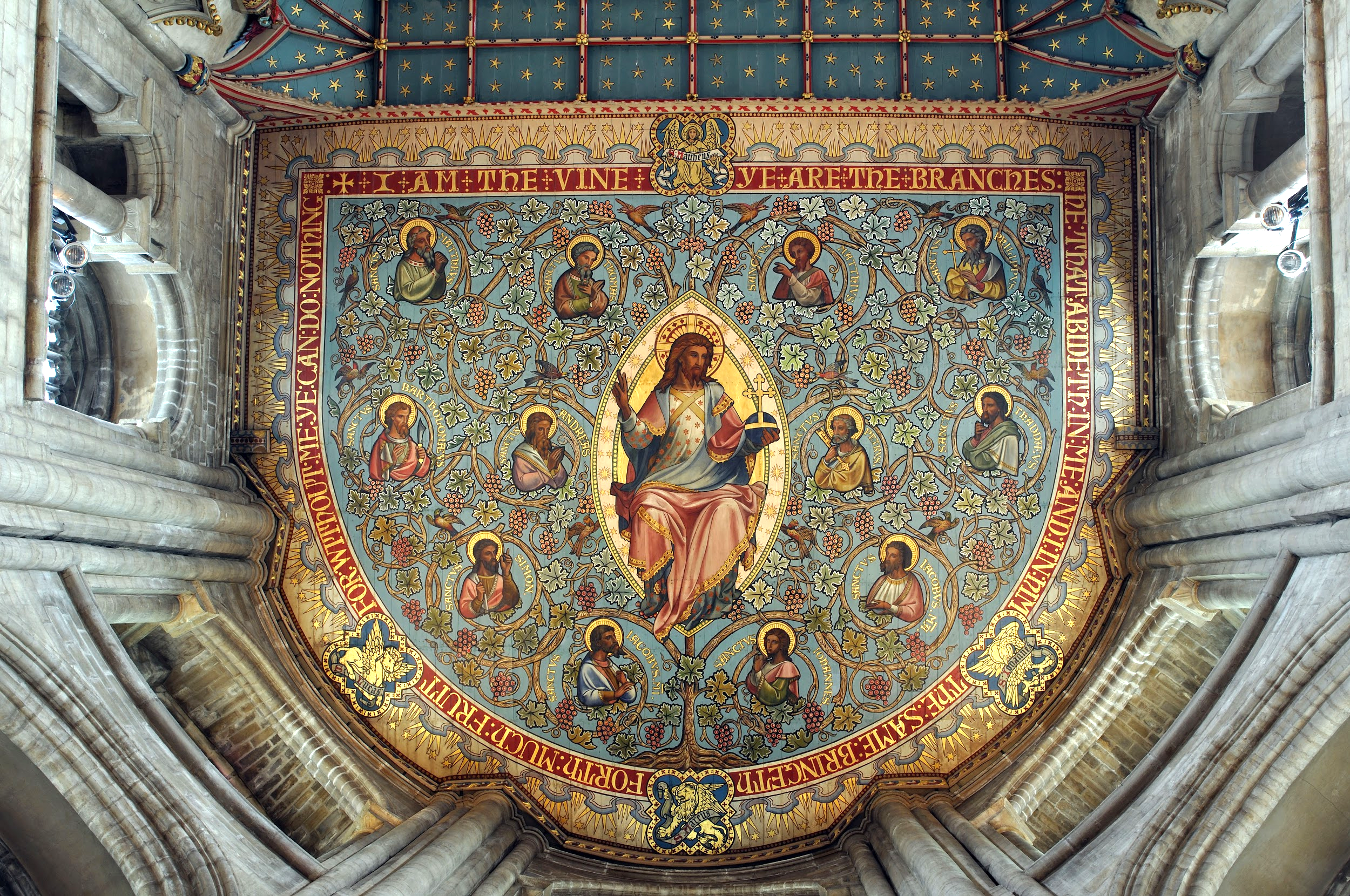 Equality and Authority
All people have equal rights because we are all created in the image and likeness of God. 
This truth does not mean that no authority is possible. A chief example is that parents have a natural authority over their children. The Fourth Commandment requires us to honor our parents throughout our lives, not only when we are young.
All societies, not just families, need authorities in charge. 
In the United States, our system of government is a republic, where the people elect representatives to make and carry out laws. This is the practice in the U.S., while other countries have other forms of government.
Equality and Authority
But transcending all time and place, from where does the authority to rule over others ultimately come from? The answer is that all authority comes from God.
Authority is the quality of exercising power over others and expecting obedience from them. 
So while many public officials indeed derived authority from God, many lost their authority by acting in immoral and unjust ways. The fact that authority comes from God does not mean that all public officials will behave justly.
Equality and Authority
All human beings tend to sin, and political philosophers have long observed that increased power tends to increasingly corrupt those who hold it.	
All communities need someone or some institution in authority. That required governing authority comes from God. For example, parents have authority over their children; governments exercise authority over citizens.
Equality and Authority
That does not mean that God automatically approves of everything done by people in authority. Government authority is legitimate only if it works for the common good in moral ways. 
For example, parents do not have the authority to kill or abuse their children, or to force them to do immoral things. Corrupt and immoral governments do not have legitimate authority. Power exercised without authority is tyranny.
Justice
Read Psalms 9:8-9.
The world today uses the words “justice” and “fairness” in vague ways, but the words do have actual meanings. 
To treat someone fairly or justly means to give him what he is due. 
For example, God is due adoration and worship; our parents are due honor; all the members of our human family are due respect. The poor and the vulnerable, especially babies in the womb and the elderly, are due special care and charity. If you owe someone $50, he is “due” that money. If someone breaks a law, he is due a punishment. Justice takes many forms.
God is perfectly just, and we can see signs of His justice in His law, especially the Ten Commandments.
Lesson 2: Just War
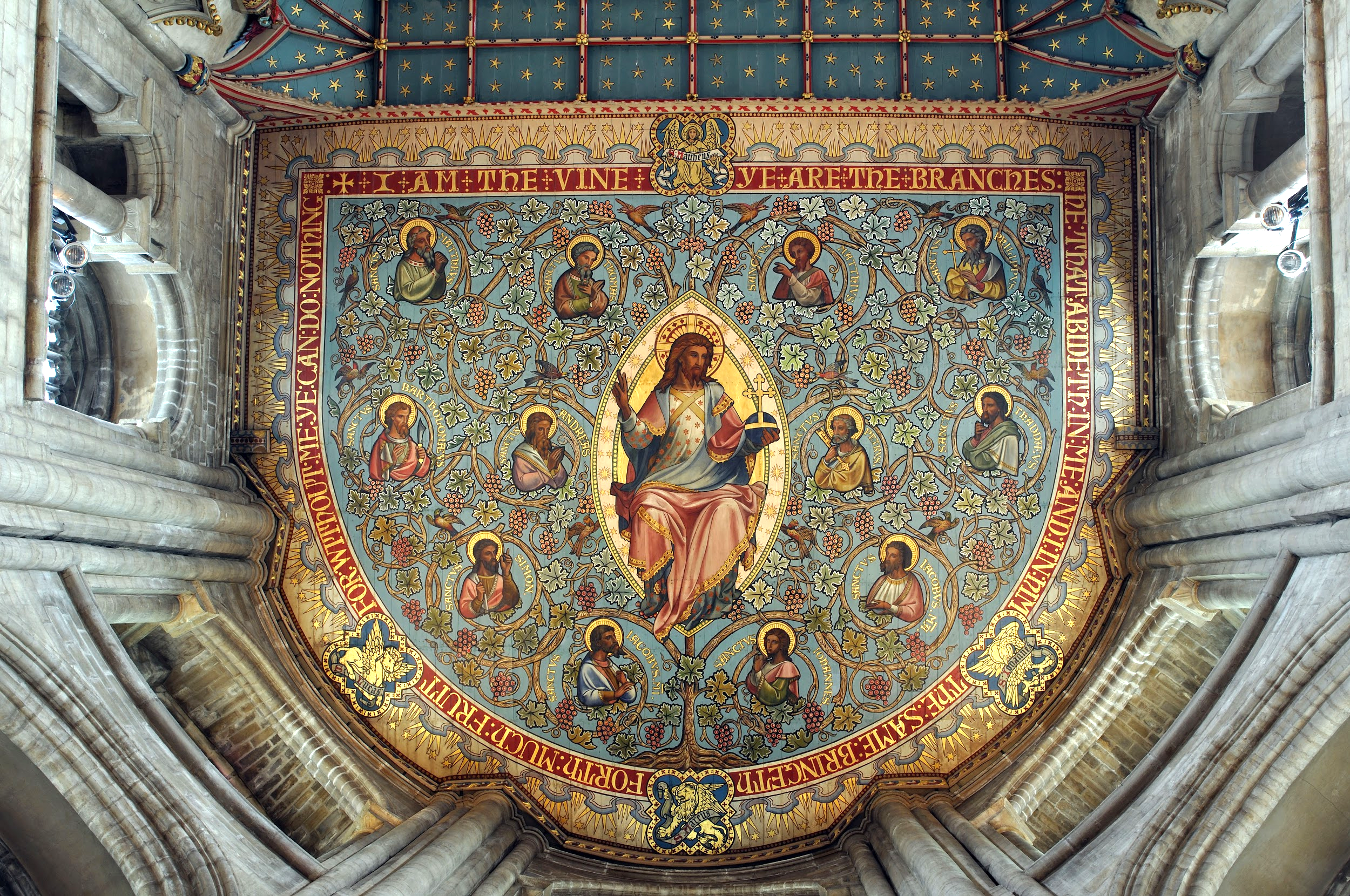 Original Justice
Read Isaiah 11:1-9 		
Think about how the Sacred Author wants us to understand the word justice. Focus on the poetic contrasts in the final lines: wolves and lambs, the leopard and goat, a baby and vipers, etc. 
These verses can help us understand a picture of original justice. Original Justice is the original state of human beings before sin: there was no suffering or death, man was at peace with himself, there was harmony between men and women, and there was peace among all of creation. Animals that we consider natural enemies, such as wolves and lambs, or snakes and children, were at peace and lived in friendship. There was no threat posed by anything.
Peace, Sin, and War
Original Justice was lost due to the Original Sin. Creation no longer lived in harmony, but in conflict. The ultimate conflict, war, is the result of sin. 
Peace is not only the absence of strife, but more than that, it is the stability and security of a just order.
What causes a lack of peace? Sin was the cause of the loss original justice, and sin is always the reason for a lack of earthly justice. 
War is the ultimate lack of earthly peace. War causes terrible human suffering, and public officials and all citizens must do all they can to avoid war. Yet, war can sometimes be unavoidable.
Just War
The Church offers guidance for going to war and waging it justly, called Just War Doctrine. Just War Doctrine is Church teaching on conditions that all must exist at the same time for war to be just. 
These conditions are: 
the damage by the aggressor(s) must be lasting, grave, a certain; 
all other means of avoiding war must have been tried, 
there must be a real chance of winning, 
and the war itself must not result in worse conditions than the conditions that cause the war.
Just War
During a war, the moral law remains in force. Civilians must not be targeted, non-combatants and prisoners must be treated justly, and “following orders” is not a valid reason for committing atrocities like genocide. 
Many governments throughout world history including our present day have been based on the use of force.
Just War
The U.S. is special for many reasons, including that civilians have control over the military, we have a peaceful transfer of power from one president to another every four or eight years, and a similar transfer of power every two or six years in Congress. Our government has used force on many occasions, of course, beginning with the Revolutionary War, to the Civil War, to modern wars. Some uses of force in U.S. history may have been just, while others may have been unjust.
Praying for Our Leaders
Read 1 Timothy 2:1-2.
This Scripture verse tells us what we should do for our leaders. Even if we do not like our current president, legislators, or local officials, we should pray for them anyway.
At each Holy Mass, those gathered pray for a series of intentions during the Prayers of the Faithful. After praying for the needs of the Church, we pray for public authorities and the salvation of the whole world. In addition to praying at Mass, Christians should remember those in authority (from parents to teachers to those at all levels of government) in their daily prayers.
Praying for Our Leaders
We pray for public authorities so “that we may lead a quiet and tranquil life in all devotion and dignity.” In other words, we are praying for peace — with God, as well as within our families, with other citi ens, and with other nations. 
The Catechism defines peace as “the stability and security of a just order” (1909). Good government leads to earthly peace for individuals and nations. 
Earthly peace is a good and very important goal — one we must all strive for. But spiritual peace is an even greater one.
Spiritual Peace
Spiritual peace is man restored to communion with God. Jesus Christ made this peace possible by reconciling us to the Father by His sacrifice on the Cross. 
Another way of saying this is that He justifies us -- restores justice to the order between God and man, conferred through the Sacrament of Baptism. He reconciles us to Himself and the Church when we sin through the Sacrament of Confession. He also gives us His peace in the Eucharist. One of the last things we say at mass before we receive the Eucharist is “...Lamb of God, you take away the sins of the world, grant us peace.” The ultimate peace is found in being united with Christ. On earth, we receive this gift chiefly in the Eucharist.
Spiritual Peace
Read Isaiah 11:1-9. 				
The Catechism helps us understand that this passage describes the Kingdom of God, which Christ will usher in in all of its fullness at the end of time: “to bring all men the definitive order of justice, love and peace” (672). 
The world began with Original Justice, and will end in the perfect justice, love, and peace of Christ.
God’s Plan for Love and Marriage
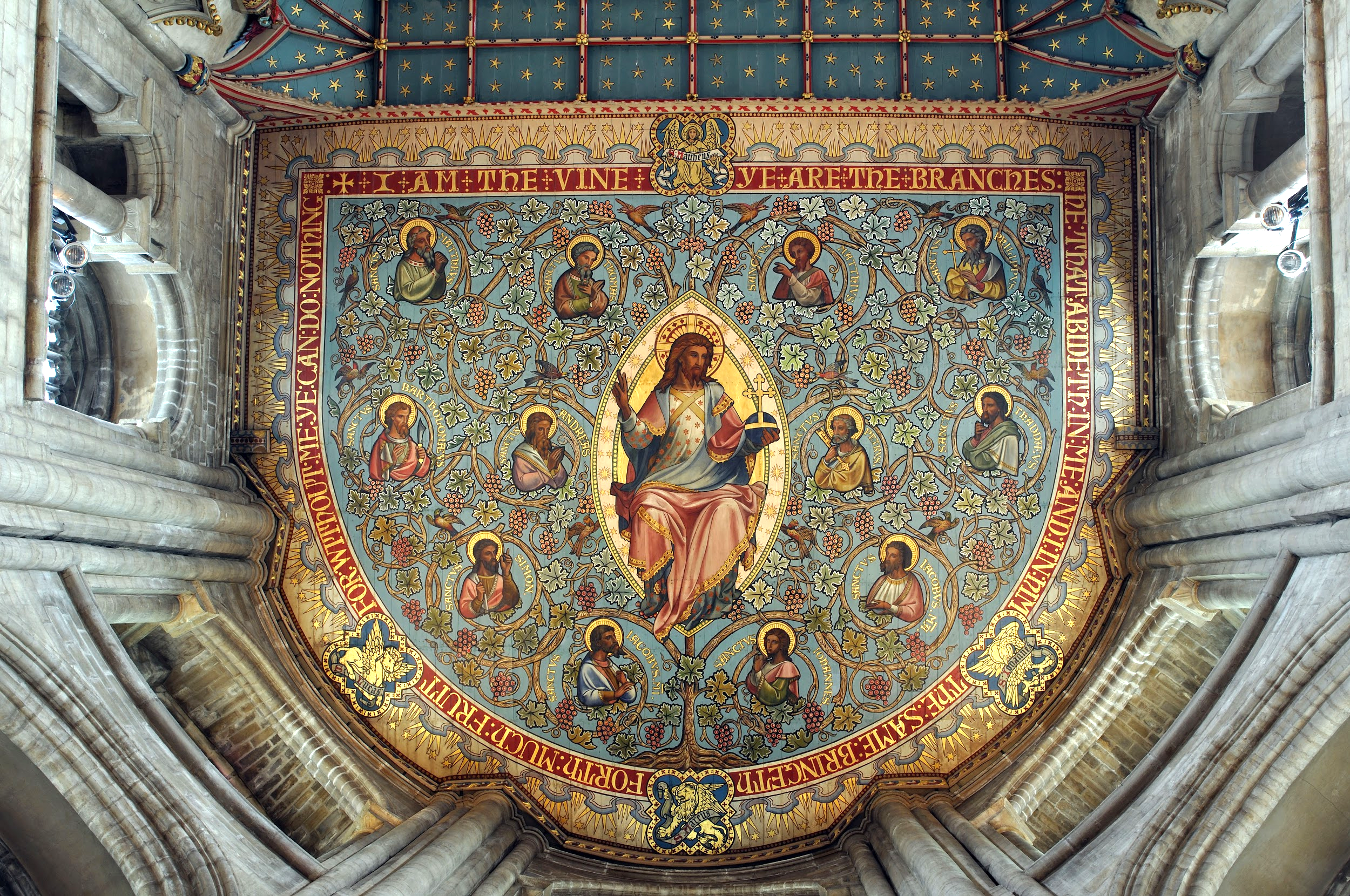 Grade 8: Unit 5
Lesson 1: Exploring the Image of God with Sacred Art
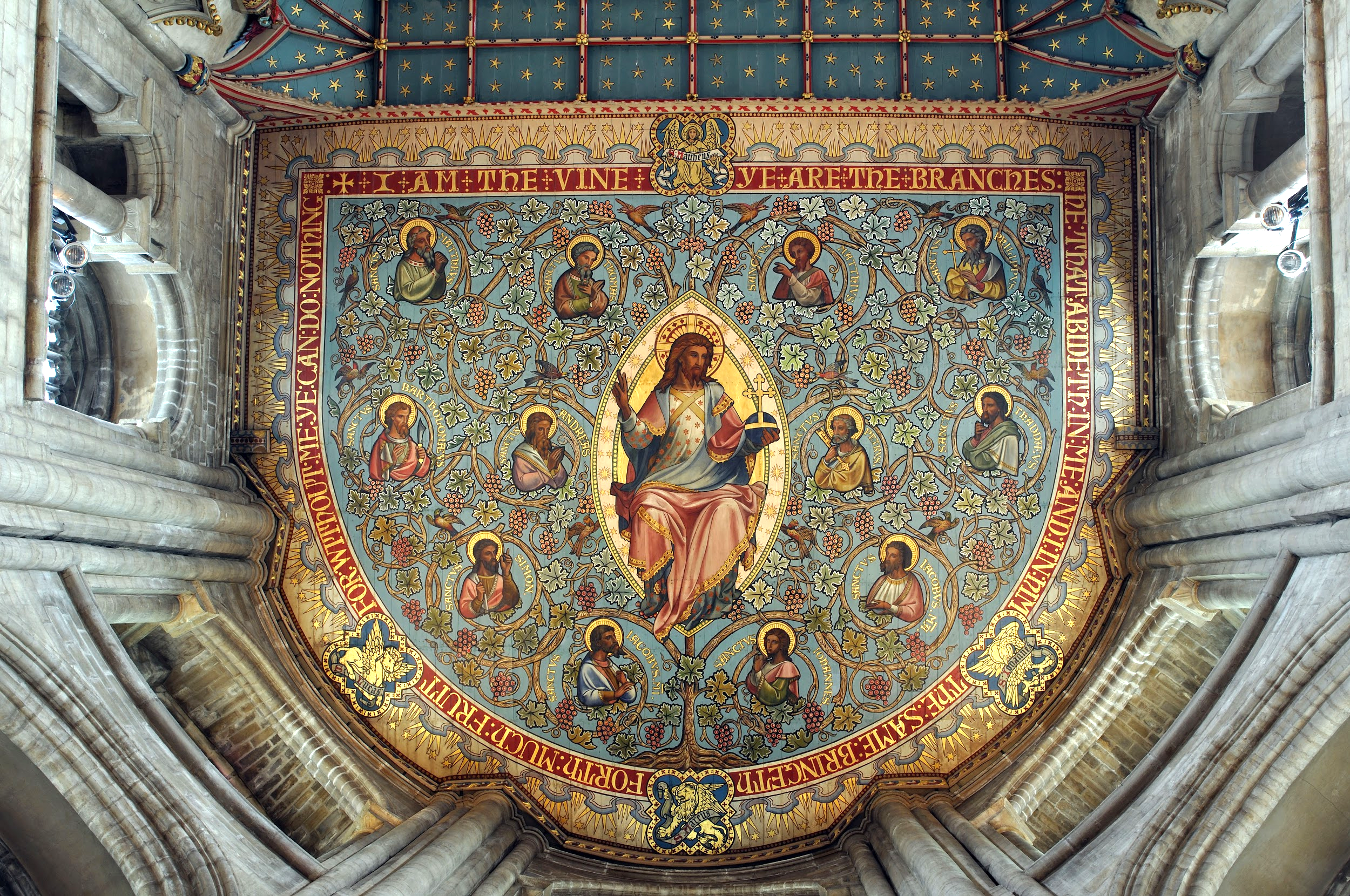 God’s Plan
God has a plan for human sexuality, and His call to each of us to love as He loves is written in our bodies. We are made in God’s image and likeness, and we are meant to be self-gift to one another. 
Each of these paintings portrays some aspect of the beauty, wonder, and mystery of God’s plan.
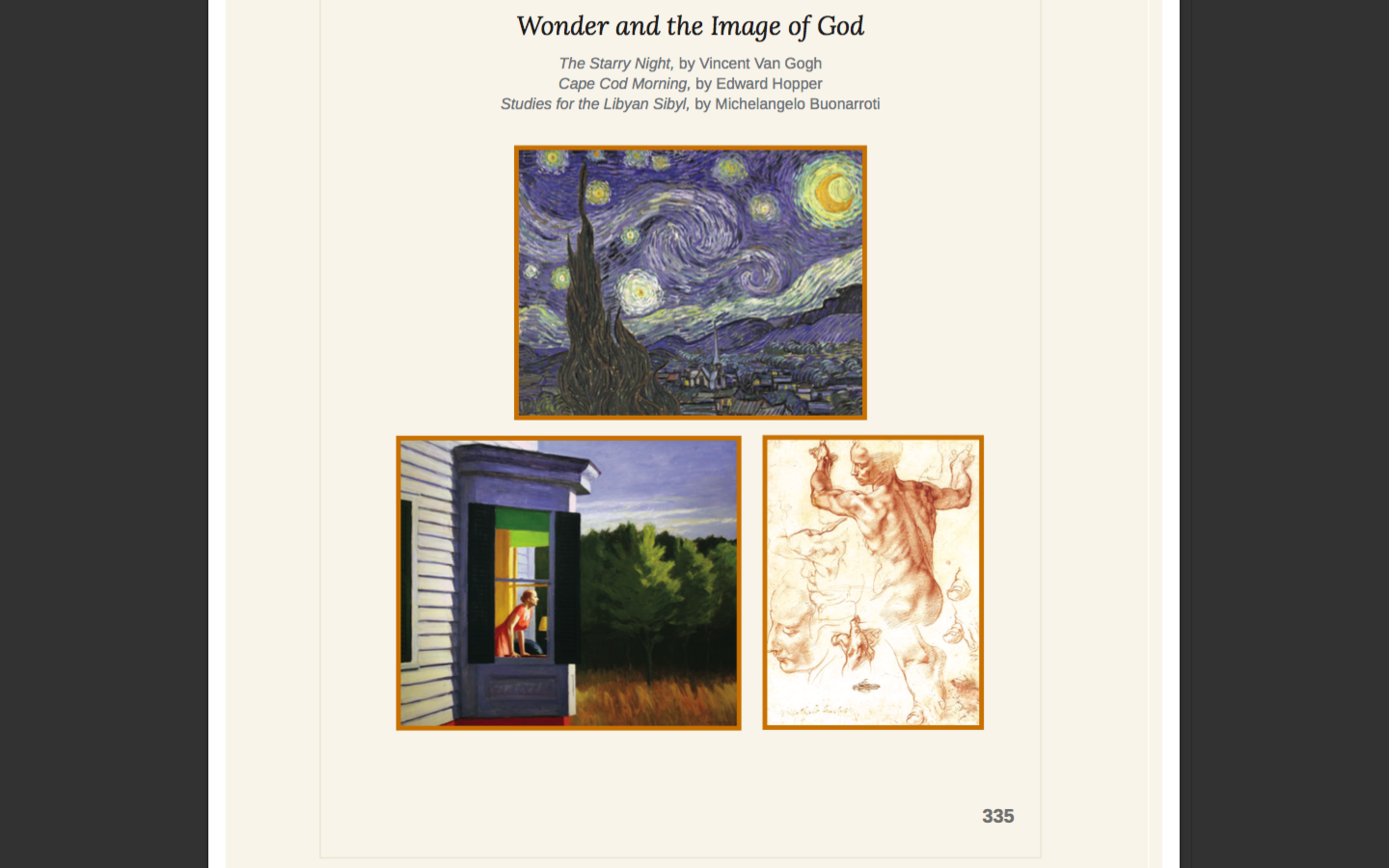 God’s Plan
From the very beginning, God made Himself known to us and made us a living sign of His love. 
Christ completed God’s plan for salvation by His sacrifice on the Cross and gave us a model. Therefore, we are all called to love as God loves, as Christ loved His Bride, the Church, and gave His life for the Church.
Lesson 2: Male and Female: The Imago Dei
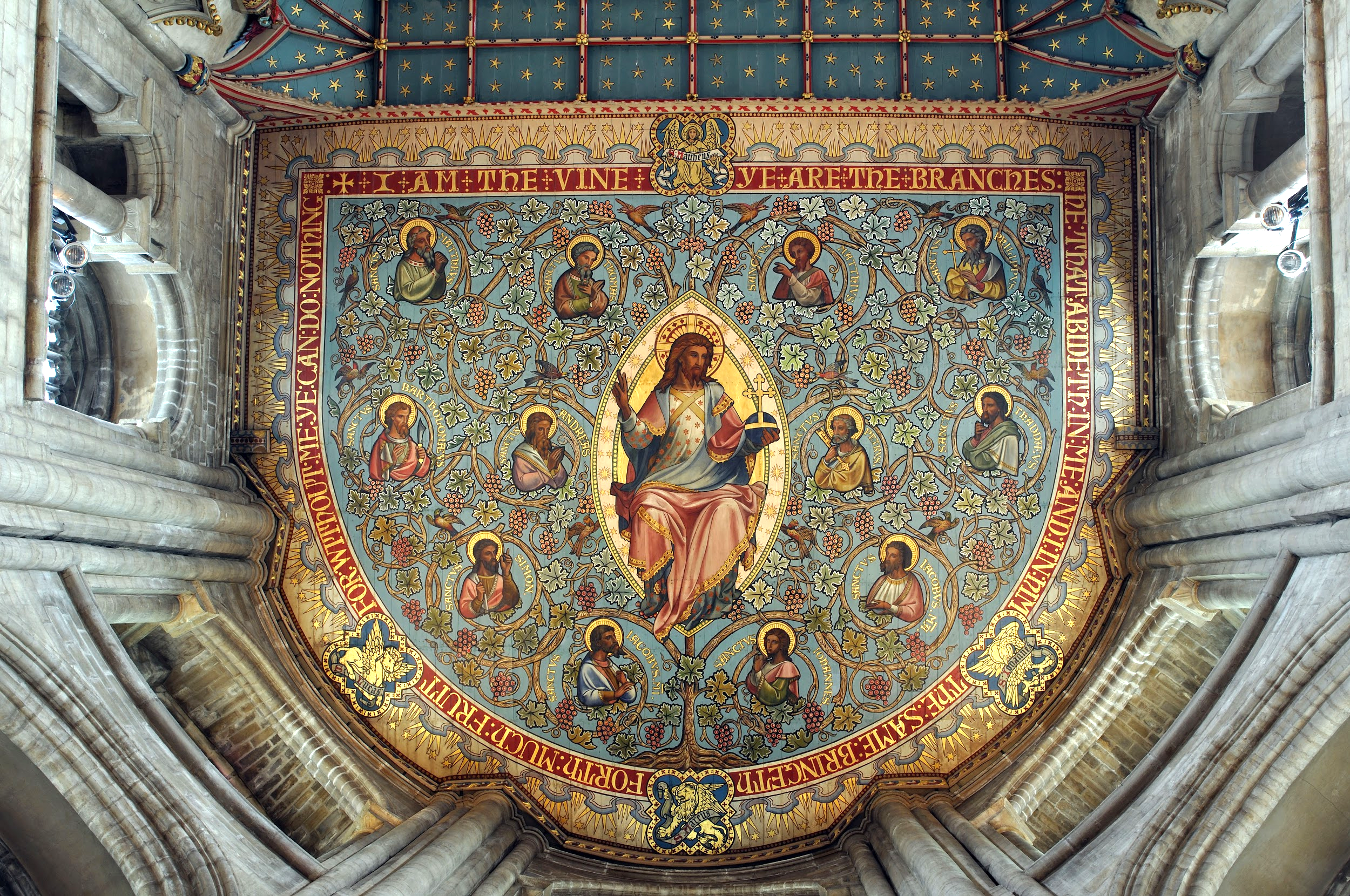 Imago Dei
Read Genesis 1:26-27  
What does it mean to be made in God’s image and likeness?
This question is one of the most important concepts in our Christian faith. The Church Fathers referred to this concept as the imago Dei, “the image of God.” The Bible is very clear here (and in other places) that humanity is made in the imago Dei. 
The answer to the question “What does it mean to be made in the imago Dei?” is essential to an authentic understanding of who we are as human beings. It is essential to understanding why we are the way we are (human nature), the meaning of life, the meaning of human sexuality, and anything else about our human existence.
Imago Dei
To be an image of something means to be a likeness or representation of some original thing. 
While God transcends or goes beyond anything that we can fully know and understand, that does not mean that we cannot know and understand something about Him. 
In fact, the Bible is not silent on who God is and what He is like. It tells us a lot about who He is. Therefore, if we look at what the Bible tells us about who God is and what He is like, we can then discover who we are, made in the imago Dei.
Imago Dei
God is a communion of Persons, He is Trinity, Father, Son, and Holy Spirit, and yet He is one God. Each Person of the Trinity is fully, 100 percent God but unique and distinct from the other Persons. This is the mystery of the Trinity. 
John tells us in his first letter that God is love -- not that He loves but that He is love. That means at the very core of His being, in His very identity, He is love itself. 
Love, then, in its greatest, most perfect expression, is the giving of oneself to another. This was demonstrated by Jesus’ sacrifice on the Cross, in which He gave His life for all.
Imago Dei
Therefore, if God is love, and love is the giving of oneself to another, God, who is Trinity, contains within Himself the ability to be love that is, the Persons of the Trinity eternally give and receive love among themselves. 
It is precisely this that we as human beings image. To be made in the Imago Dei is to be made in the image of love.
Male and Female
Masculinity refers to the qualities of being a male, or manliness. 
Femininity refers to the qualities of being a female, or womanliness. 
Masculinity (manliness) and femininity (womanliness) are essential parts of our identities. We are, at our core, male or female, and this essential truth is reflected not only in our bodies, but in the way we think, the way we respond to the world around us, and so many different aspects of being human. We automatically recognize and understand the truth of maleness and femaleness because it is so essential to our human nature.
Male and Female
Read Genesis 1:26-28 and 2:22-24.						
Often this passage is misinterpreted: that since the woman was made from the man’s rib, she is somehow less than the man. This is incorrect, especially considering what Genesis 1 tells us, that both man and woman are made in God’s image. 
In fact, men and women are equal to one another and are of “one flesh.” That woman is made from man’s rib is a sign of the complementary relationship between men and women. They are always a part of one another.
Male and Female
The statement “a man leaves his father and mother and clings to his wife, and the two of them become one body” refers to marriage. In marriage, specifically the marital act, one man and one woman become one spiritual body united in marital love.  
It is clear from Scripture that the fact that we are male and female is essential to the way in which we image God. The fact that we are male and female is an absolute essential truth about our very existence.
Male and Female
Think about it: each and every one of us is the product of the union of a man and a woman. We would not be here today if this were not true. And each of our parents is likewise the product of the union between a man and woman, and each of their parents, and each of their parents, and so on for as long as human beings have existed (with the notable exception of our original parents, the first man and the first woman whom we call Adam and Eve). 
In fact, we image God not only as individual Persons, but most perfectly as male and female in a common union (communion) of love.
Body and Soul
Even though it may seem obvious, human beings are bodily creatures. We have bodies, and our bodies are an essential part of who we are. Our bodies say a lot about us. And we say a lot in and through our bodies. As human beings, we also possess a soul. 
In fact, it is untrue to say that our soul is more “us” than our bodies, or that our bodies are more “us” than our souls. 
The truth is that the union of our body and our soul is essential to who we are, and what happens in our souls is made visible in and through our bodies.
Body and Soul
Our bodies are so important to who we are, in fact, that we believe as Christians that we will be united with our resurrected glorified bodies at the end of time, and it is in this bodily form that we will live for eternity with God. We profess belief in this fact every time we say the Nicene Creed at Mass (“I look forward to the resurrection of the dead and the life of the world to come”) and when we say the Apostles’ Creed when we pray the Rosary (“I believe in the resurrection of the body, and life everlasting”).
Man and Woman
Read Genesis 2:18-24.
The man’s first words upon seeing the woman indicate that he instantly recognizes something about her because of her body. He understands that she is like him, a person made in God’s image. 
He did not recognize this fact in any of the other creatures that God made. It is only in the woman, whose body is like his, yet also unique as woman, that he finds another person made in the imago Dei. It is clear that the image of God, then, is made visible in and through the body.
Lesson 3: Theology of the Body
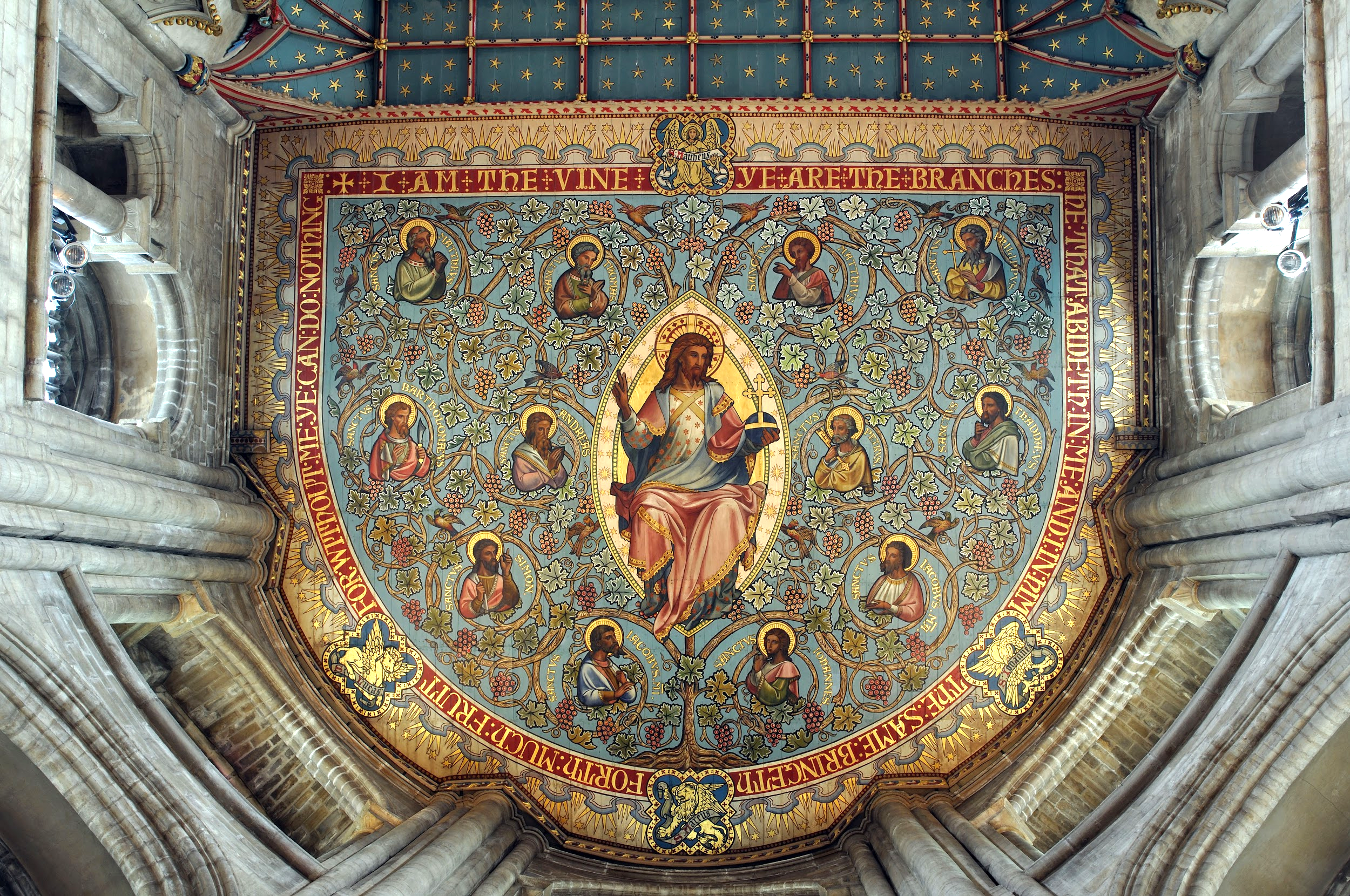 The Body Reveals the Invisible
The body, in fact, and only the body, is capable of making visible what is invisible: the spiritual and divine. It has been created to transfer into the visible reality of the world the mystery hidden from eternity in God, and thus to be a sign of it. -Theology of the Body 19:4
In order to unlock the mystery that is God, we must deepen our understanding these truths: God is love, which is manifested in His Trinitarian nature, and that He made us, male and female, united in marriage.
God’s Plan for Marriage
Jesus pointed us in the direction to begin our exploration of the mystery of God when He was challenged by the Pharisees about divorce. Jesus’ teaching here is hard, but nonetheless true. 
Read Matthew 19:3-8.
The most important part of Jesus’ answer is the last line, “from the beginning it was not so.” Jesus wants to restore God’s plan for humanity and save us from our fallen state. In order to do so, He invites us to return to the beginning and consider God’s original plan for our lives and for marital love.
God’s Plan for Marriage
Jesus proposes that, for us to understand who we are now (our nature), we must consider where we came from (our origin). This understanding will lead us to know about where we are going and how to get there (our destiny).
This is a sensitive topic to discuss. Many people today come from different family situations that may include divorce and remarriage or single parents. God still brings forth goodness and love from these families. However, this does not minimize God’s original plan for humanity and marital love, which Jesus seeks to restore in our hearts.
God’s Plan for Marriage
In the beginning, God created mankind in a state of original innocence. We can study what this means in three ways: Original Solitude, Original Unity, and Original Nakedness. Solitude means aloneness.
Lesson 4: Expressions of Love
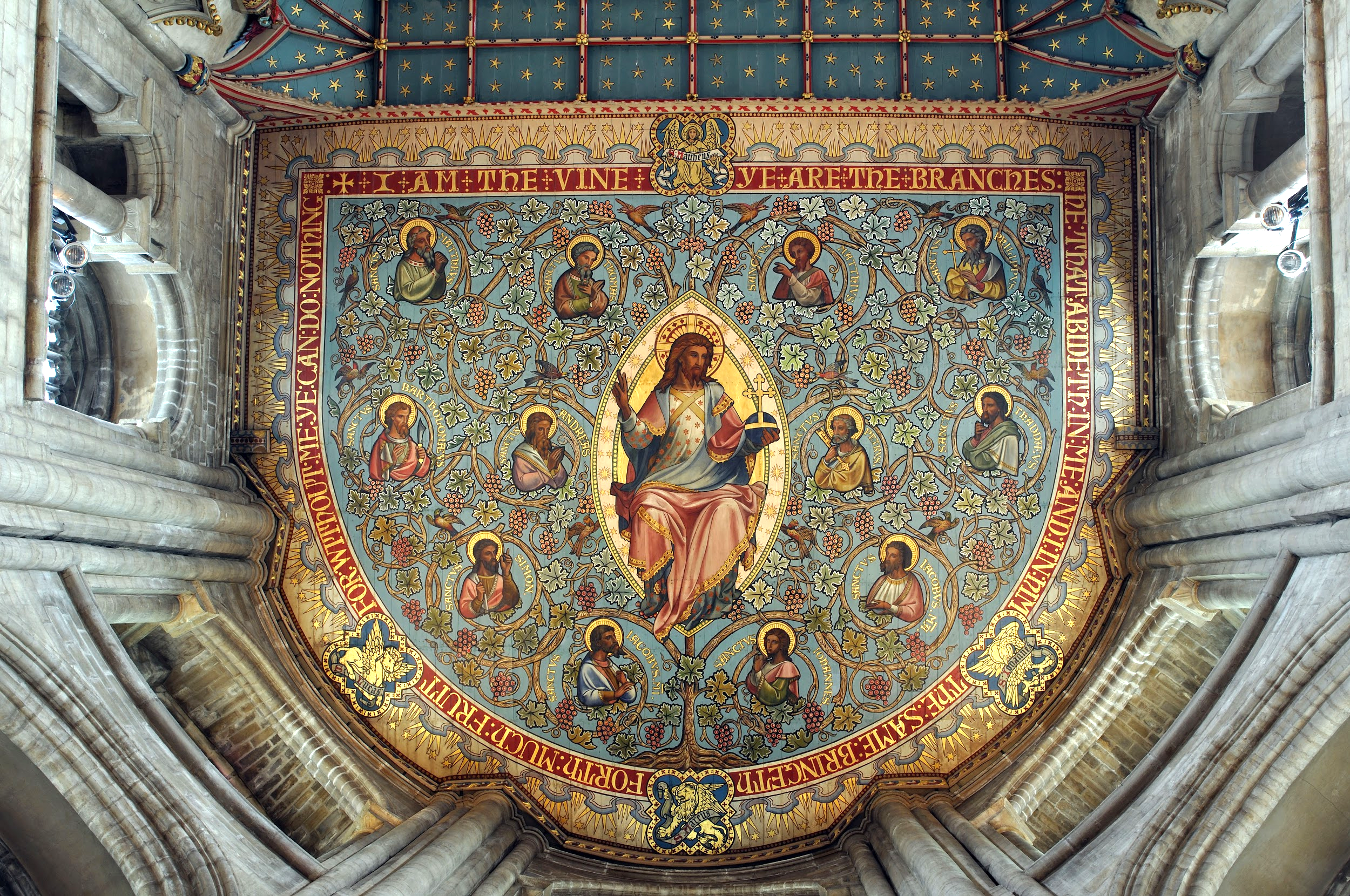 Love is Expressed Through Our Bodies
Love, the kind of love that is a total gift of self, is expressed in and through our bodies. Notice how Jesus loved us by giving His body for us, and we receive Him, Body and Blood, Soul and Divinity in the Eucharist. 
Love is more than an emotion or a spiritual experience; it is made known through the body. In fact, Jesus shows us the greatest expression of love: giving oneself completely to another, body and soul. 
And He calls us to love as He loves. From the very beginning, this call to love as God loves was written in our very bodies as male and female. It is a foundational truth of human sexuality.
Marital Love
Pope St. John Paul II called this the “spousal meaning of the body.” 
The first man and the first woman came together in marital union as the first husband and the first wife. Scripture tells us that the man and woman became “one body,” in this marital union. 
In other words, as an expression of love, husband and wife gave themselves to each other in bodily and spiritual union, sexual intercourse. In marital union, then, the spousal meaning of the body becomes clear: through our bodies as male and female, in how they complement each other and logically and biologically “fit” with one another, we have the capacity to respond to the calling to love as God loves, to be a self-gift to another.
Marital Love
This union of man and woman is far more than a uniting of bodies. Rather, it is a gift of self, a uniting of souls, expressed through the body. 
Further, in the normal course of things, the union of a husband and a wife is productive and results in new life: a child. Children are literally the product of the love shared and expressed in and through the bodies of a husband and wife. The marital union of man and women is an icon of the Trinity, a sign of God’s own life.
Marital love is not the only way to love as God loves. Marital love is, however, the original blueprint.
Marital Love
In fact, the love shared between a husband and wife and procreation are direct responses to God’s first and only command to Adam and Eve: Be fertile and multiply ll the earth and subdue it” (Genesis 1:28). 
More than simply to procreate for the survival of the human species (like animals), God’s command is a call to human beings to love as God loves.
Love: Gift of Self
While marital love is the original blueprint, we are capable of loving as God loves in our friendships and in our families; we can love the poor, the sick, and the outcast. 
Some of us are not called by God to marriage, but are called to ordained and religious life as priests, sisters, brothers, and consecrated virgins. 
Regardless of the vocation to which we are called, we are called to love as God loves, to make a gift of self to others.
Passions and Emotions
Passion is sometimes used to mean to feel very strongly about something or the experience of strong love or romantic desire. Although the word has taken on these meanings in our modern world, it did not always mean that.
A passion is an emotion. We experience all kinds of emotions, and sometimes those emotions are great experiences, sometimes they are painful experiences, and sometimes they are confusing experiences. Our emotions, however, are a natural experience of being human. Even though they are natural experiences of life, we are meant to control them using our intellect and free will.
Passions and Emotions
Feelings (passions or emotions) are natural and are not sinful. What matters is how we respond to our feelings and how we use them. Then, and only then, can feelings become morally good or morally sinful. 
 “Sexual feeling” can refer to any number of emotions (passions) related to our sexual identity. Our sexuality is about more than just sexual intercourse and is fundamentally rooted in our masculinity and femininity as human beings made in God’s image.
Passions and Emotions
Sexual feelings, like any other emotion, are amoral. They are neither morally good nor morally bad. Also like any other emotion, it is what we do with the feelings, directed by our intellect and moved by our free will, that can cause them to take on a morally good or morally bad quality. 
We experience all sorts of emotions (feelings, passions) surrounding our sexuality. Particularly during adolescence, these can be confusing and sometimes difficult to process, sometimes even causing us to feel ashamed for having these feelings.
Passions and Emotions
Sexual feelings, like any other emotion, are amoral. They are neither morally good nor morally bad. Also like any other emotion, it is what we do with the feelings, directed by our intellect and moved by our free will, that can cause them to take on a morally good or morally bad quality. 
We experience all sorts of emotions (feelings, passions) surrounding our sexuality. Particularly during adolescence, these can be confusing and sometimes difficult to process, sometimes even causing us to feel ashamed for having these feelings.
Passions and Emotions
While sexual feelings may lead a person to desire physical intimacy with another person, anything short of engaging in physical intimacy in the context of marriage falls short of the purpose of sexuality. 
Ultimately, sexual activity outside of marriage between a man and woman disrespects the dignity of both persons who are made in God’s image. It is lacking the permanent commitment necessary to be a true expression of love and a full sign of God, who is love. 
Therefore, we are called to control our sexual feelings and reserve sexual acts for the context of marriage, in order to make our sexuality a true and full gift to our spouses.
Self-Mastery
As human beings, we are always in a state of becoming. That is, we are always growing, improving, moving toward an end point. We will never, in this earthly life, reach a moment where we will stop and say, “That’s it; I’m done! I am the ‘me’ that I am supposed to be.” 
“Self-mastery is a long and exacting work. One can never consider it acquired once and for all. It presupposes renewed effort at all stages of life. The effort required can be more intense in certain periods, such as when the personality is being formed during childhood and adolescence.” -CCC 2342							
“Self-mastery” refers to the process of perfecting ourselves according to God’s plan.
Self-Mastery
Childhood and especially adolescence are periods of great change in our lives (puberty, school, relationships, family, and so forth). During adolescence, we grow into who we will become as adults, beginning to shape major parts of our personalities. Our bodies change and grow, and we experience new and different emotions, some that are difficult and confusing. 
Our teenage years can be a difficult time in our lives as we navigate all the various challenges that come our way and learn how to be the persons God wants us to be.
Lesson 5: The Sacrament of Marriage
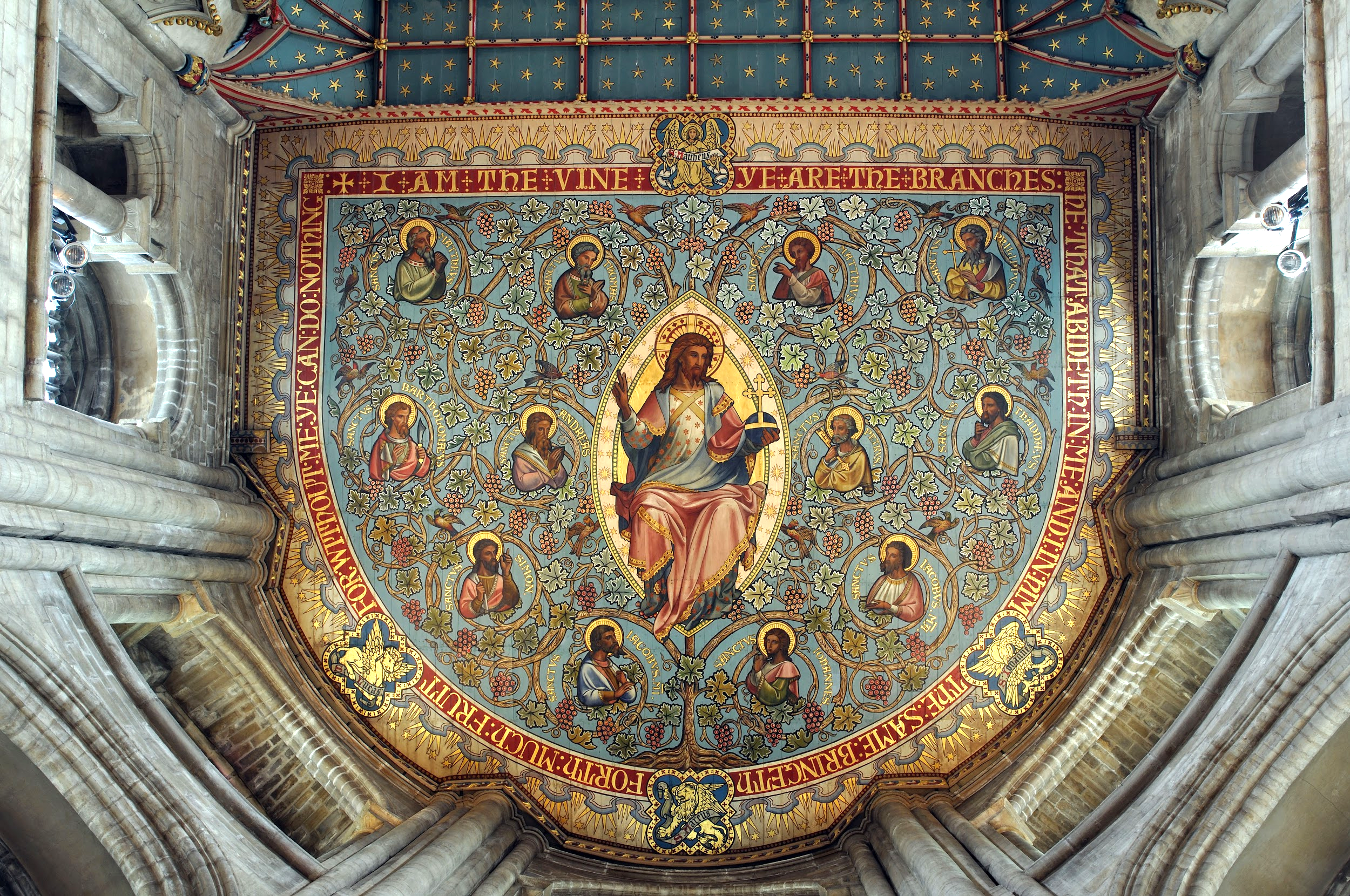 Marriage
There is something essential about marriage to human nature and, whether we understand it or not, we somehow automatically recognize this fundamental truth in our celebrations of marriage. We celebrate the coming together of a man and woman to cooperate with God’s grace and begin a new family as a sign for His love for us. 
Marriage is the primordial sacrament, or the first and fundamental sacrament. In other words, as we have been learning, the union of one man and one woman in a free, faithful, fruitful, and indissoluble union is an integral part of human nature that has been inscribed in the complementarity of the male and female bodies and the human soul from our origins.
Marriage
The marriage covenant, by which a man and a woman form with each other an intimate communion of life and love, has been founded and endowed with its own special laws by the Creator. By its very nature it is ordered to the good of the couple, as well as to the generation and education of children. Christ the Lord raised marriage between the baptized to the dignity of a sacrament. -CCC 1660 
Marriage is described as a covenant. A covenant is a permanent bond of family relationship.
Purposes and Goods of Marriage
The two purposes of marriage are essential for a marriage to be a marriage. In fact, anything that prevents or diminishes these purposes is contrary to God’s plan for marriage.
Unitive Purpose — The good of the couple.
Procreative Purpose — The generation (procreation) and education of children. 
God’s love for us has four components, or parts: it is free, total and self-giving, faithful, and fruitful. 
Human love, particularly the love shared between spouses in marriage, or marital love, is a reflection of how God loves. There is no love apart from God.
God is Love
1 John 4:8 tells us, “Whoever is without love does not know God, for God is love.” 
The opposite of this statement is true as well: “Whoever knows love knows God, for God is love.” The characteristics of marital love are also known as the “Goods of Marriage.”
Lesson 6: Offenses against Chastity and Marital Love, Part 1
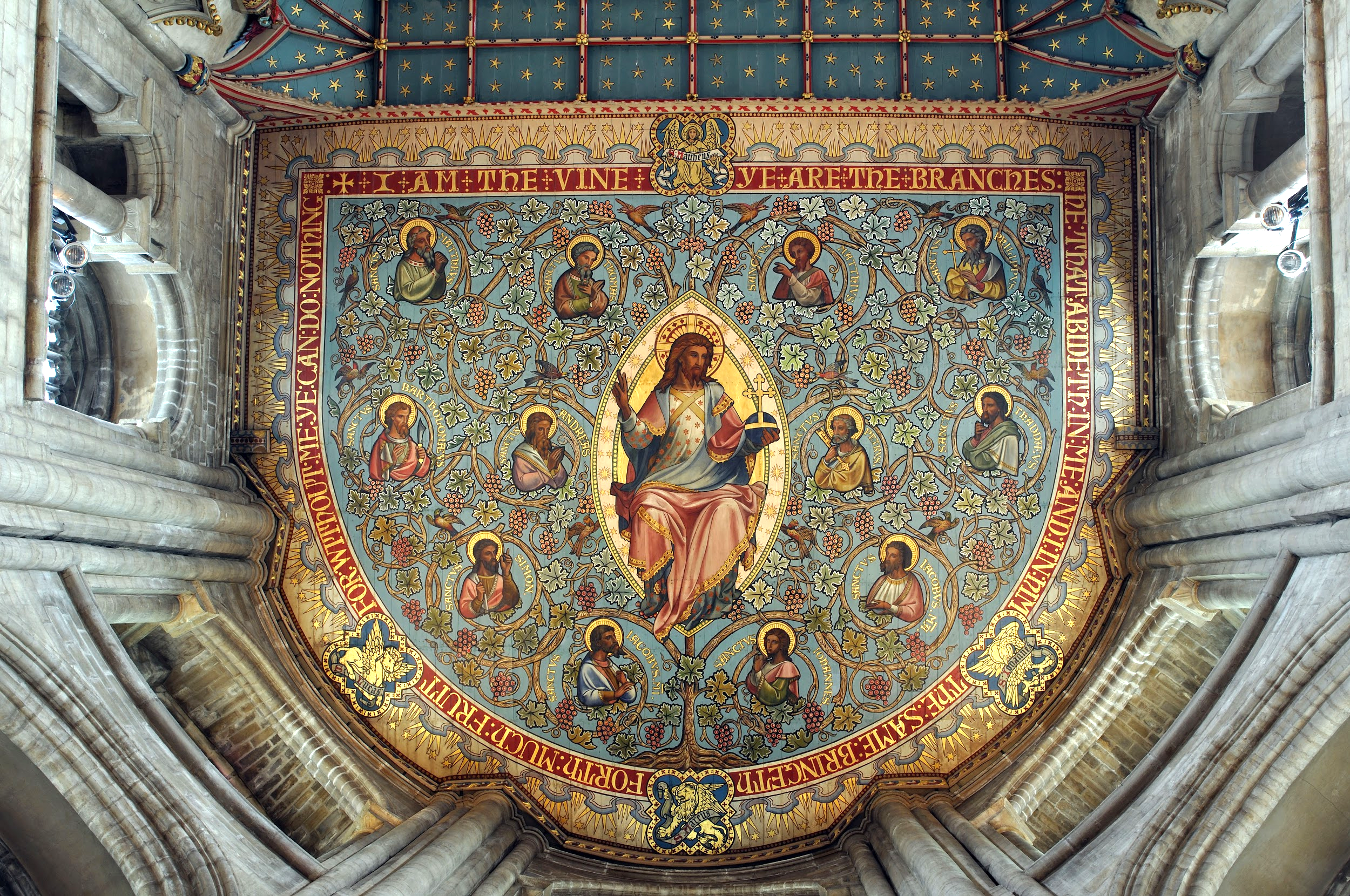 Chastity
Chastity is the successful integration of sexuality within us that requires us to manage our feelings and our bodies together in the way that God intended. In other words, self-control of our bodies and our sexual feelings. 
While each is called to cultivate chastity according to his or her state of life, there are clear offenses against chastity and married love that are true for everyone. 
Offenses against chastity and married love diminish the meaning of human sexuality and disrespect the dignity of both men and women.
Offenses to Chastity and Marital Love
As you learn about the offenses to chastity, remember that in no way are these handouts meant to hurt or condemn anyone. Rather, they are meant to educate and inform, and bring into the light of God’s grace certain sexual sins that are prevalent in our culture and that are especially tempting. 
Ultimately, the Church’s teachings on human sexuality that you will learn are what logically and faithfully follow from these six essential truths that we accept (the two purposes of marriage and the four goods of marriage).
Offenses to Chastity and Marital Love
As you begin to consider different offenses against chastity and married love, it is important to keep in mind the two purposes of marriage and the goods of marriage. These truths will provide the framework from which to understand why these offenses against chastity and married love are disordered.
Lesson 7: Offenses against Chastity and Marital Love, Part 2
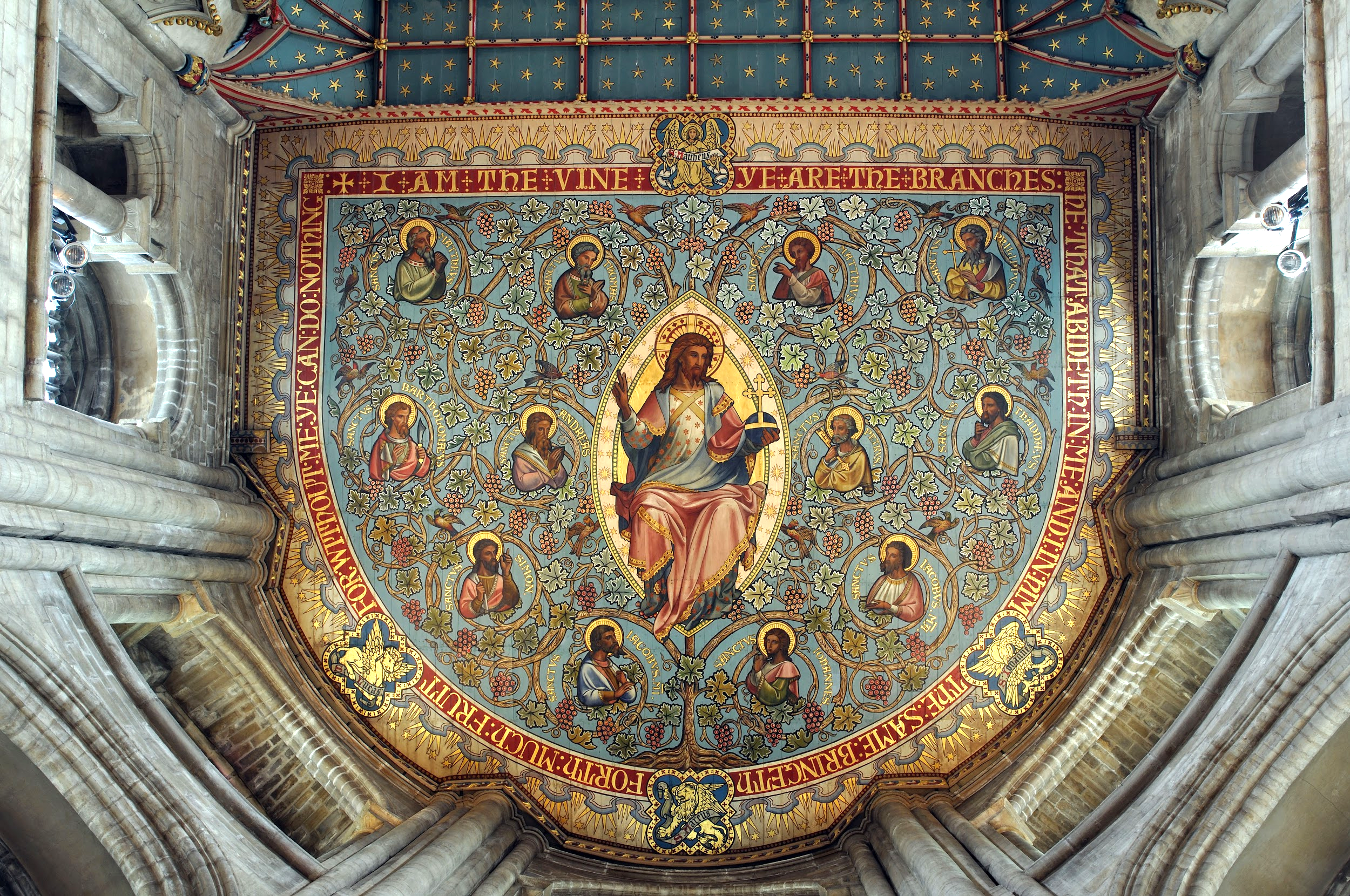 Pregnancy, A Miracle of God
God is merciful, and all persons must be treated with charity and respect. 
God’s mercy extends to all people, including those who have used contraception. Despite the fact that our culture has falsely normalized the use of contraception, the Church invites everyone to experience the fullness of the truth of human sexuality. 
Read Luke 1:39-45 
Earlier in this chapter of Luke’s Gospel, we are told that Elizabeth was barren, meaning she could not have children, and was now too old. Her faith, and the faith and prayers of her husband resulted in a miraculous pregnancy.
Pregnancy, A Miracle of God
Her child would be John the Baptist, the cousin of Jesus. This Gospel tells us that the gift of children should bring joy to our lives. New life should be celebrated and valued, as we see Mary journey to share Elizabeth’s joy over her pregnancy and to share her own good news of becoming pregnant with the Son of God. 
We can understand that each new pregnancy is, in a way, a miracle of God. It is a cooperation with His grace and love on the part of spouses, through the love they share and in submission to God’s will for us.
Pregnancy, A Miracle of God
God’s mercy extends to all people, including those women and their partners who have sought abortions. Women who have had abortions have been betrayed by the culture, and should be treated with compassion and not with harsh judgment.
Lesson 8: Friendship and Protecting Against Lust
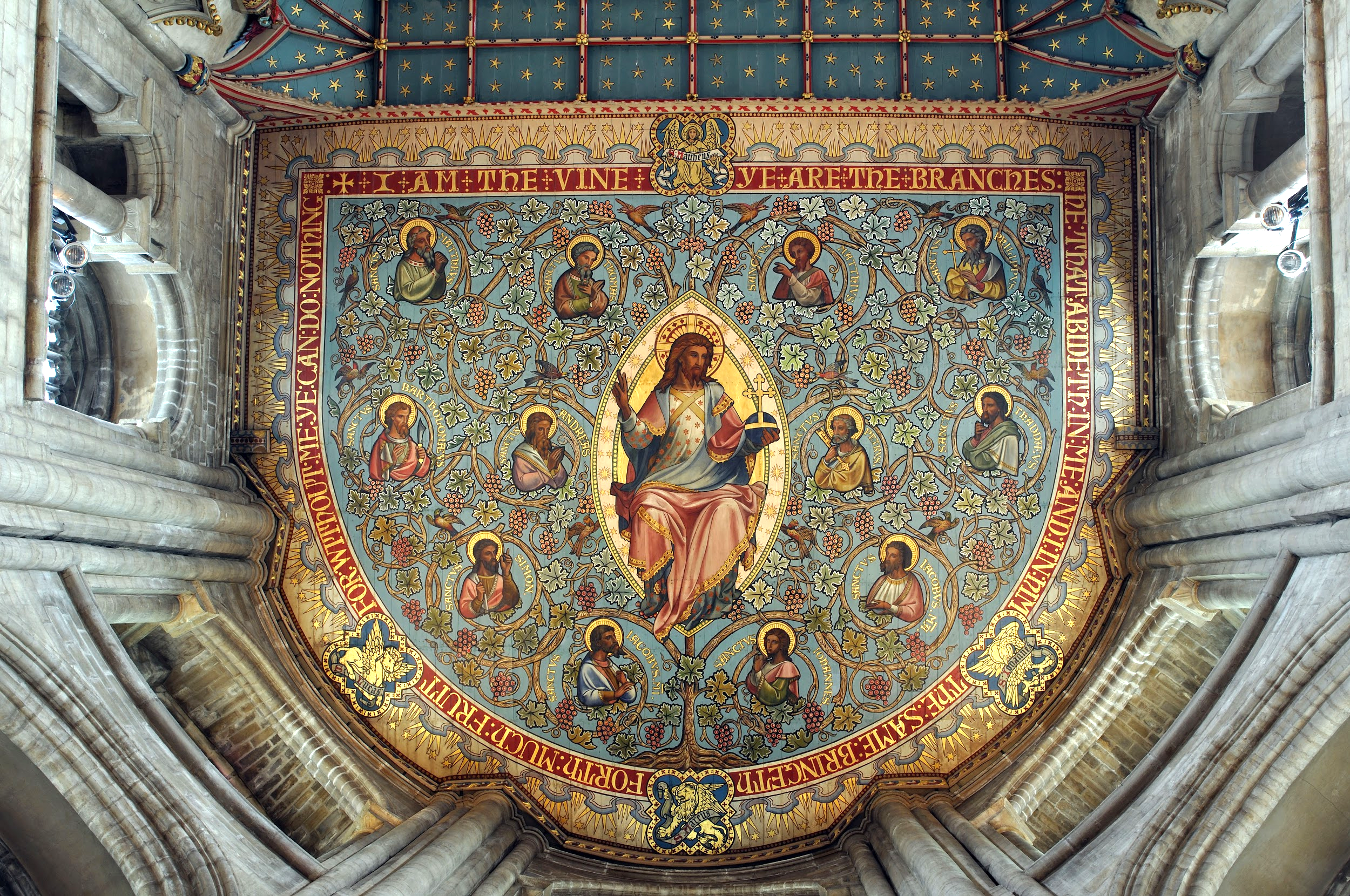 Friendship and Marriage
Friendship is a relationship between two or more people brought together for a common reason or purpose.
Marriage and dating relationships are fundamentally friendships. It is in friendships that we first learn to love and respect others and to receive love and respect from others. 
This is particularly true of adolescents. In fact, it is appropriate for adolescents to foster the love expressed in friendship as good preparation for the intimate sharing of life and love in marriage. 
Sexual activity is morally wrong outside of the context of marriage. Thus, sexual activity is inappropriate for adolescents. True love requires us to respect this fact.
Friendship and Marriage
Saying no to sexual intercourse before marriage will not lessen genuine love, but will help that love blossom into the commitment of marriage. Adolescents should focus on developing good, holy friendships with both boys and girls. Friendship can help us grow and mature in our understanding of chastity and true love. 
The virtue of chastity blossoms in friendship. It shows the disciple how to follow and imitate him who has chosen us as his friends, who has given himself totally to us and allows us to participate in his divine estate. Chastity is a promise of immortality. Chastity is expressed notably in friendship with one’s neighbor. Whether it develops between persons of the same or opposite sex, friendship represents a great good for all. It leads to spiritual communion. -CCC 2347
Friendship and Marriage
Human beings were created to be social beings. God said, “It is not good for the man to be alone.” So, where there was one human being, God made two, and everything that God makes is good. Thus, the social nature of man is inherently good. 
We are made to be in relationship with each other and called to love as God loves. Married love is the blueprint for love, it is most definitely not the only way to love as God loves. We respond to God’s call to love first in friendships.
Friendship and Marriage
Read John 15:11-13.
Jesus doesn’t just suggest that we love as He loves. He commands it. In fact, anytime we give of ourselves to another, lay our lives down for a friend, so to speak, we are responding to God’s call to love! 
There are three types of friendship, according to the ancient Greek philosopher Aristotle, and they ultimately come to the same conclusion as Christ about the greatest form of love and friendship.
Friendship and Sexual Feelings
While we have all different types of friendships and it is not necessarily a bad thing to derive usefulness or pleasure from a friendship (as long as that usefulness and pleasure is in line with what is true and morally good), we should always strive to love and respect others for who they are as persons made in God’s image and likeness and not simply because of what they can do for us. 
As adolescents, when we foster different friendships, sometimes those friendships with members of the opposite sex bring about romantic feelings. We find ourselves “liking” the other person in a romantic way, or in a way that is different from other friendships.
Friendship and Sexual Feelings
Sometimes we find ourselves experiencing sexual feelings as well. Romantic and sexual feelings are just that, feelings (emotions, passions) and as such are neither morally good nor morally bad. In fact, they serve to remind us of the goodness of marital love and to direct us toward married life and the generation of children. 
This is the fundamental truth about human sexuality that is written into our very bodies as male and female. Also recall that while feelings themselves are amoral, what we do with our feelings can give them a morally good or morally evil quality.
Lust
Lust is the disordered desire for or inordinate enjoyment of sexual pleasure. Sexual pleasure is morally disordered when sought for itself, isolated from its procreative and unitive purposes. In other words, lust is what happens when we allow sexual feelings to control us and we completely separate the goods of marital love from the natural pleasure of sexuality in the context of marriage. 
Love is self-giving. It seeks the good of the other person without condition. Lust, on the other hand, is self-taking. It seeks sexual pleasure from the other person. The other person becomes a means to an end, an object of pleasure.
Lust
Read Matthew 5:27-28. 
While Jesus specifically refers to a man looking at a woman with lust, the same is equally true for a woman who looks at a man with lust.
We must protect ourselves against the dangers of lust in our friendships, in our dating relationships, and in marriage. We must guard our hearts and our eyes against allowing lustful thoughts to control us.
Lesson 9: Resisting Temptation and Relying on God and His Grace
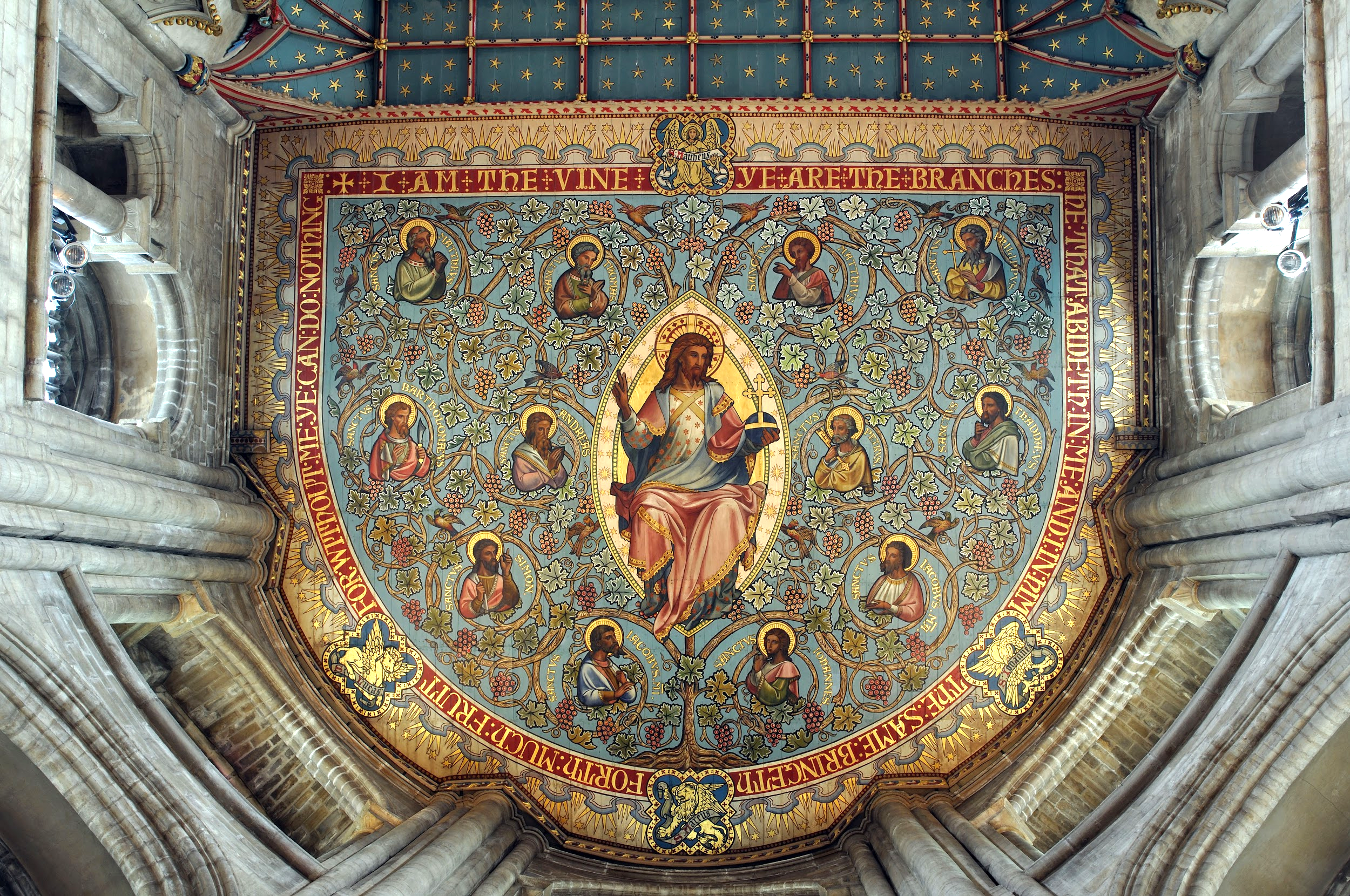 God Gave Us Love
God has gifted us from the very beginning with the capacity to love -- to love our friends and to love our spouses. 
He calls us to love as He loves to give of ourselves for the well-being of others, following Christ’s example, who gave His life on the Cross for all of us. 
In God’s plan, our sexuality, that is, our identities as male and female and the gift of our body and soul to our spouse in marital love, is intended to bring us joy and fullness of life. 
Jesus sent the Holy Spirit to be present in each of us to guide, strengthen, comfort, and challenge us and to help each of us become the fully mature person God has called us to be.